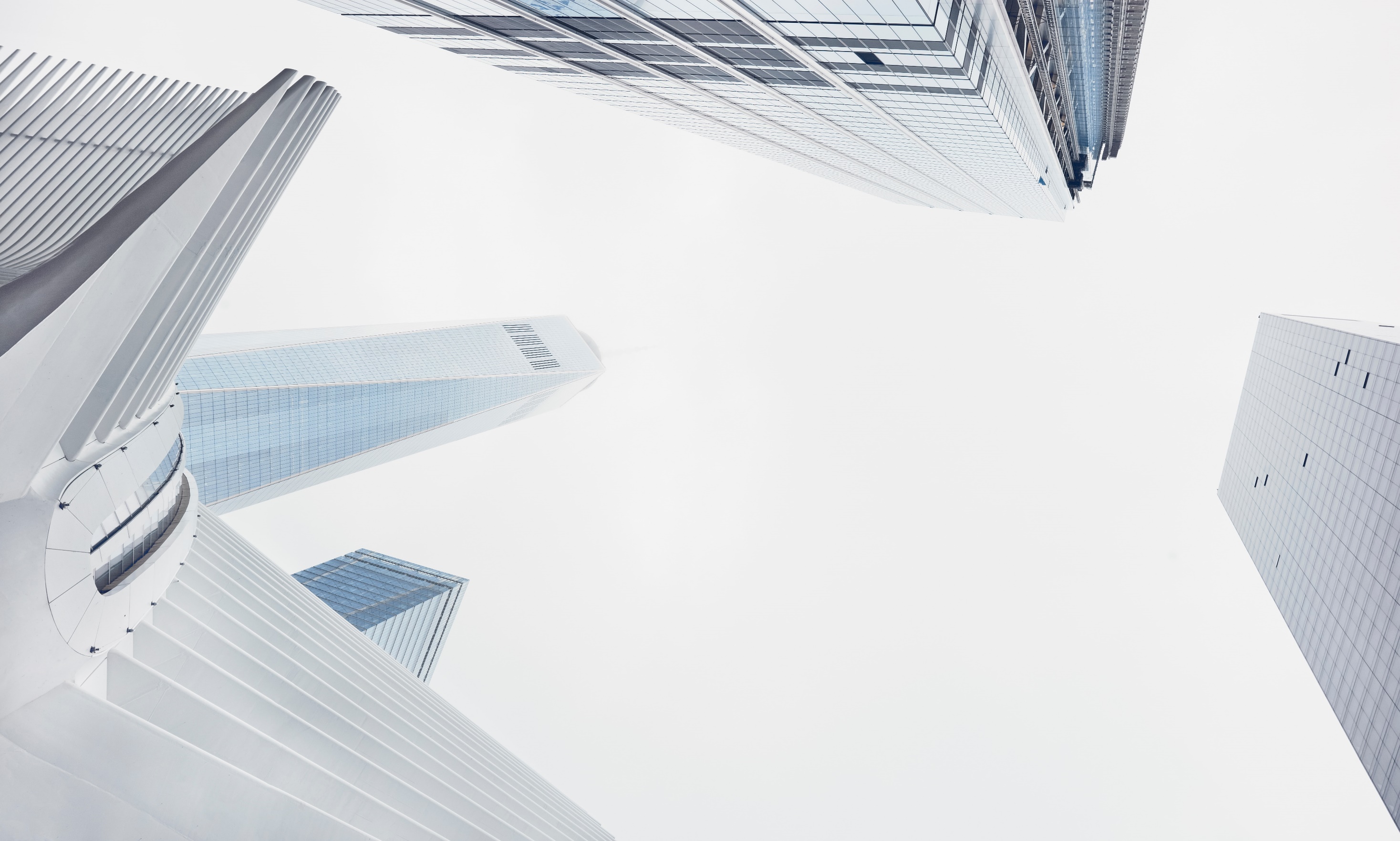 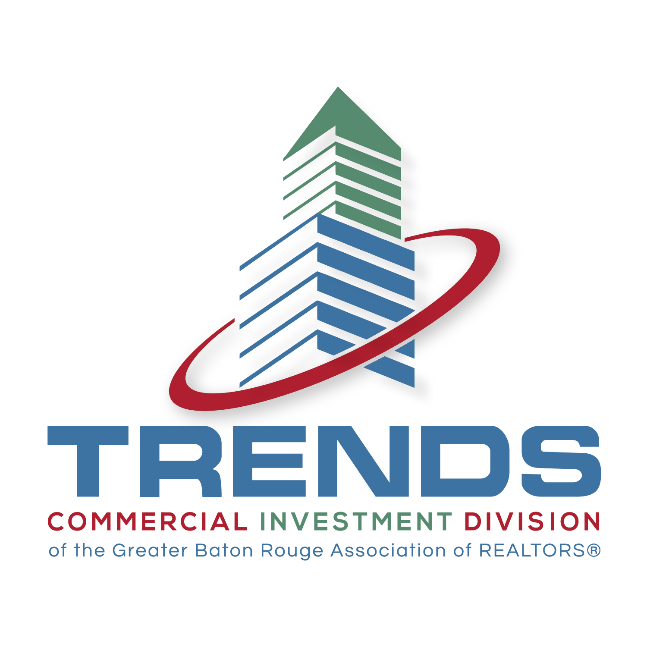 BATON ROUGE
RETAIL MARKET
PRESENTED BY
Charlie Colvin, CCIM, Momentum Commercial Real Estate
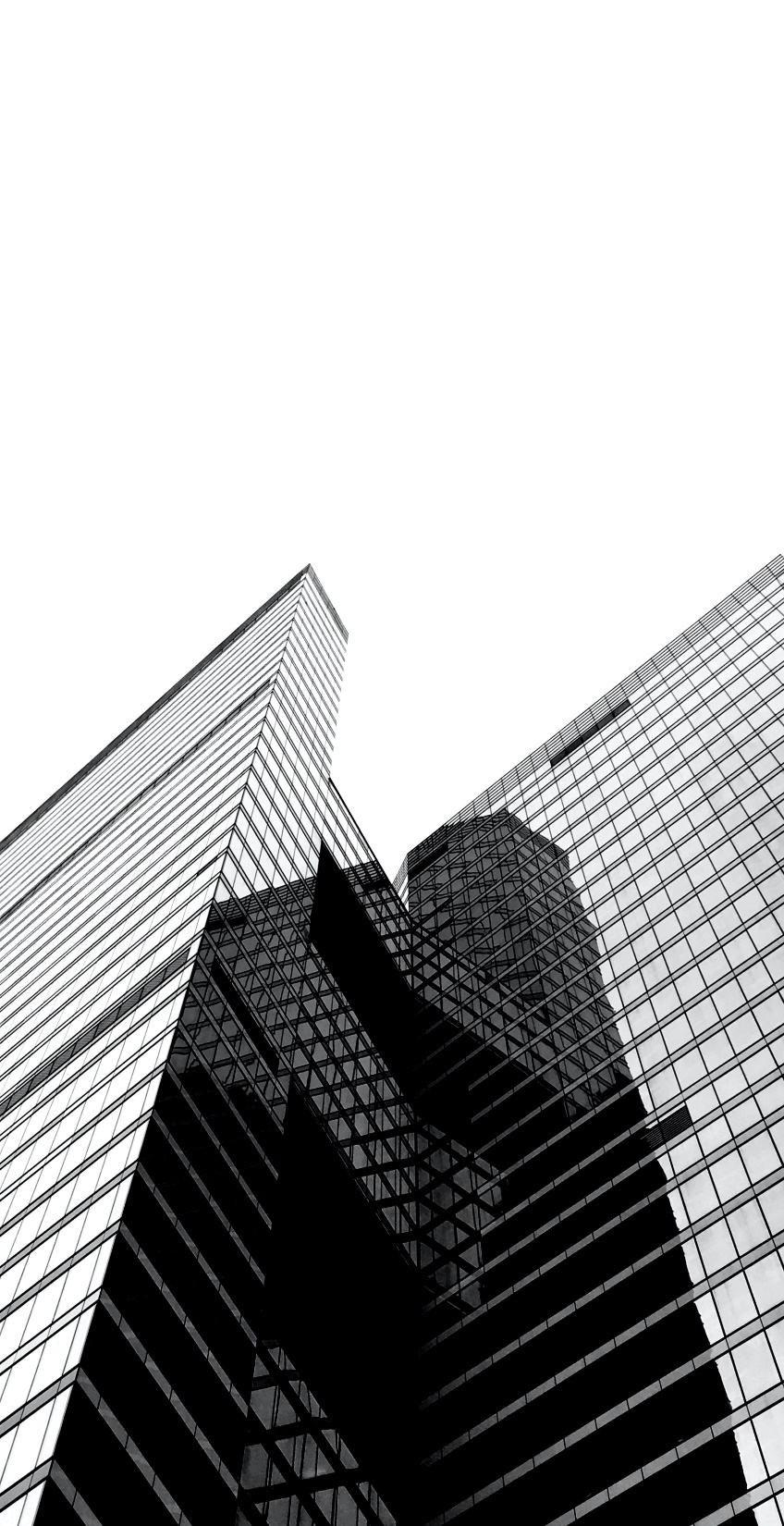 RETAIL COMMITTEE MEMBERS
Charlie Colvin, CCIM
Momentum Commercial Real Estate

Jonathan Walker, CCIM 
Maestri Murrell, Inc. 

Dottie Tarleton, CCIM
Stirling Properties

Clay Furr
Momentum Commercial Real Estate

Colin Smith
Kurz & Hebert Commercial Real Estate


Andrew D’Ostilio, CCIM
NAI Latter & Blum
Matthew Shirley, CCIM 
Saurage Rotenberg Commercial Real Estate


Ransom Pipes, CCIM 
Maestri Murrell, Inc. 

Ben Graham, CCIM
Stirling Properties

Will Chadwick, MBA
Elifin Realty

Drew Whitaker
Cook Moore Davenport & Associates

Cade Bogan
Beau Box Commercial Real Estate
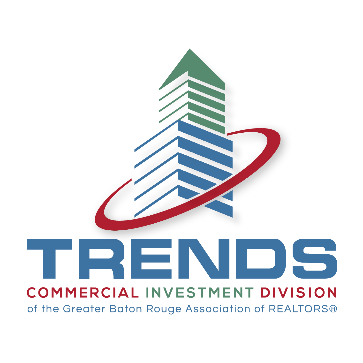 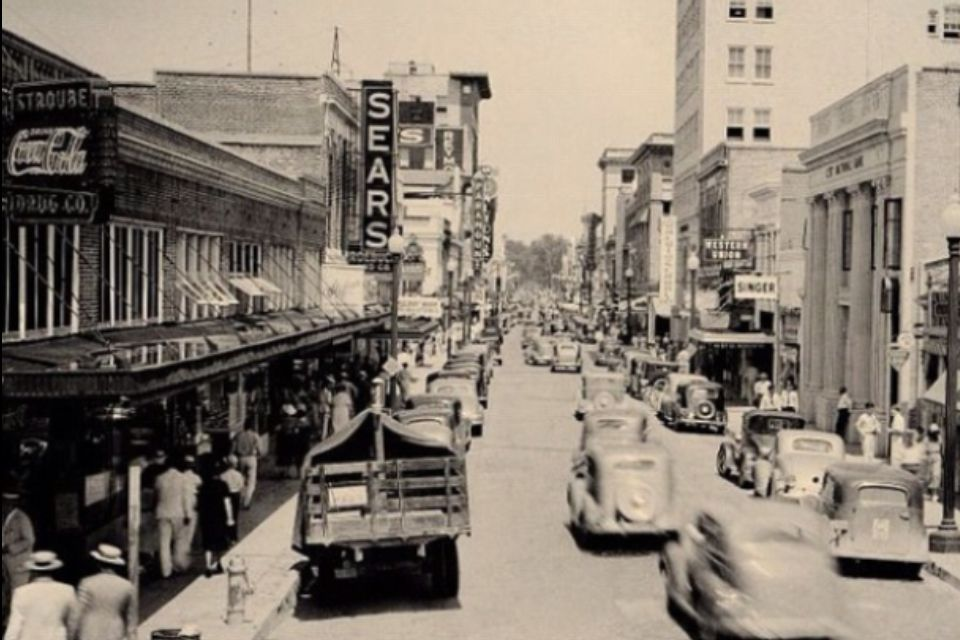 "The future ain't what it used to be." 
-Yogi Berra
HWY 30 
CORRIDOR
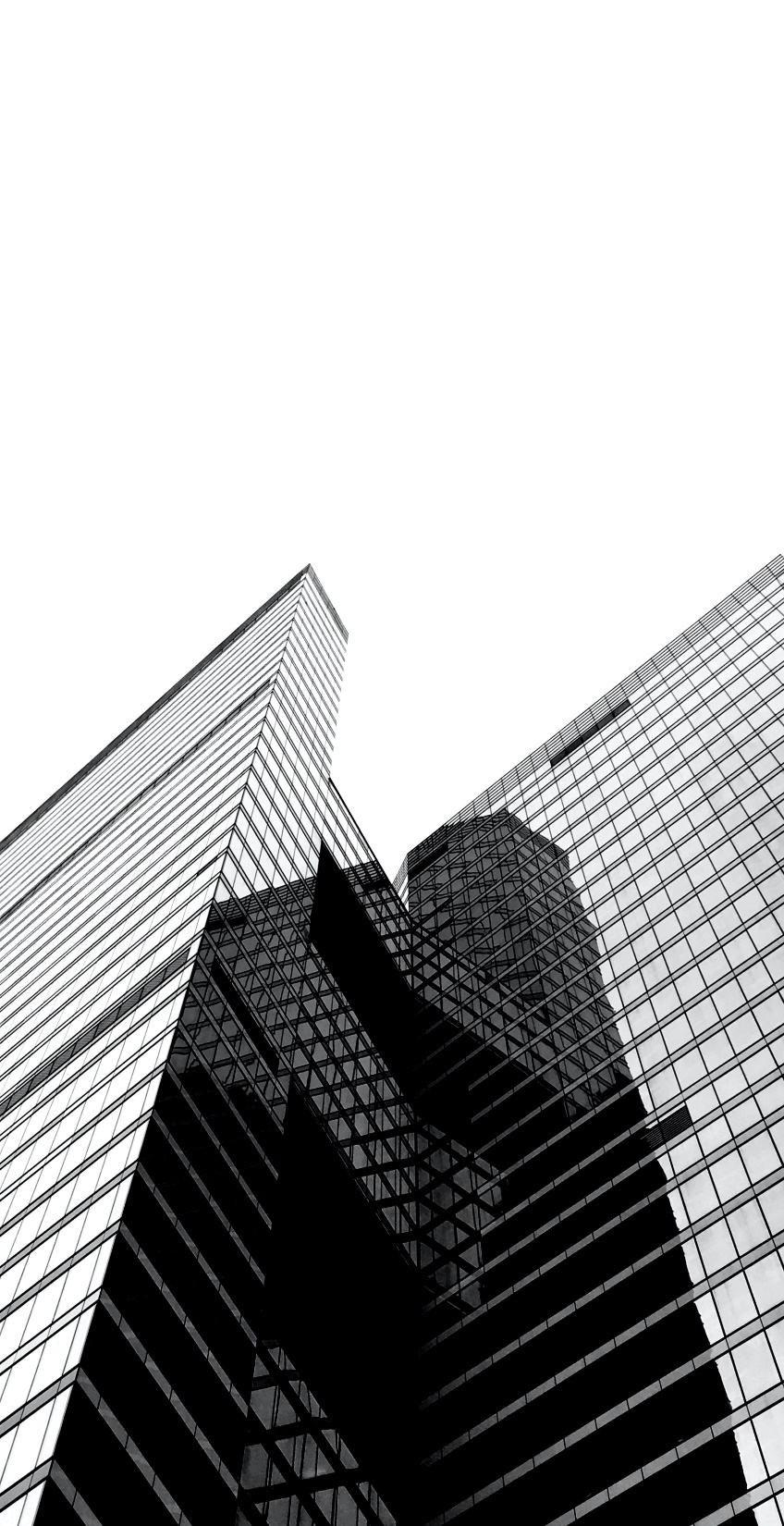 LAST YEARS PREDICTIONS
Vacancy to Stay in the 9-10% Range
Minimal market-wide rent increases
Expansion of exiting developments
Charlie@momentum-commercial.com
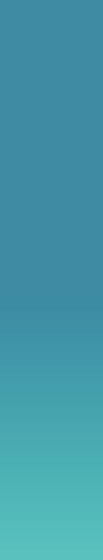 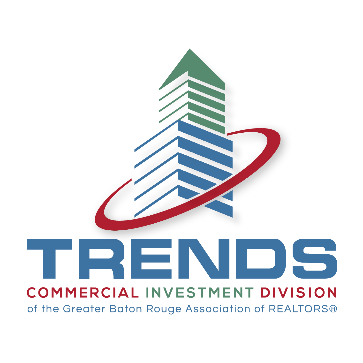 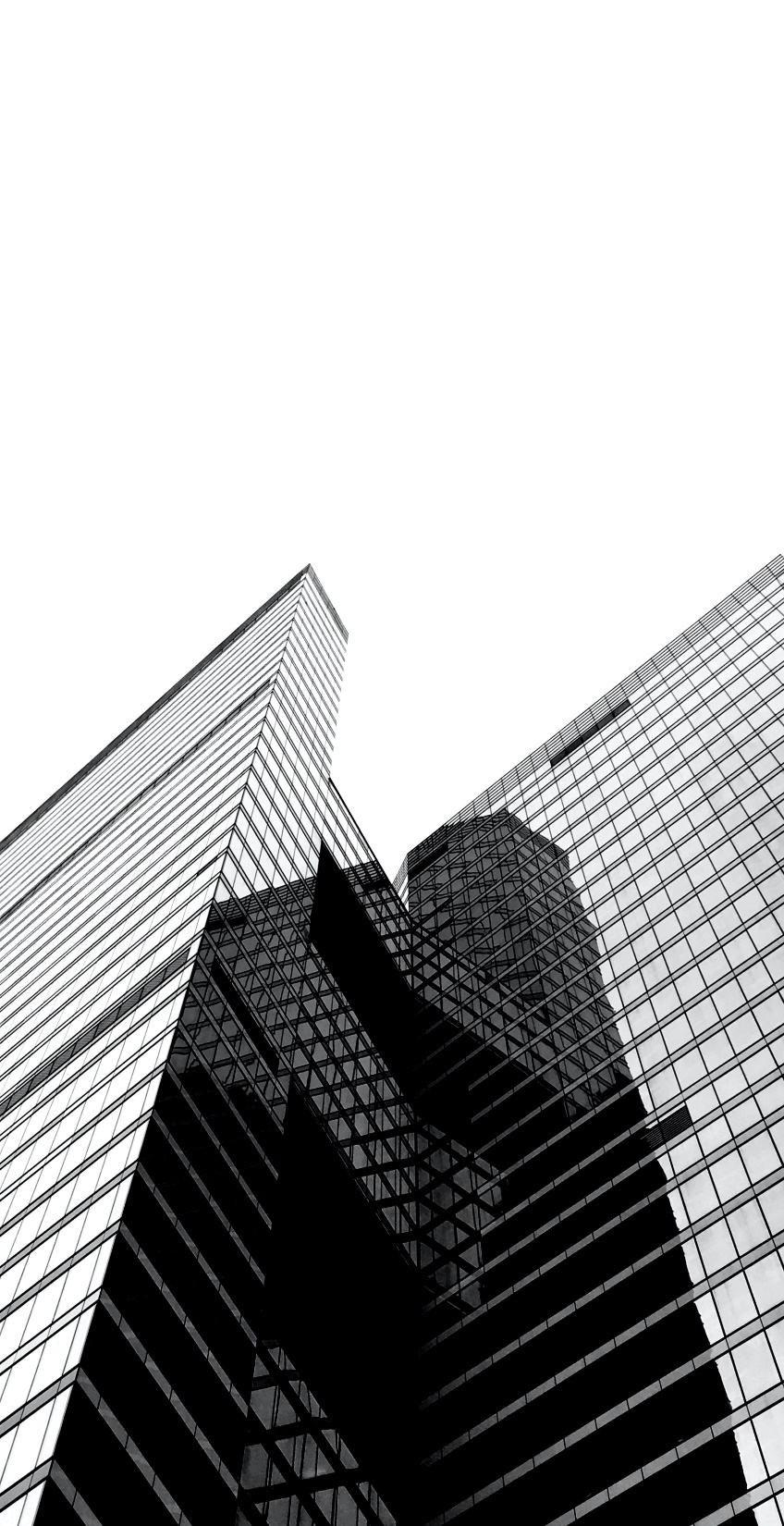 RETAIL CHALLENGES
Inflation / Higher Gas Prices 
Higher Interest Rates
Supply Chain Disruptions
Labor Challenges
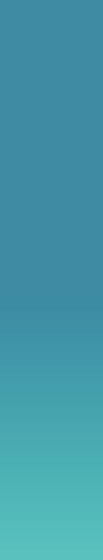 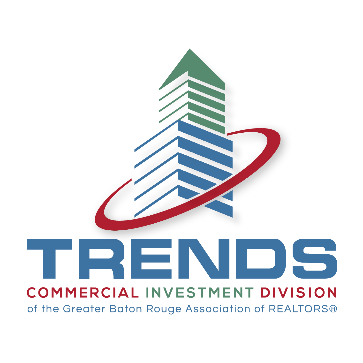 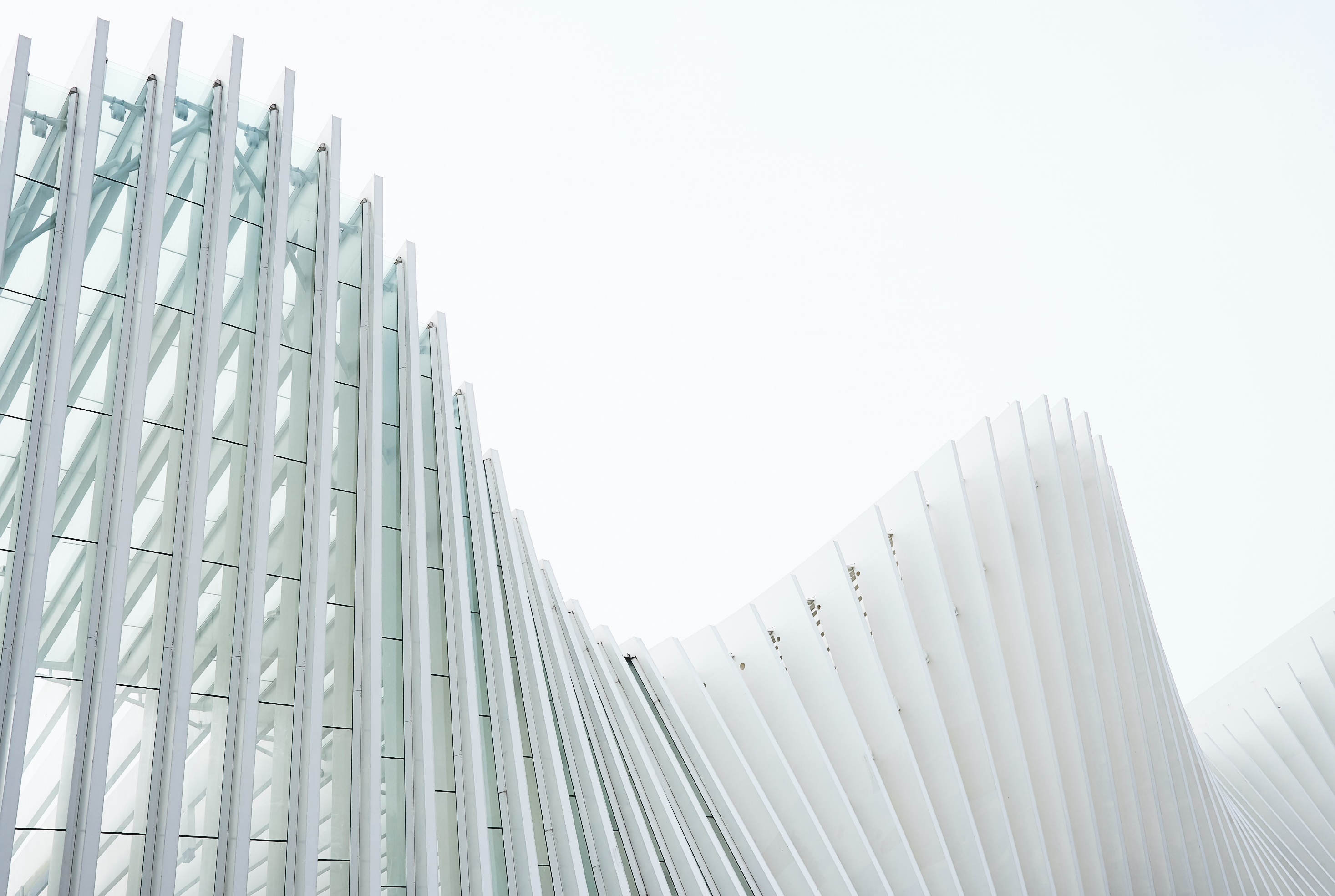 2023 SHOPPING CENTER SURVEY
2022			2023
 Total Area Surveyed:	   8,707,198 SF	     8,454,959
 Number of Centers:	      	 127			123
 Average Rent:		     $19.60 PSF        $19.83 PSF
 Area Vacancy Rate: 	     	8.81%    		7.17%
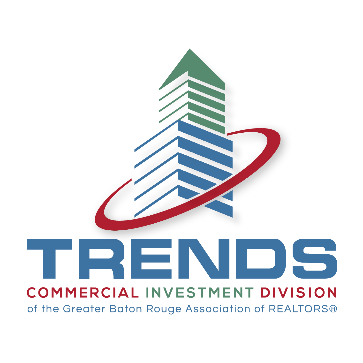 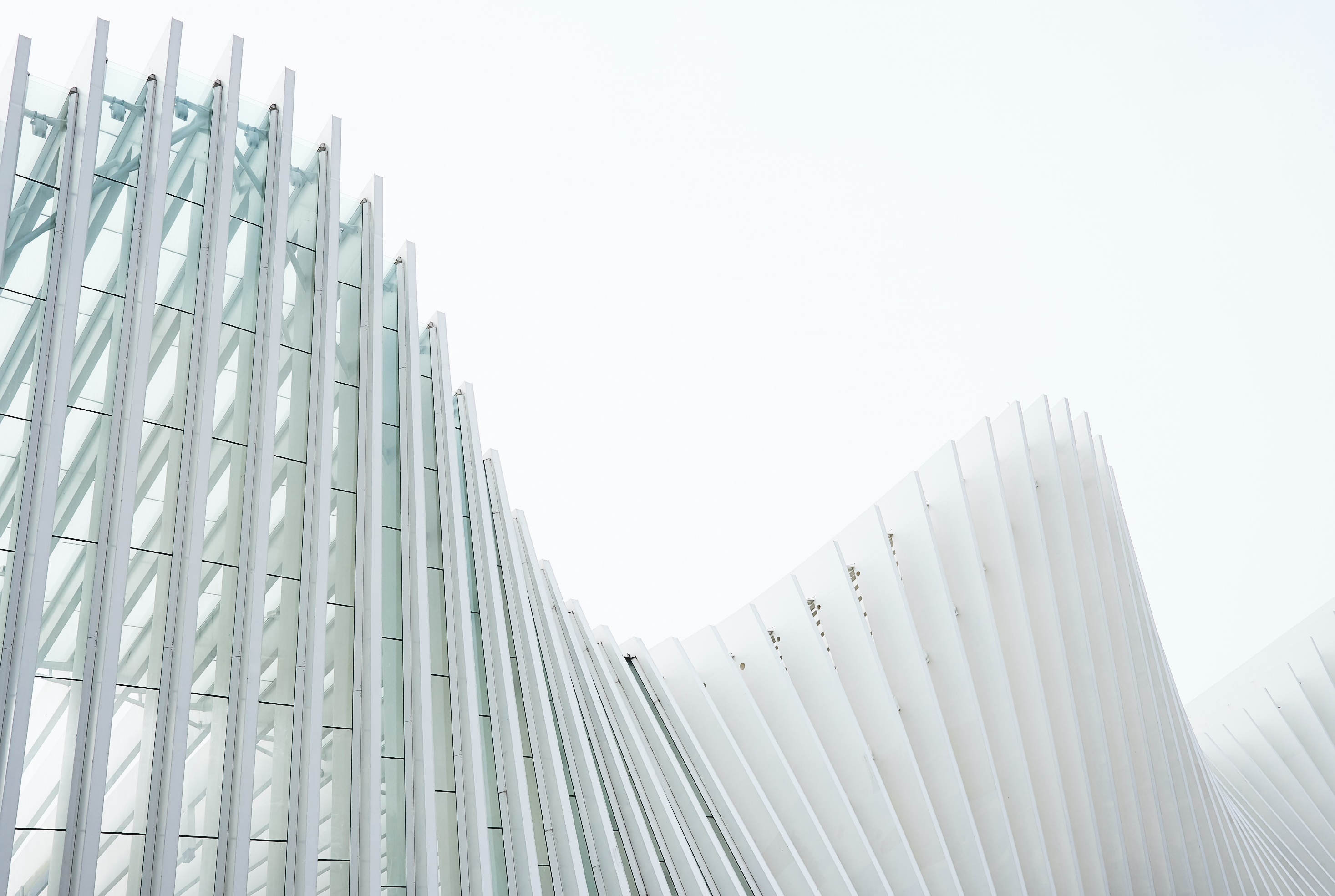 GROSS RENTS & VACANCY RATES
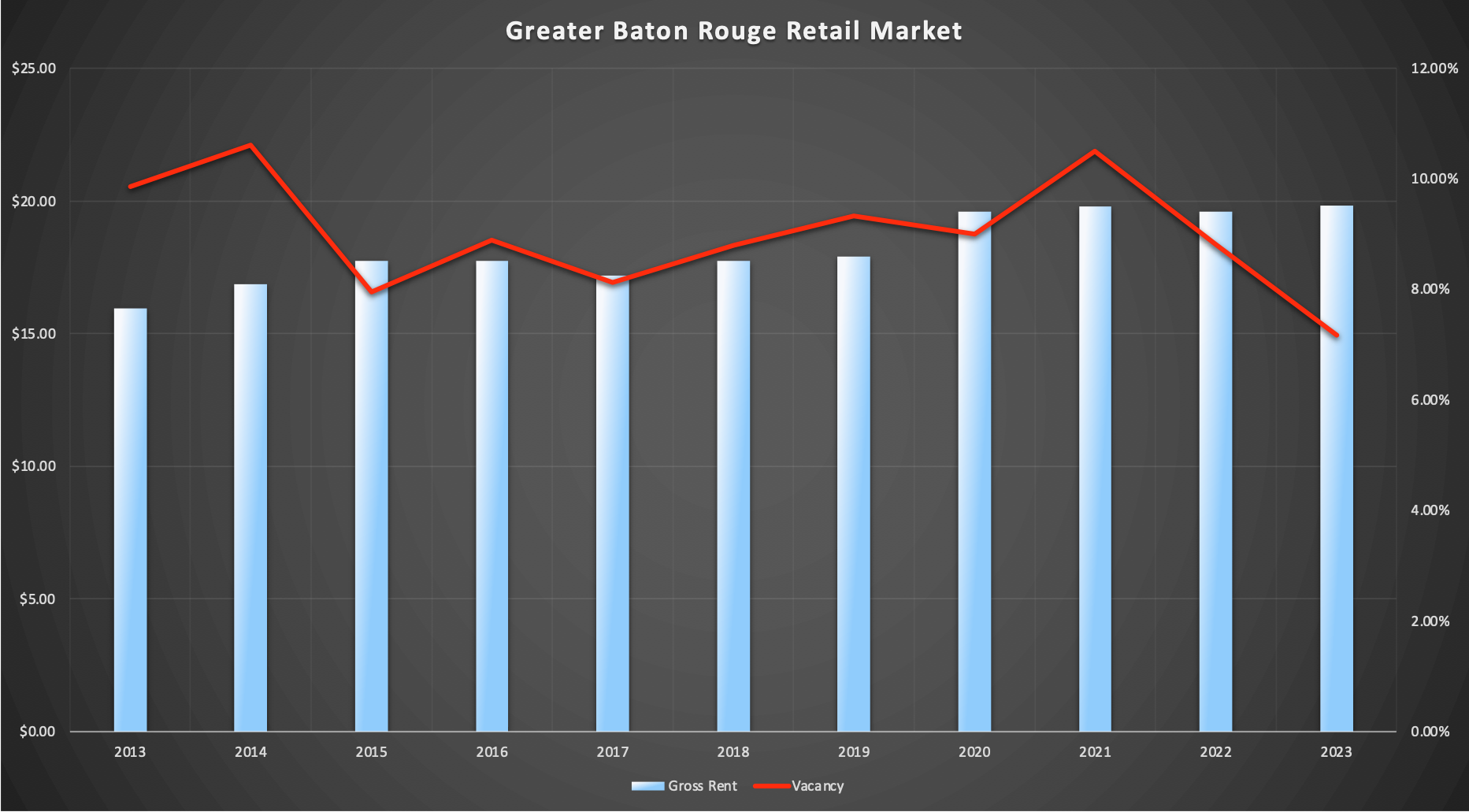 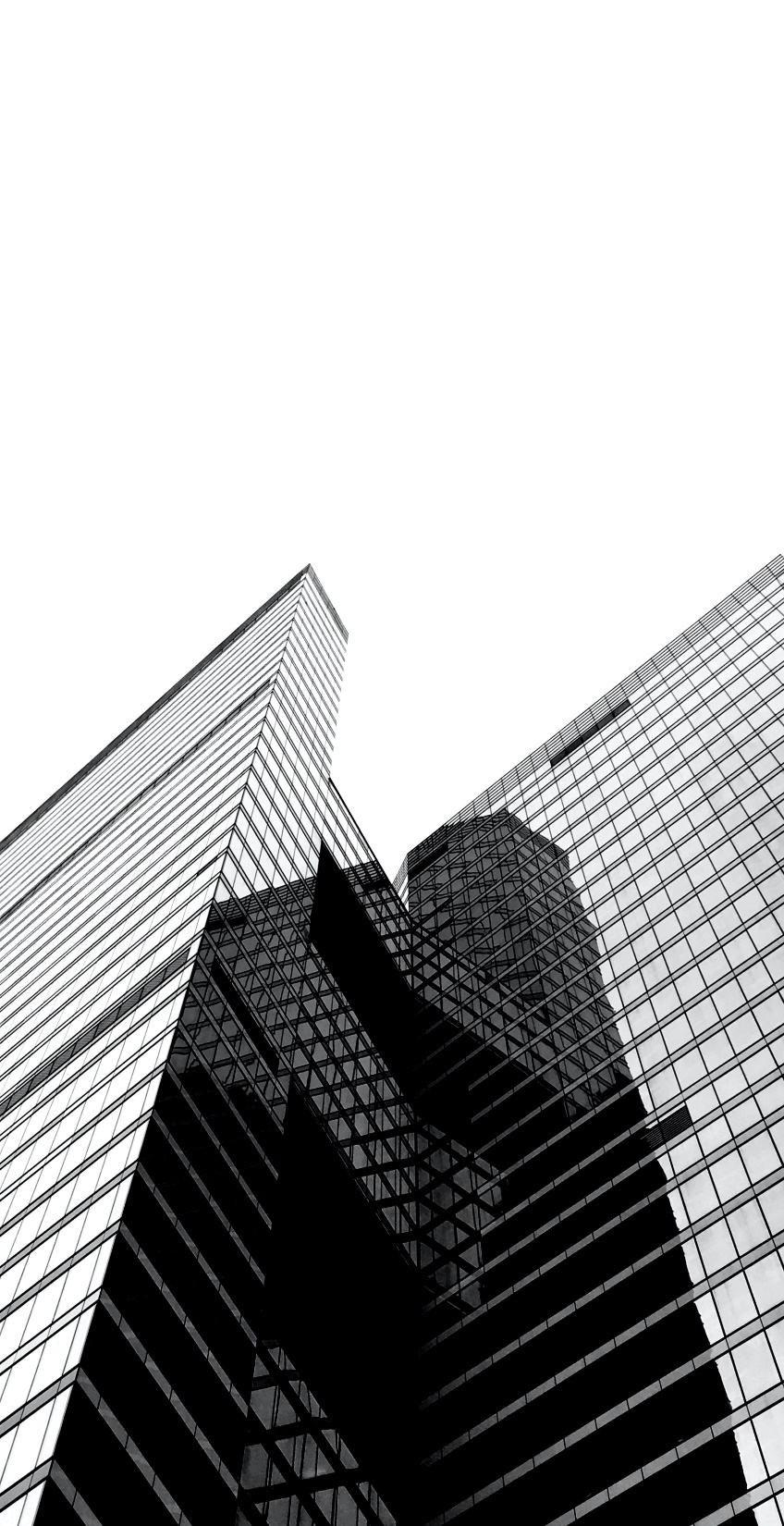 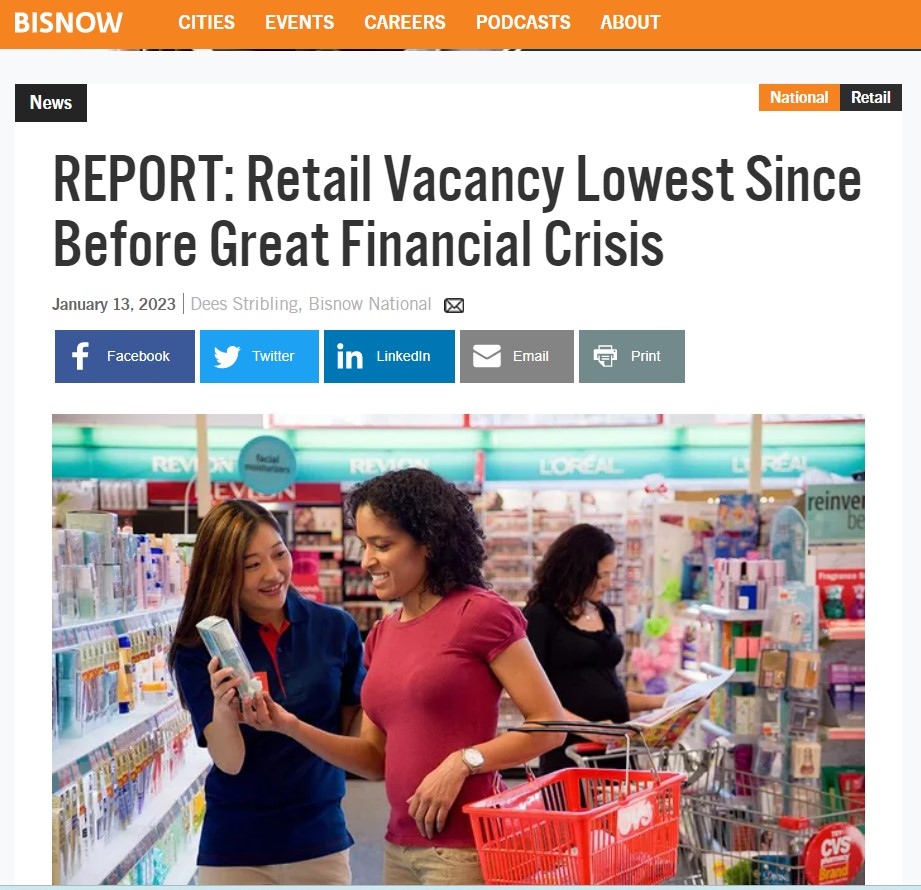 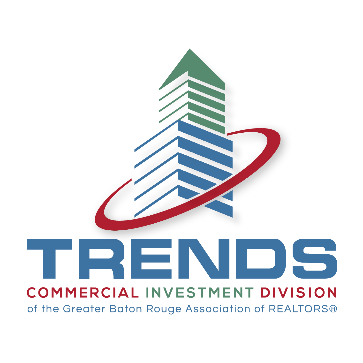 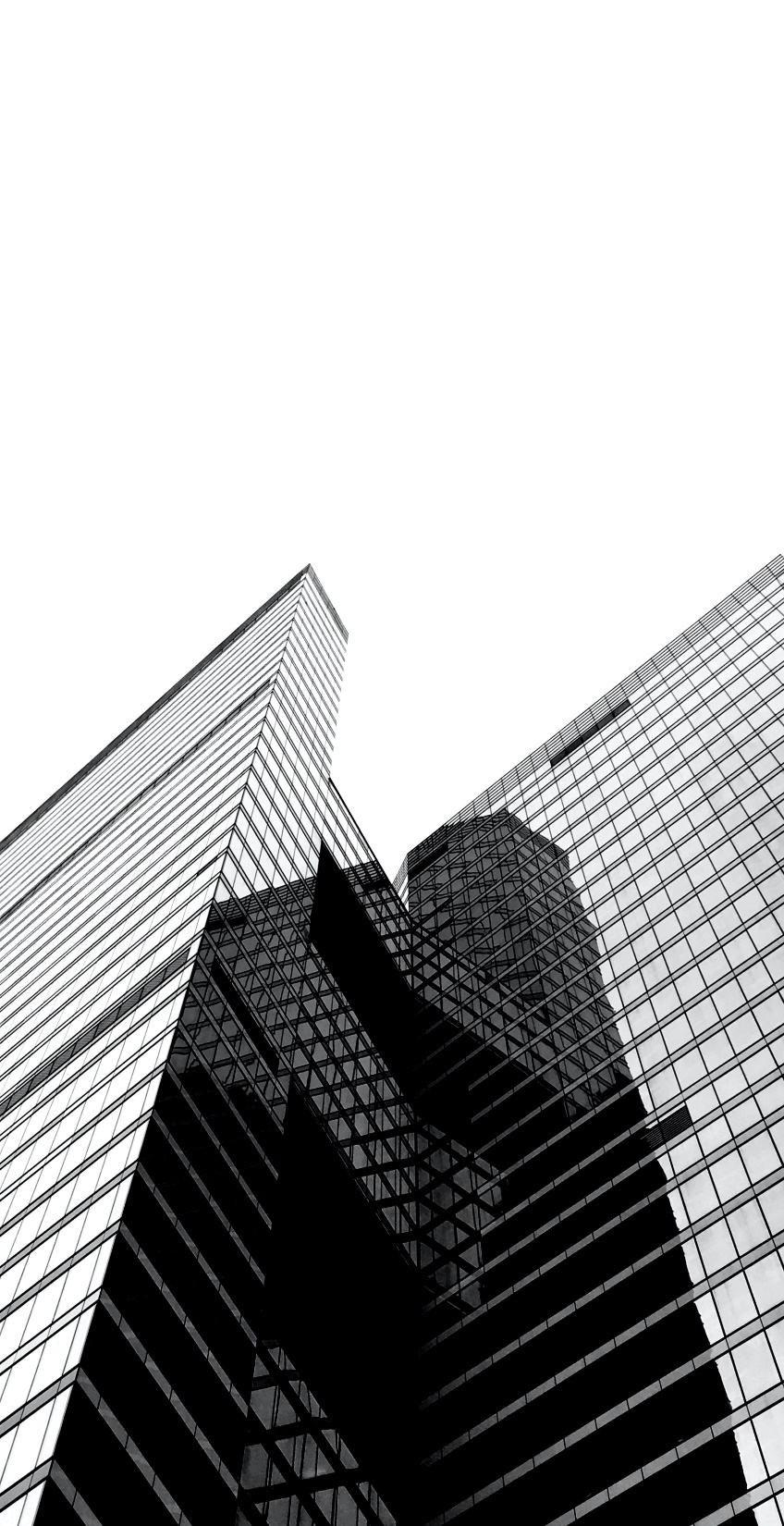 Annual Retail Sales PSF and SF per Capita, US
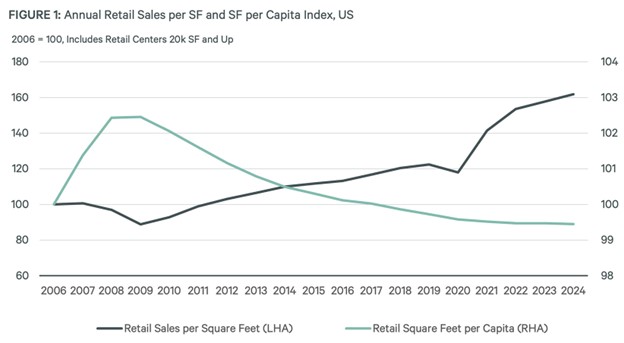 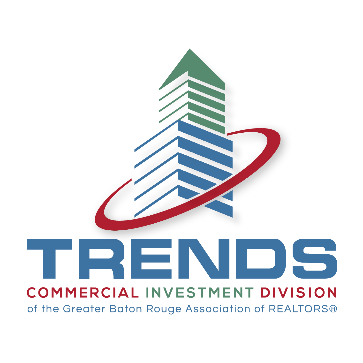 Costar, St. Louis FRED, CBRE Research, CBRE EA, Q4 2022
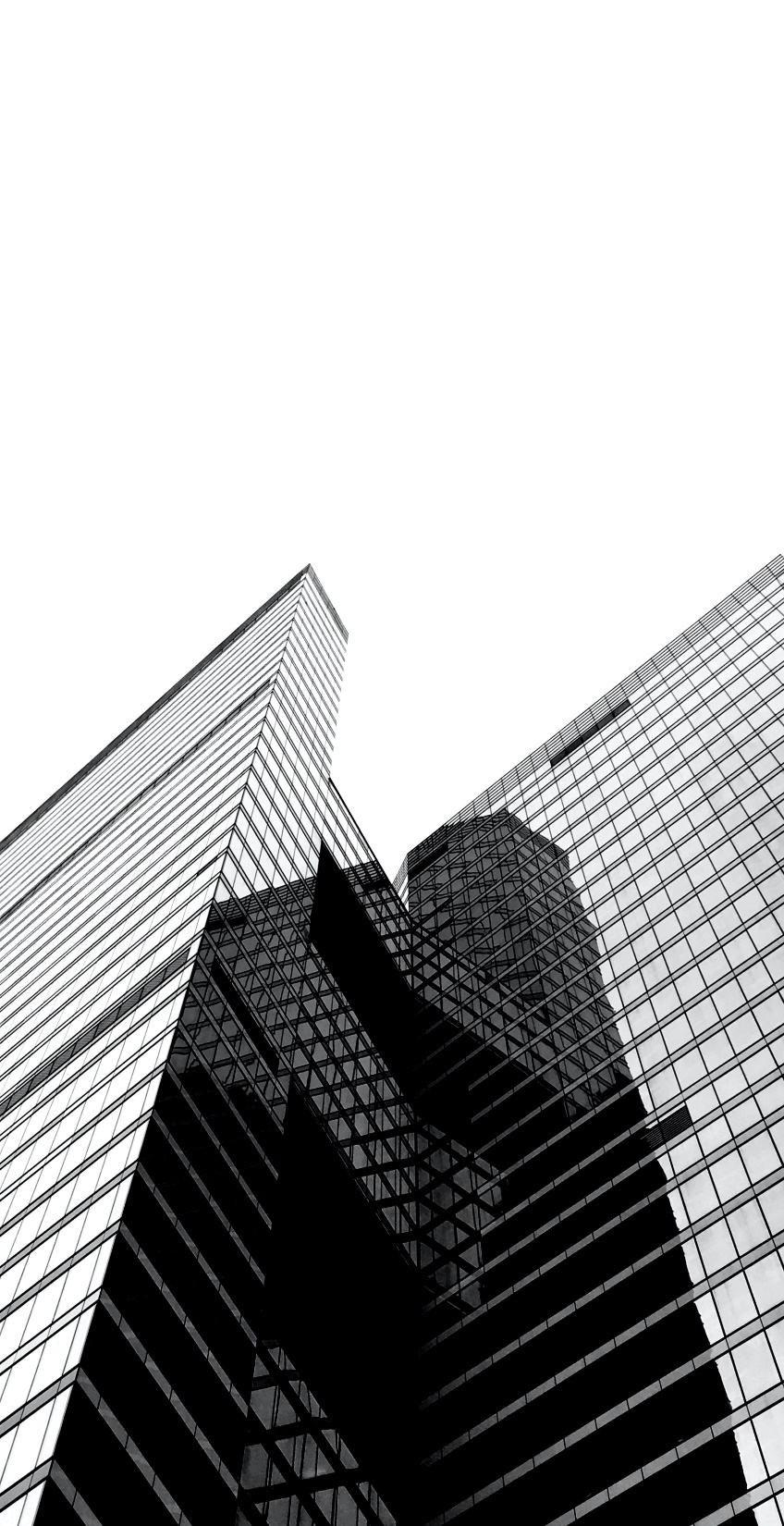 RETAIL BANKRUPTCIES
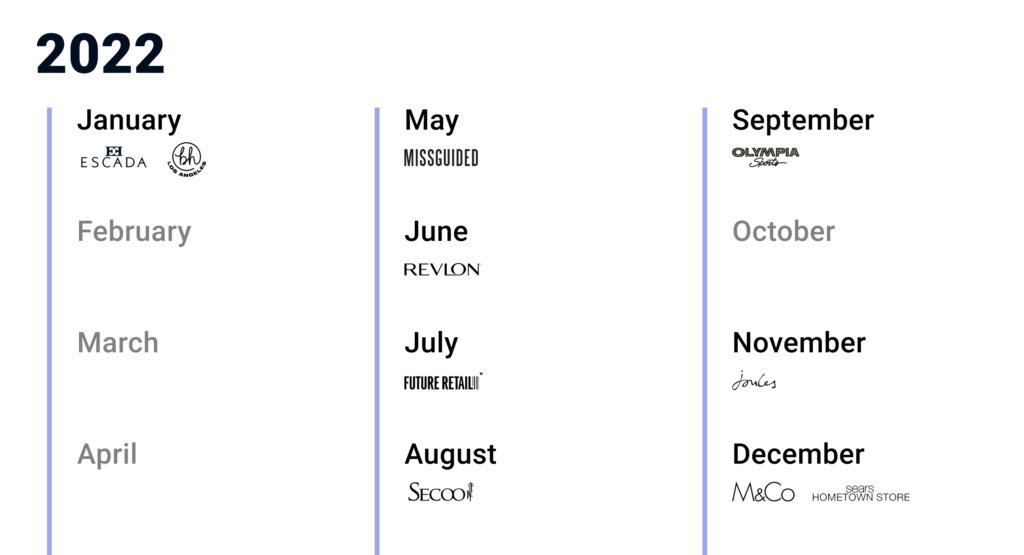 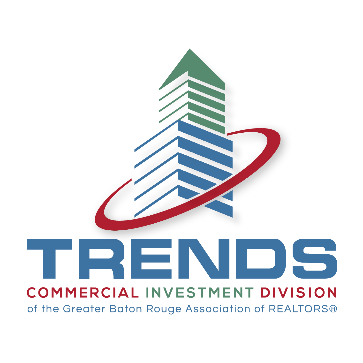 2023
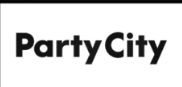 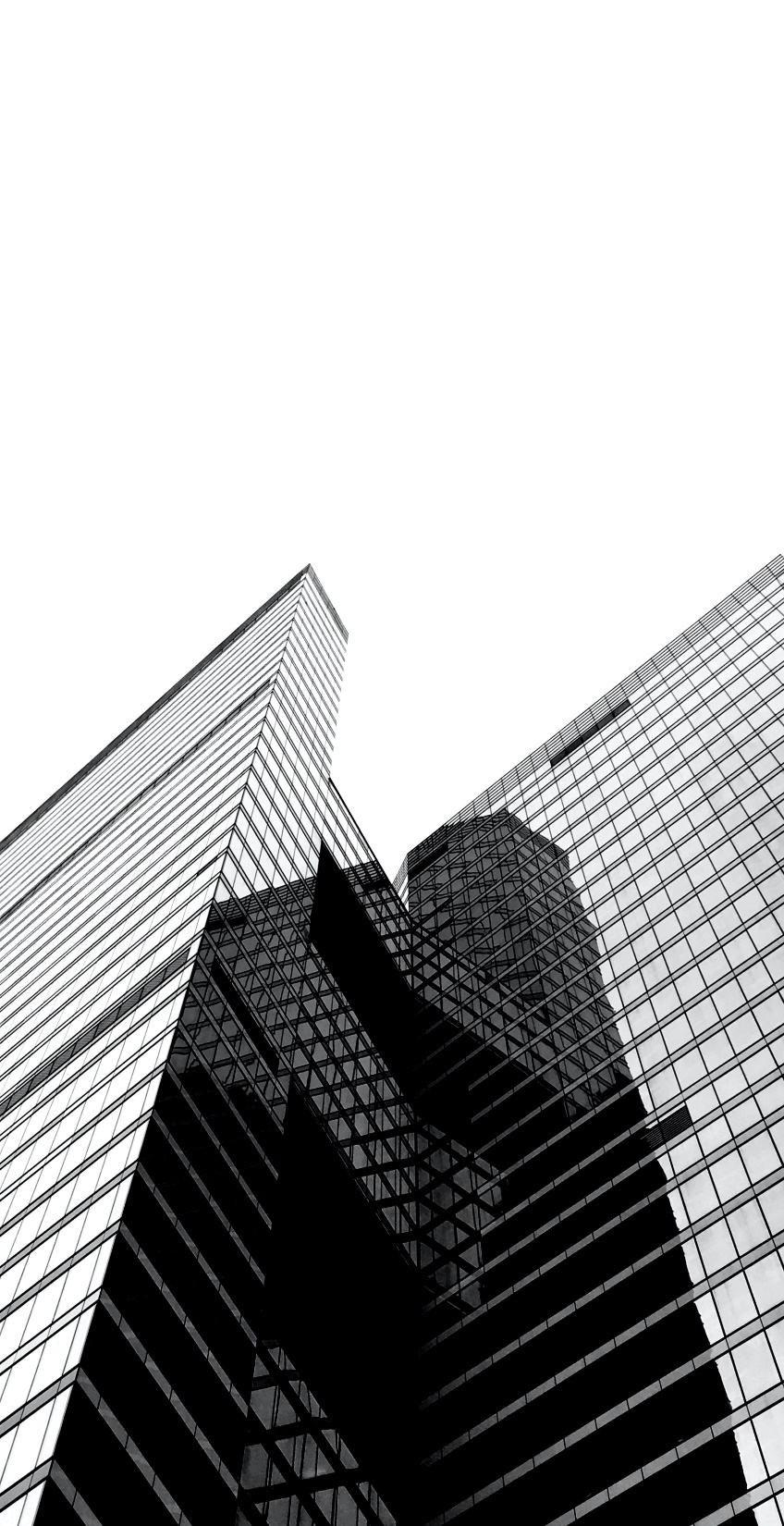 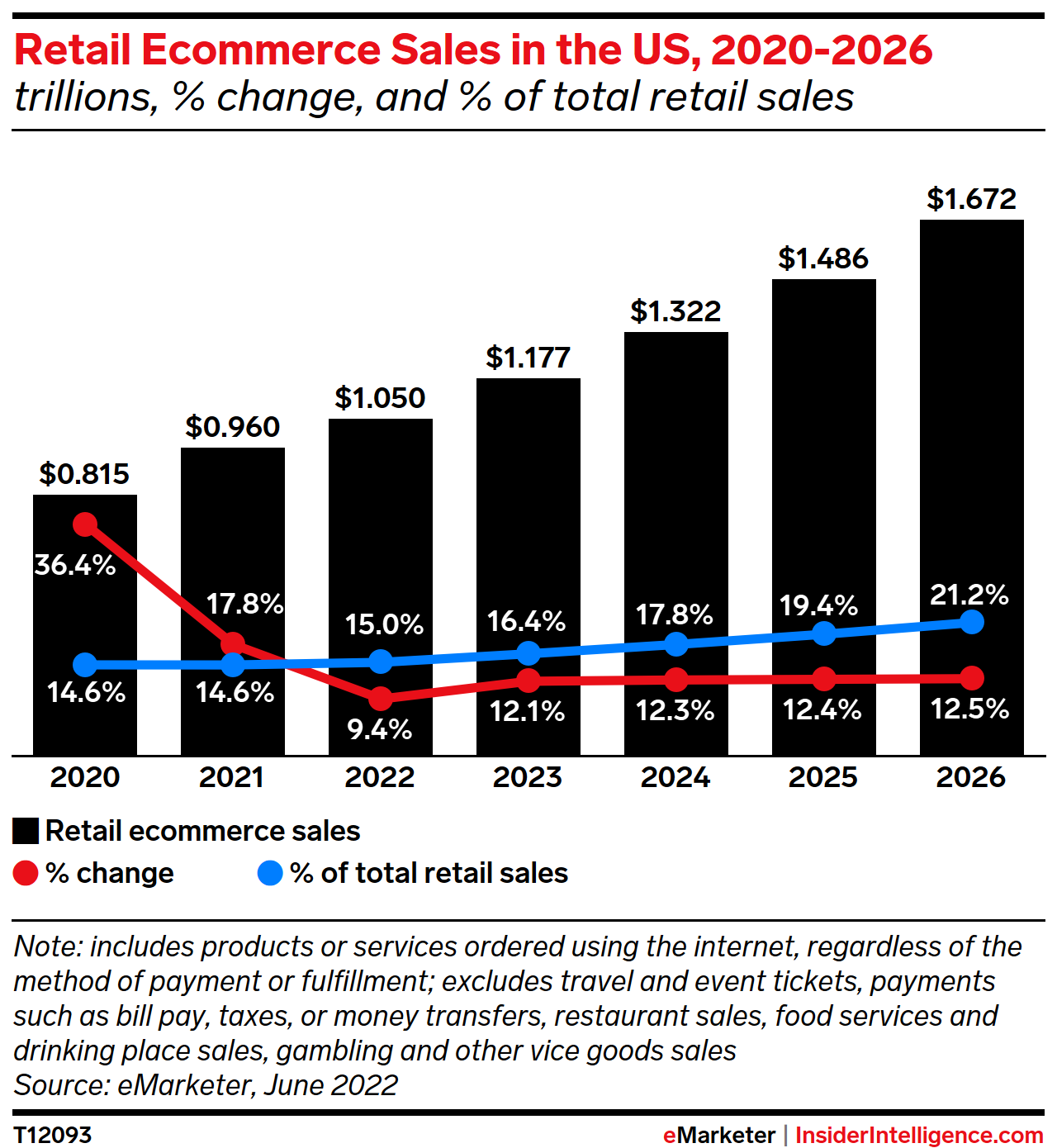 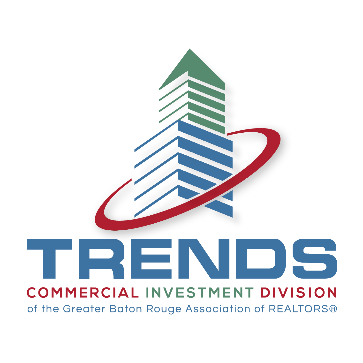 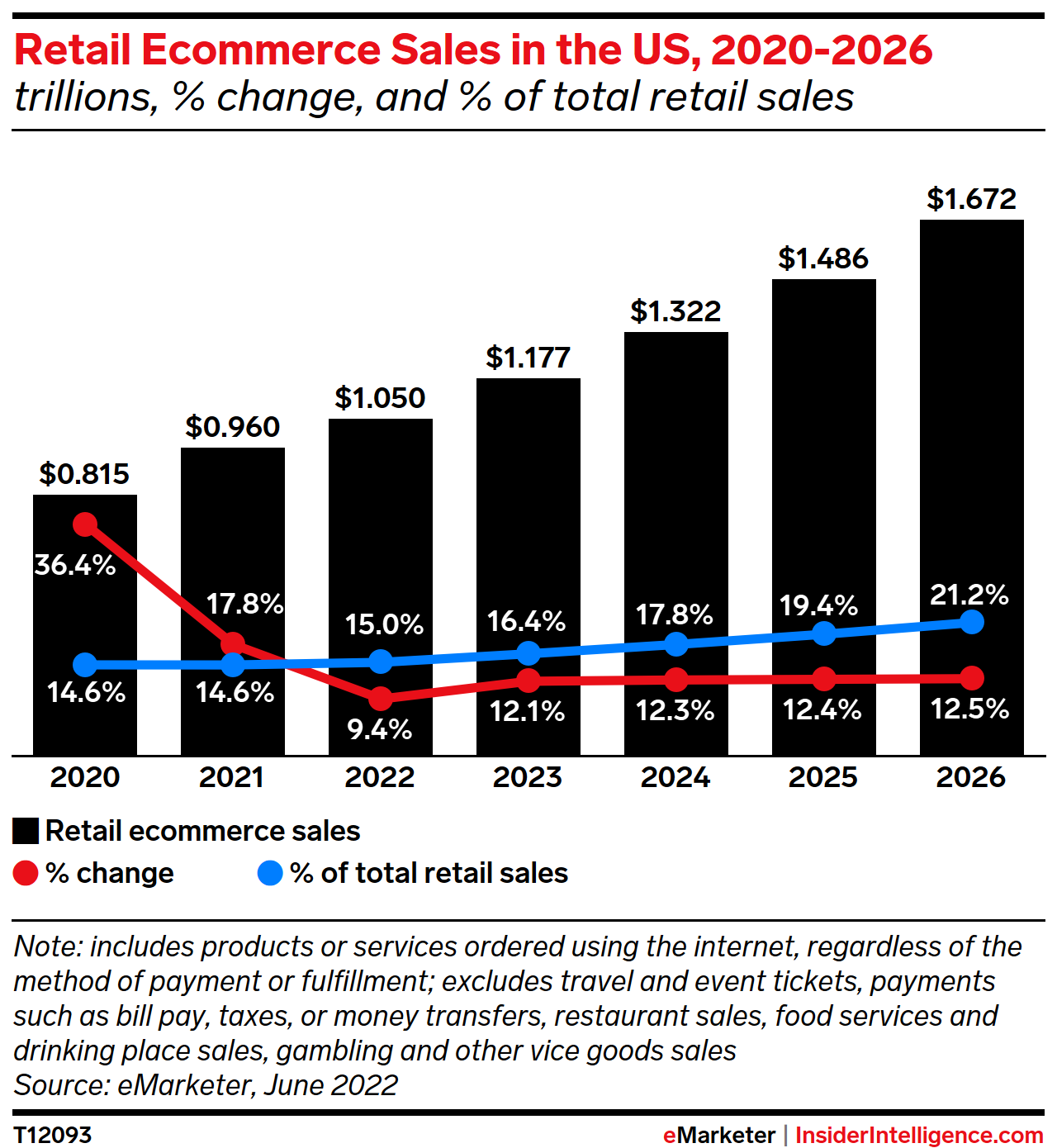 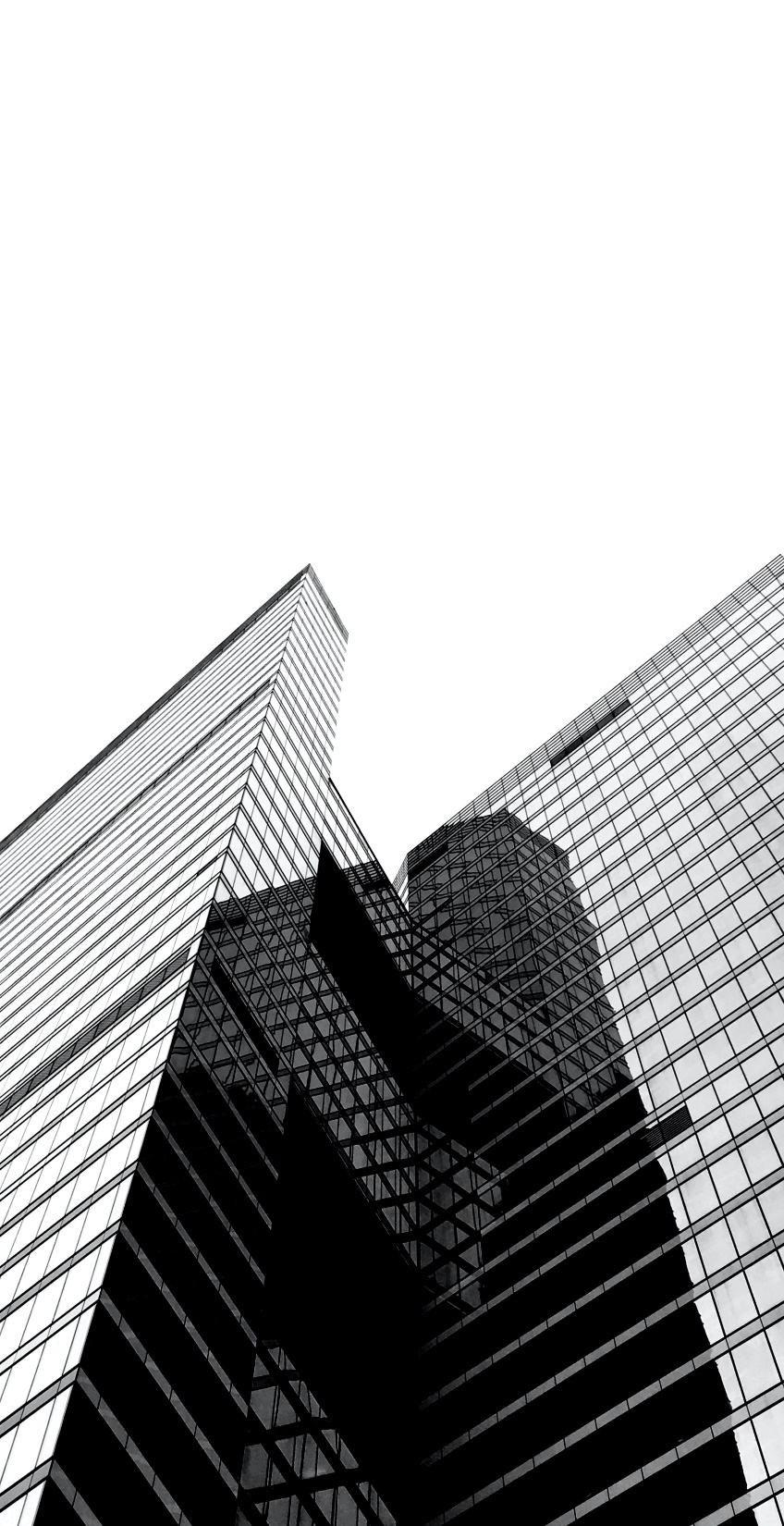 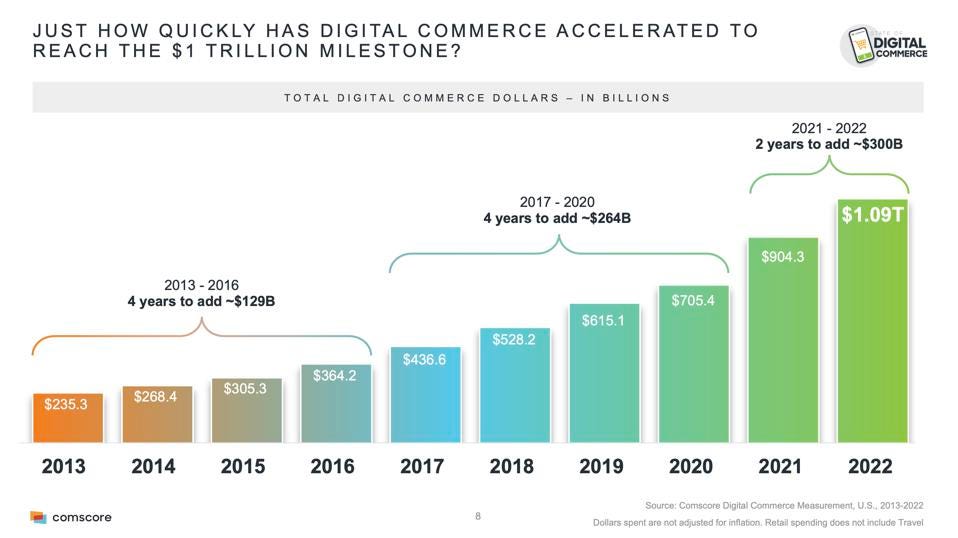 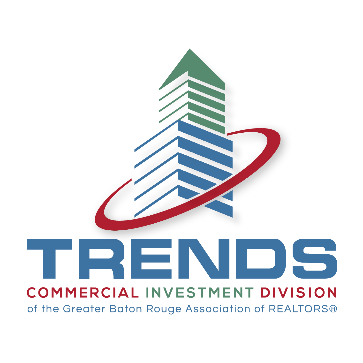 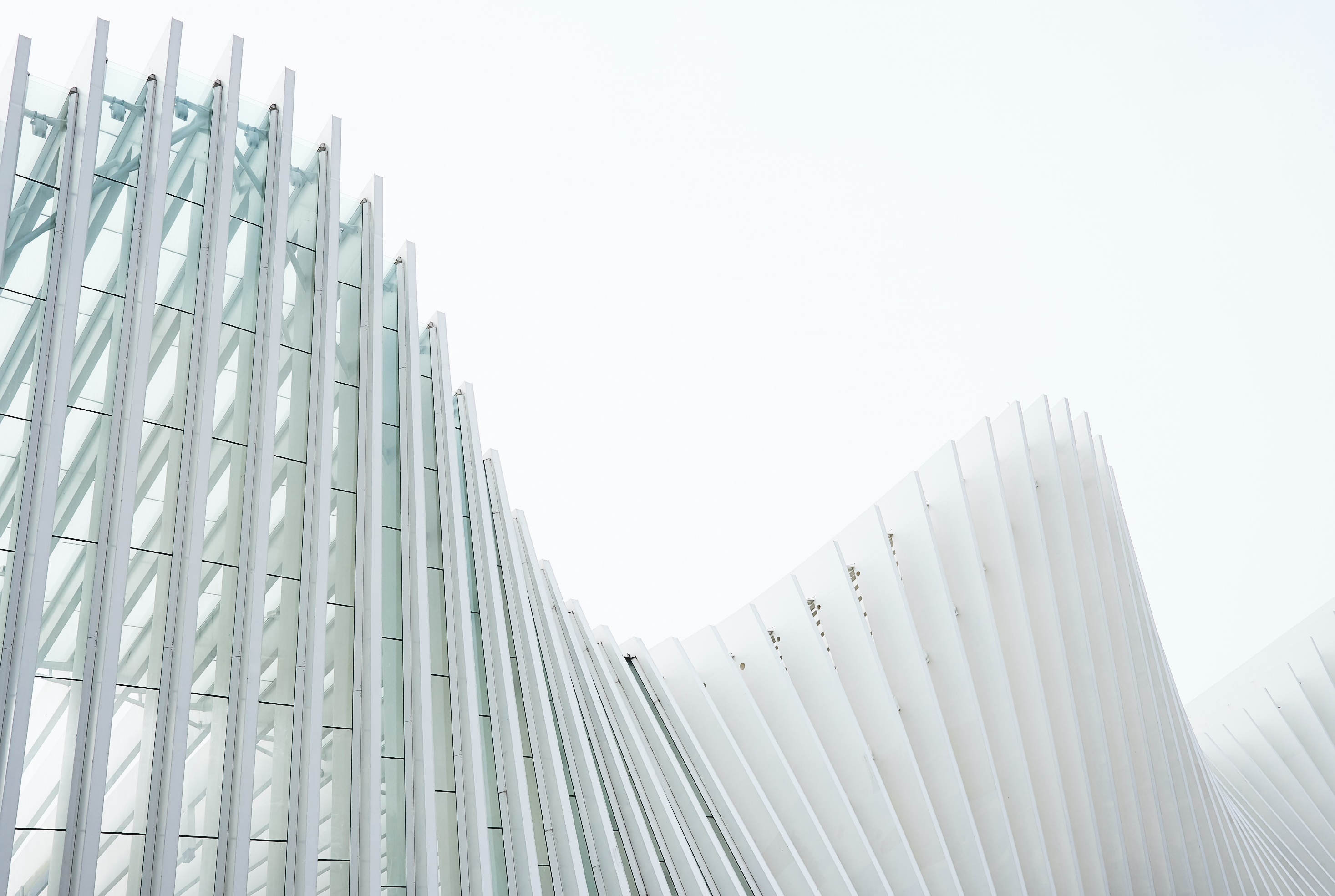 AMAZON UPDATE
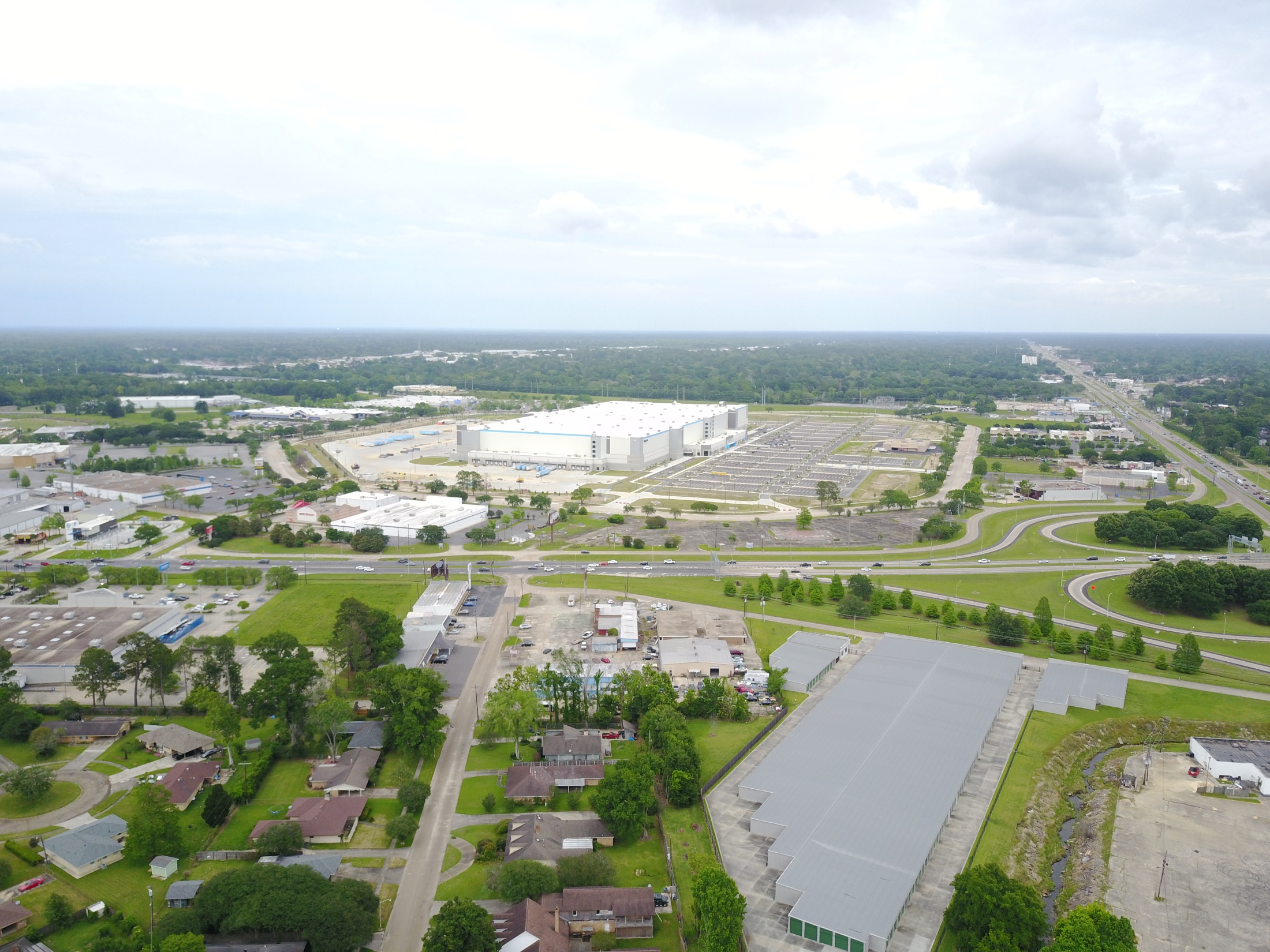 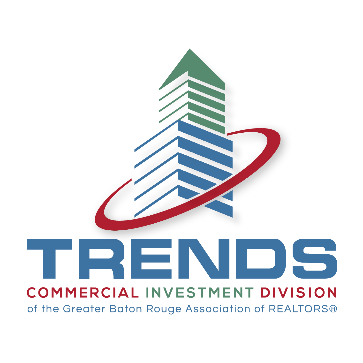 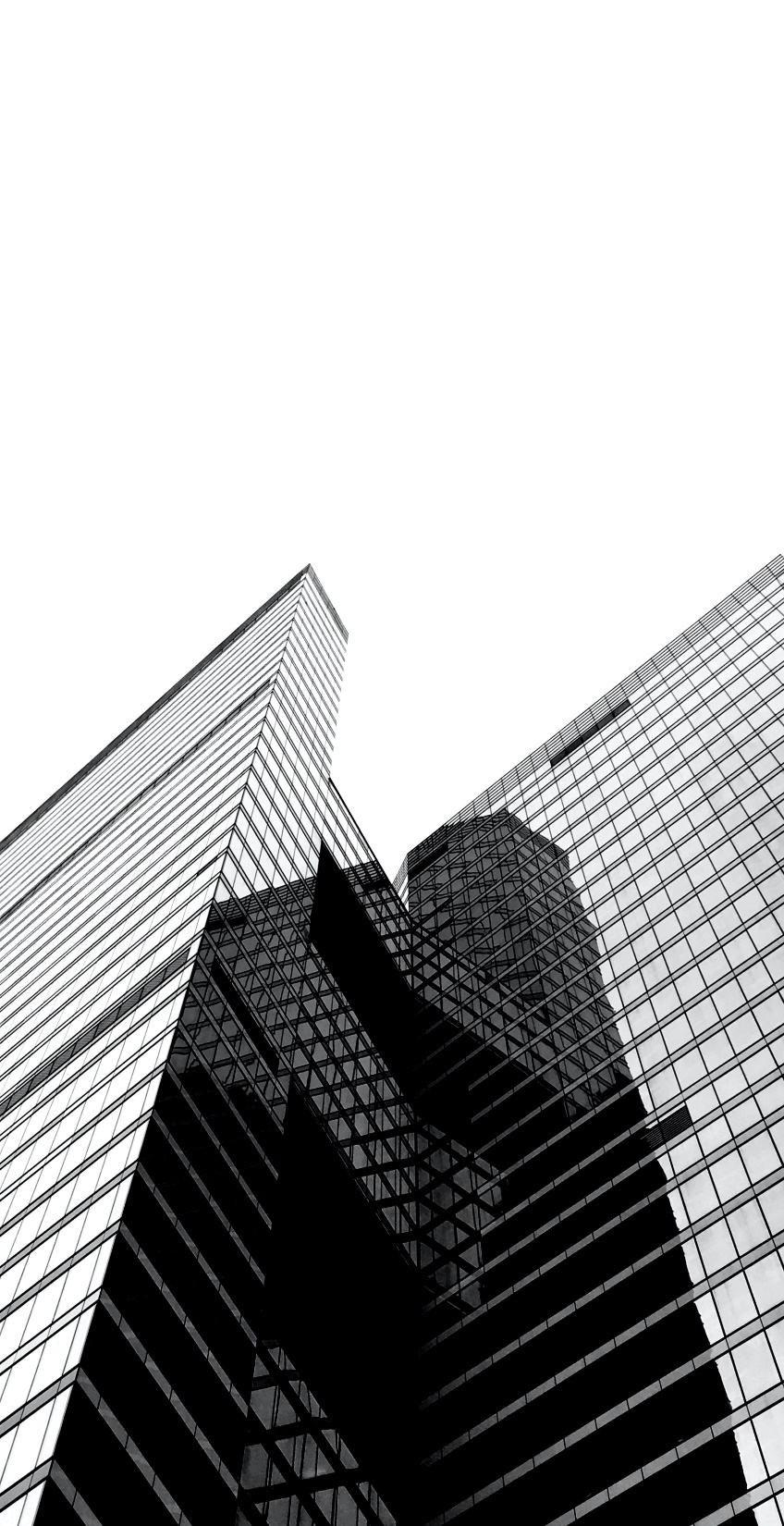 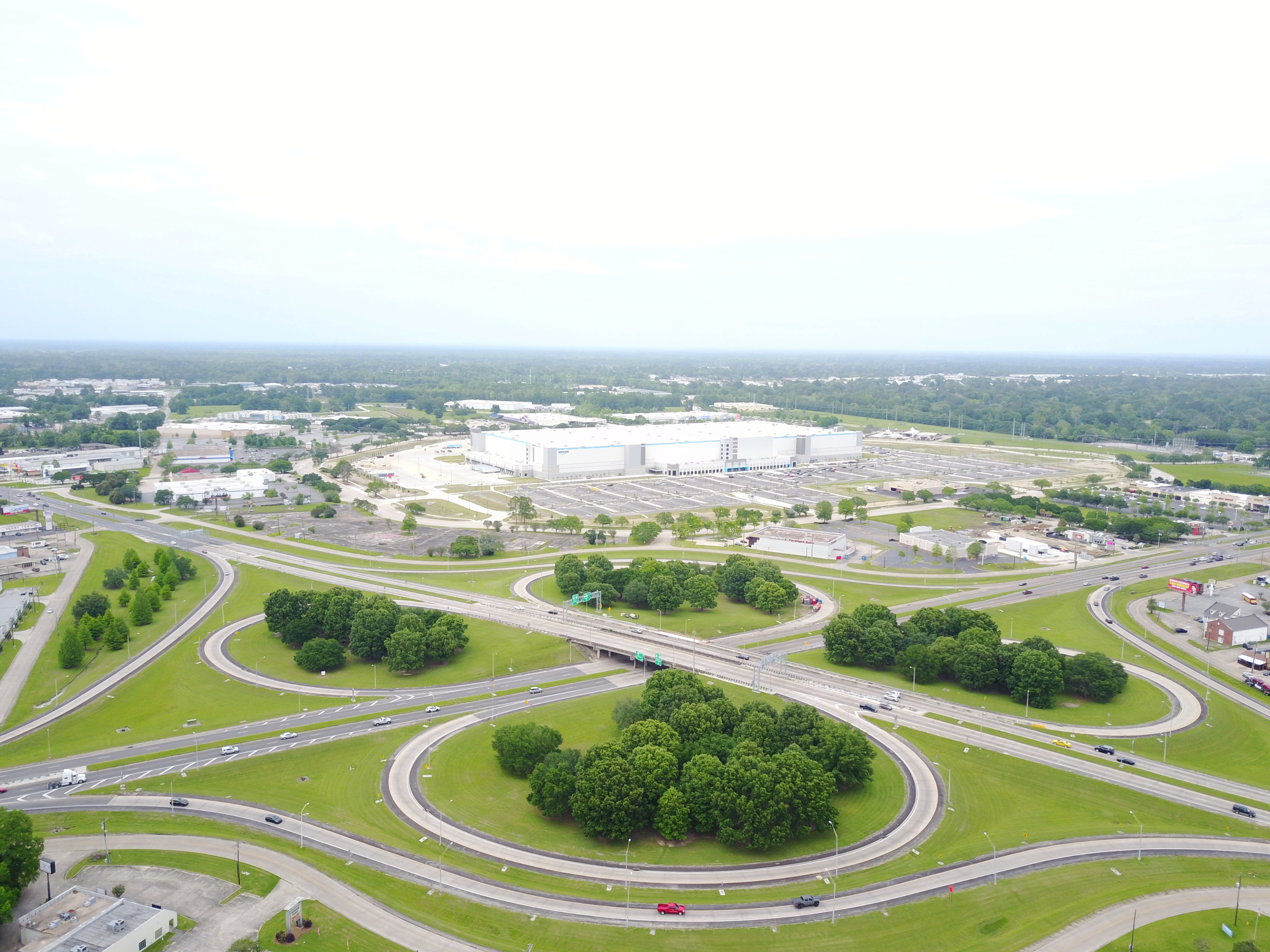 AMAZON 
UPDATE
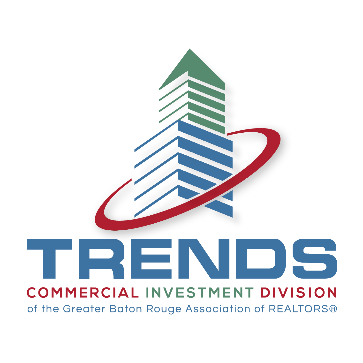 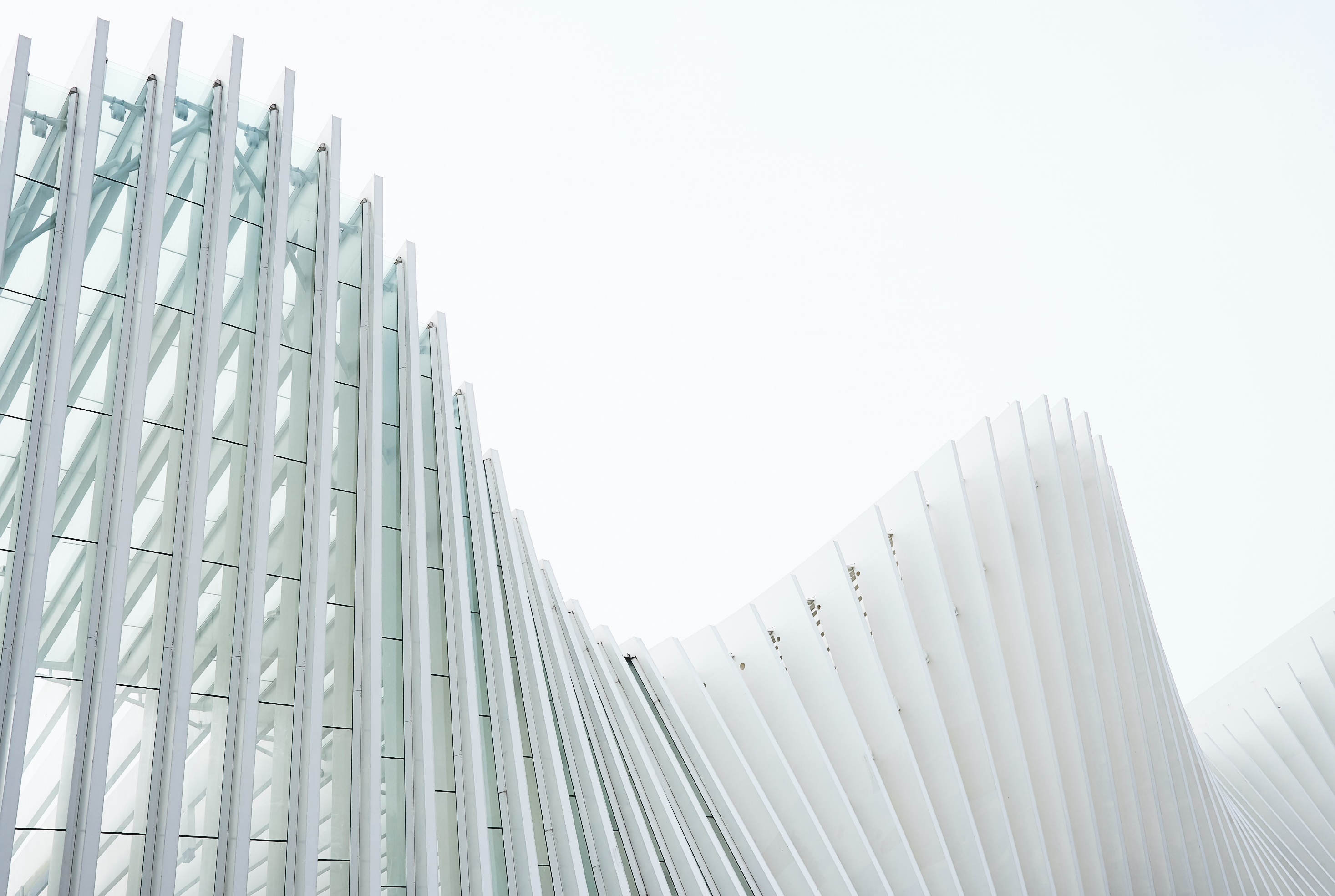 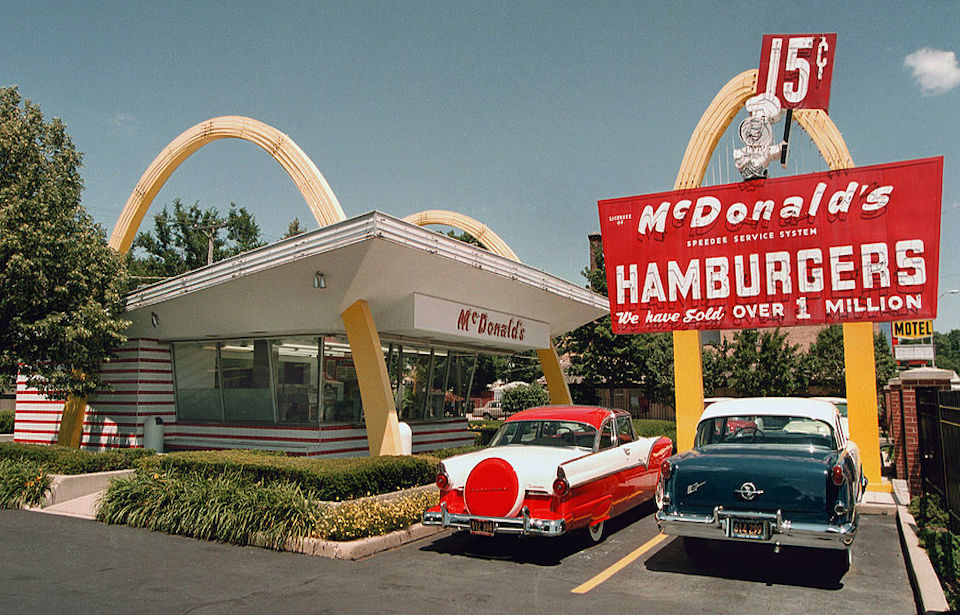 DRIVE THRU
The First Drive-­Thru Opened In 1947
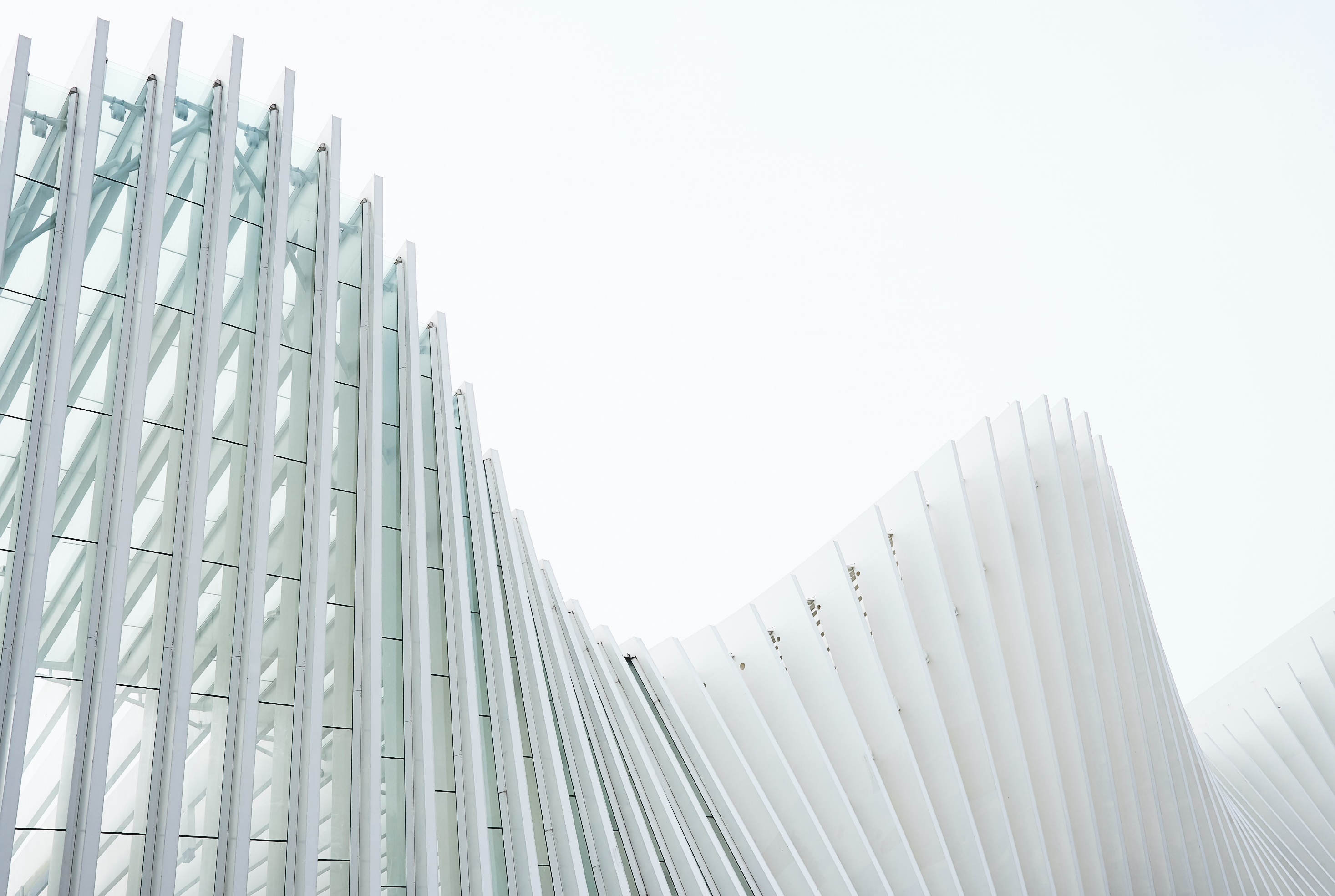 DRIVE THRU ONLY – 7 BREW
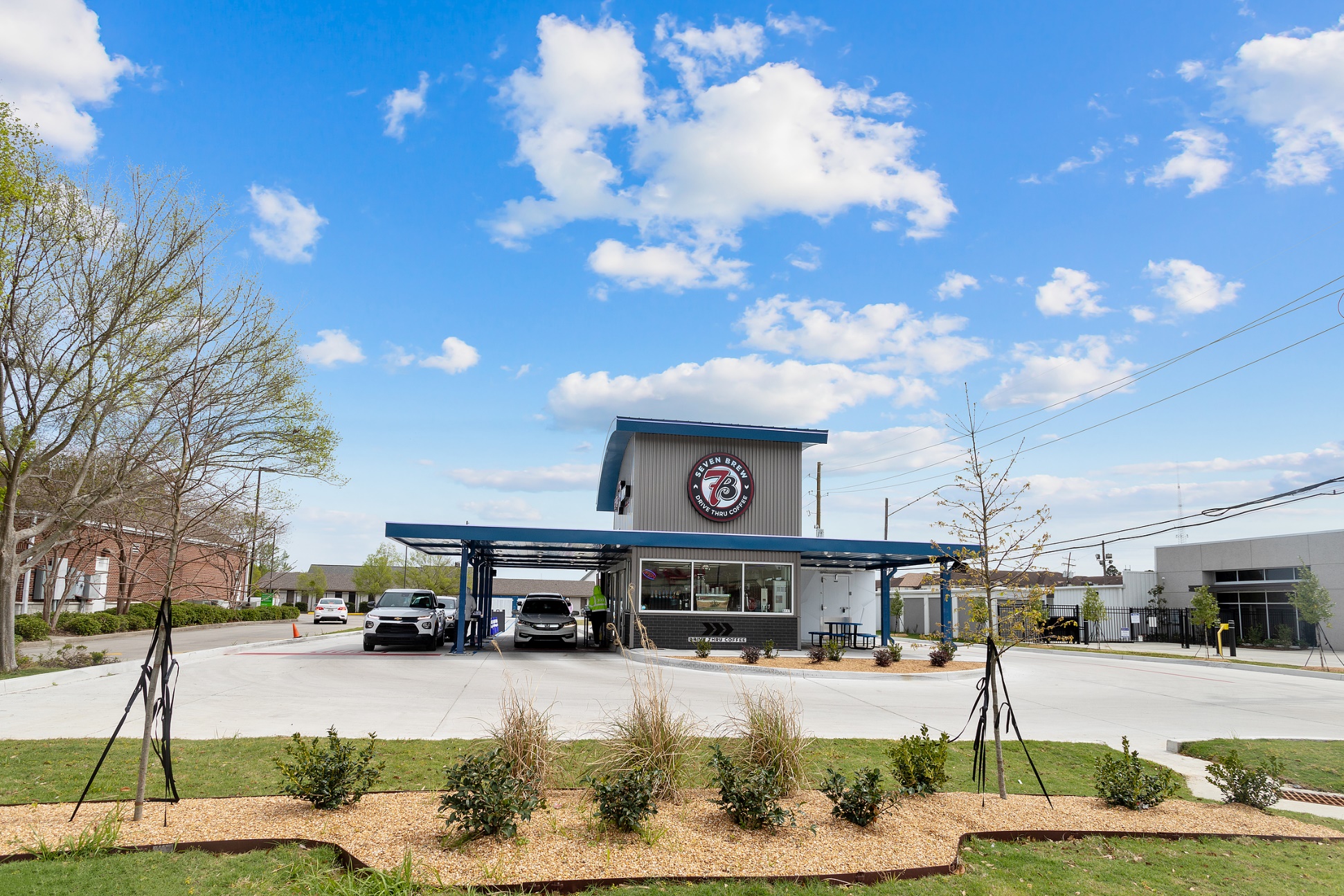 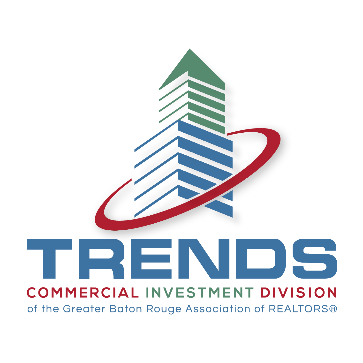 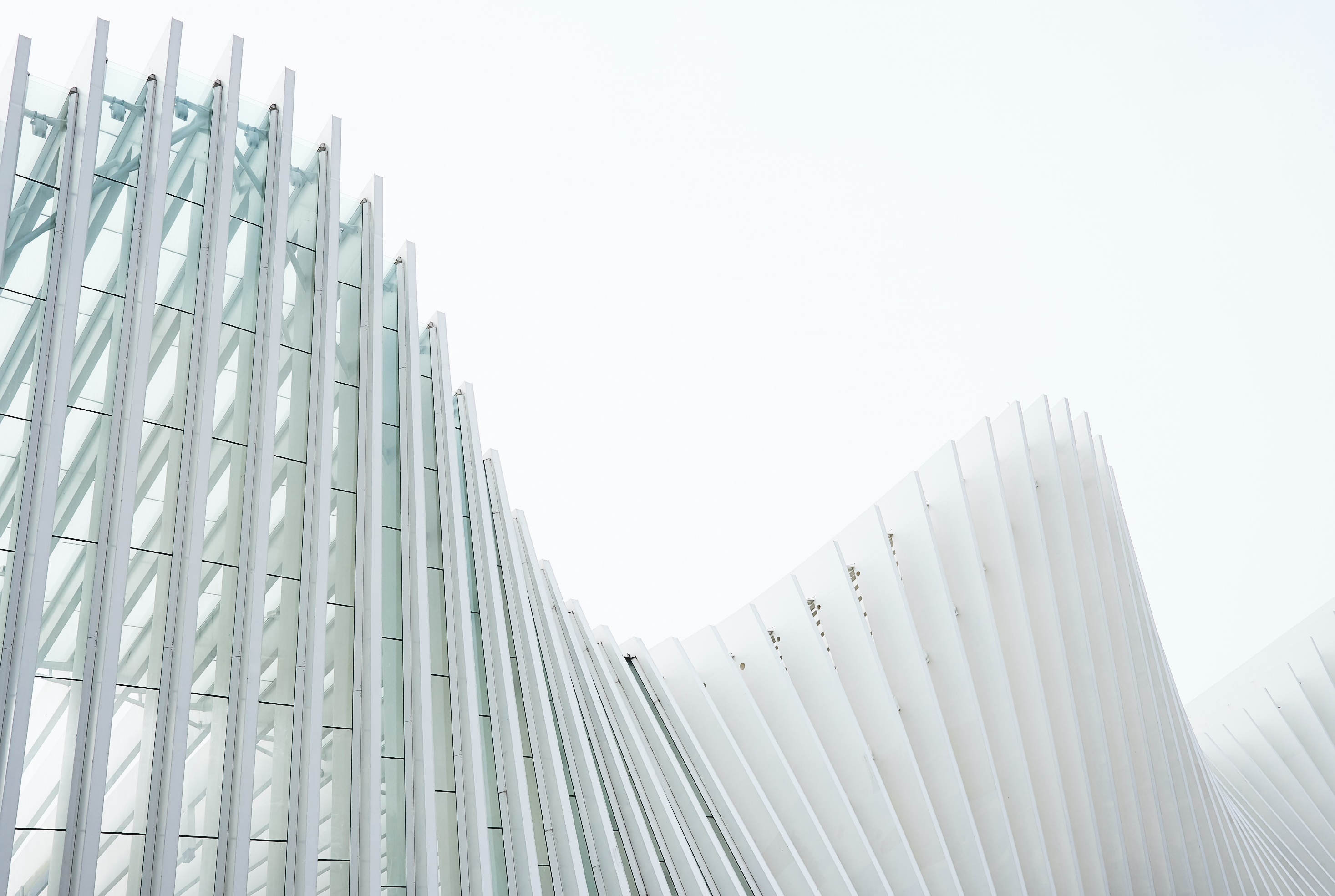 SMALLS SLIDERS – DENHAM SPRINGS
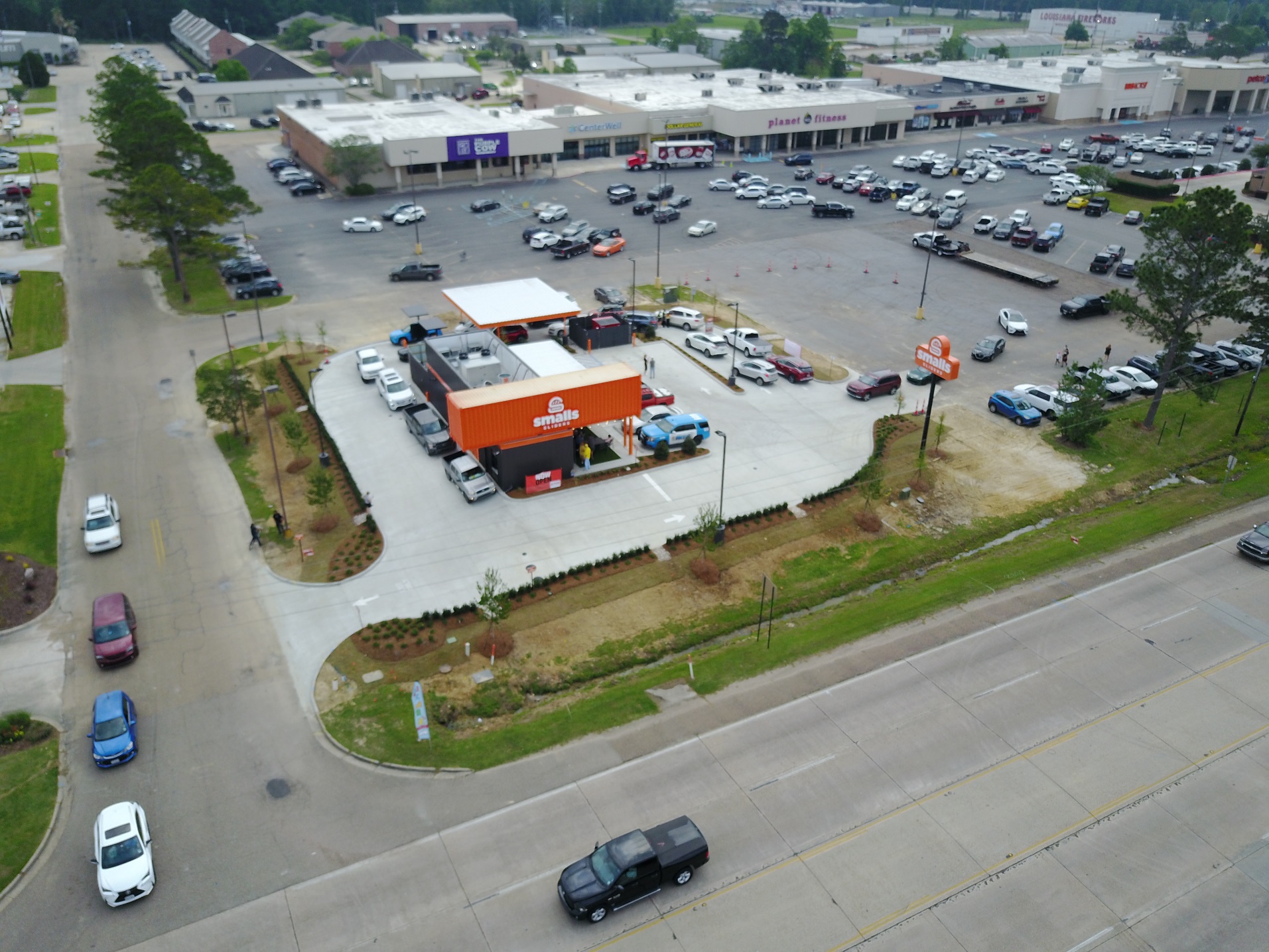 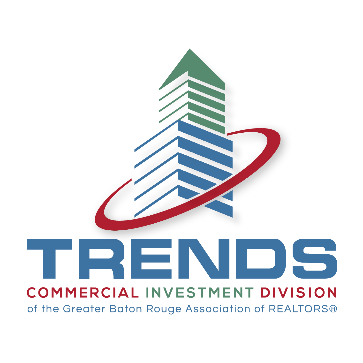 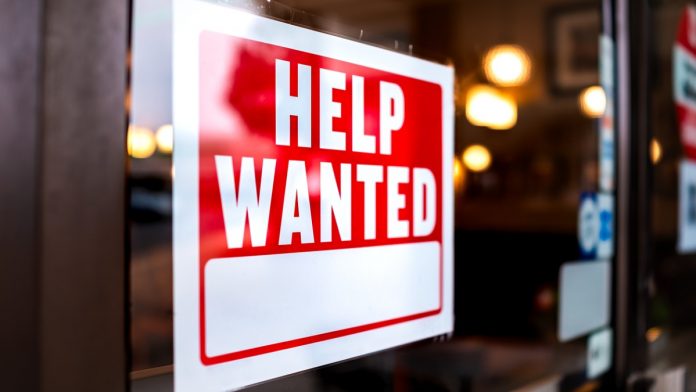 RETAIL FACING LABOR CHALLENGES
Automation 
Creative Incentives
Scheduling Flexibility
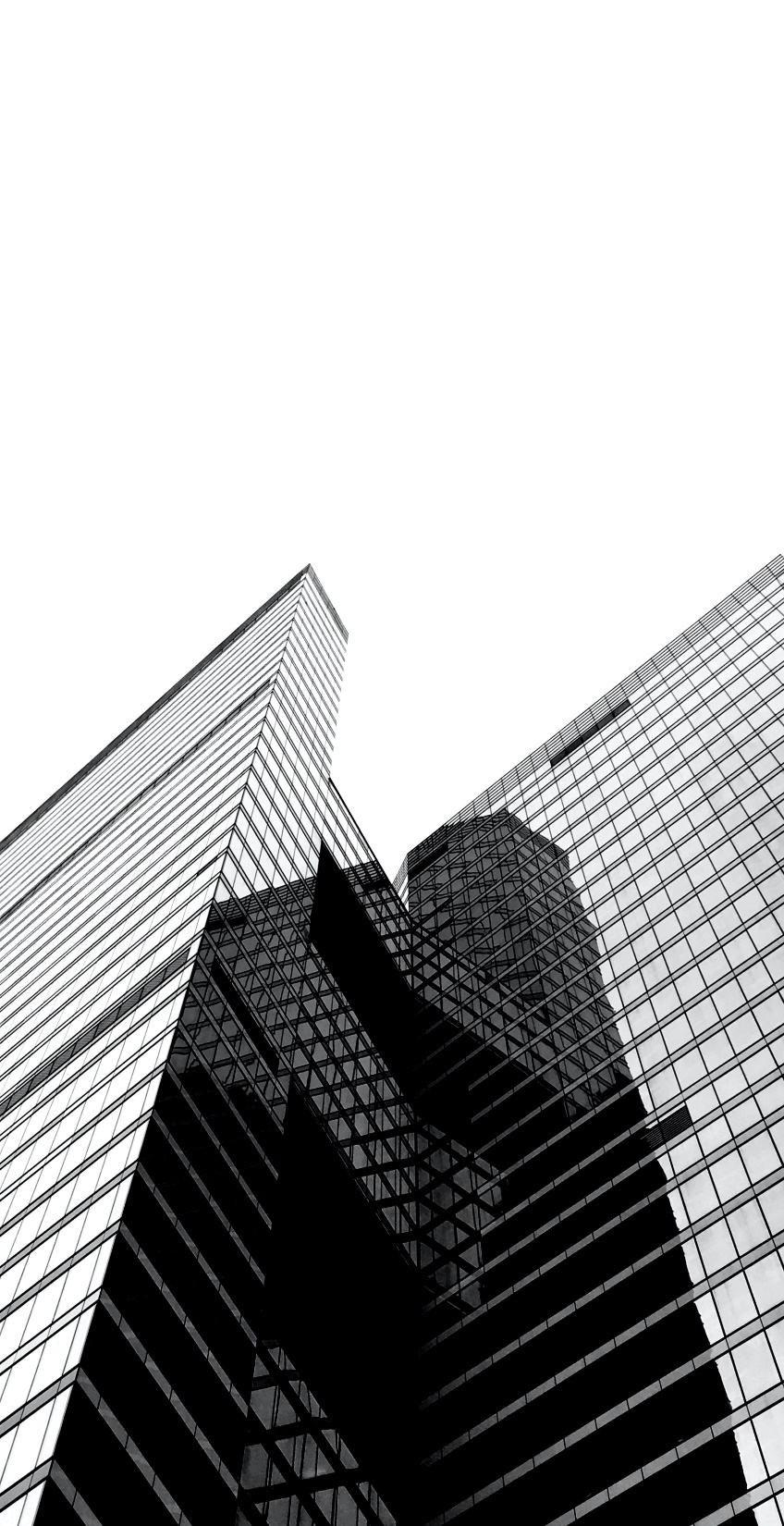 RETAIL FACING INFLATION CHALLENGES
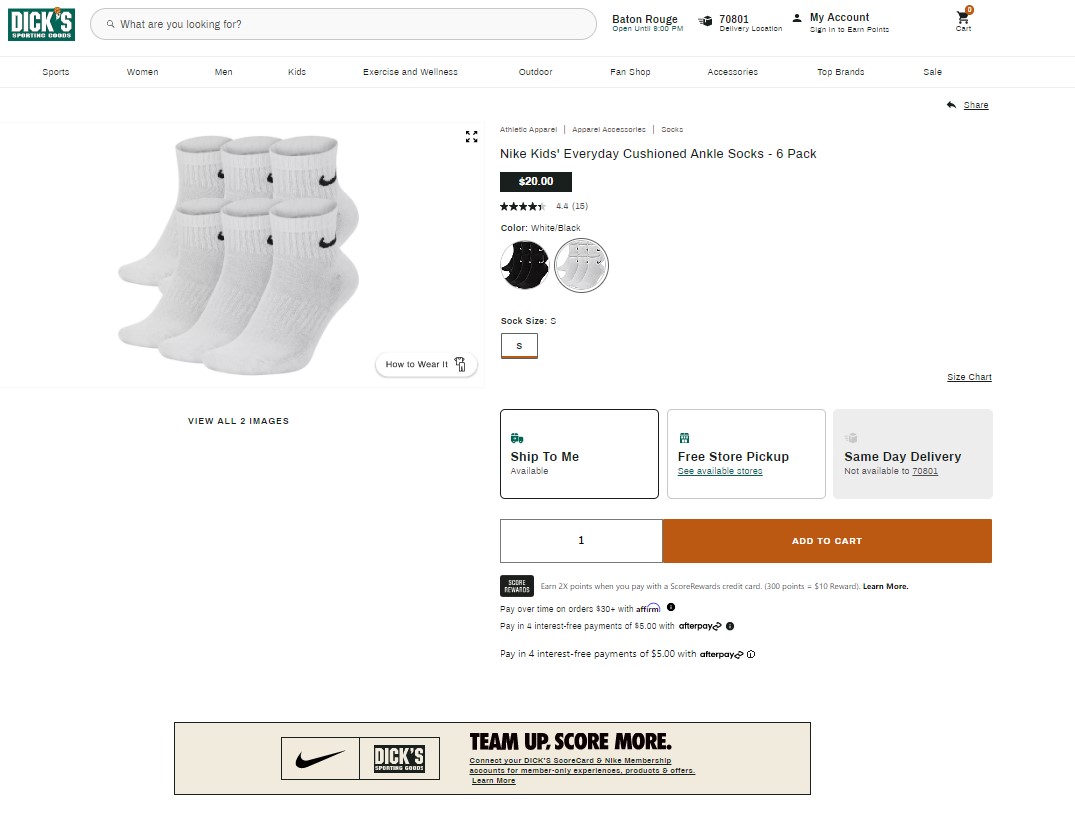 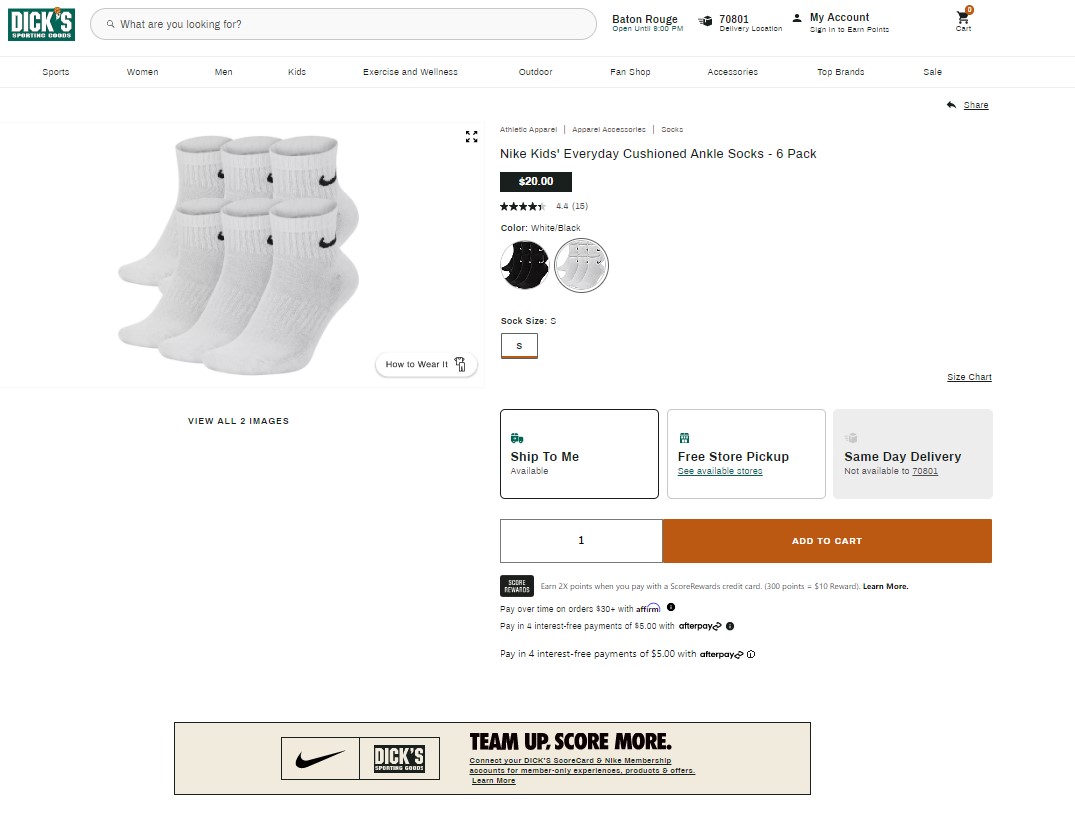 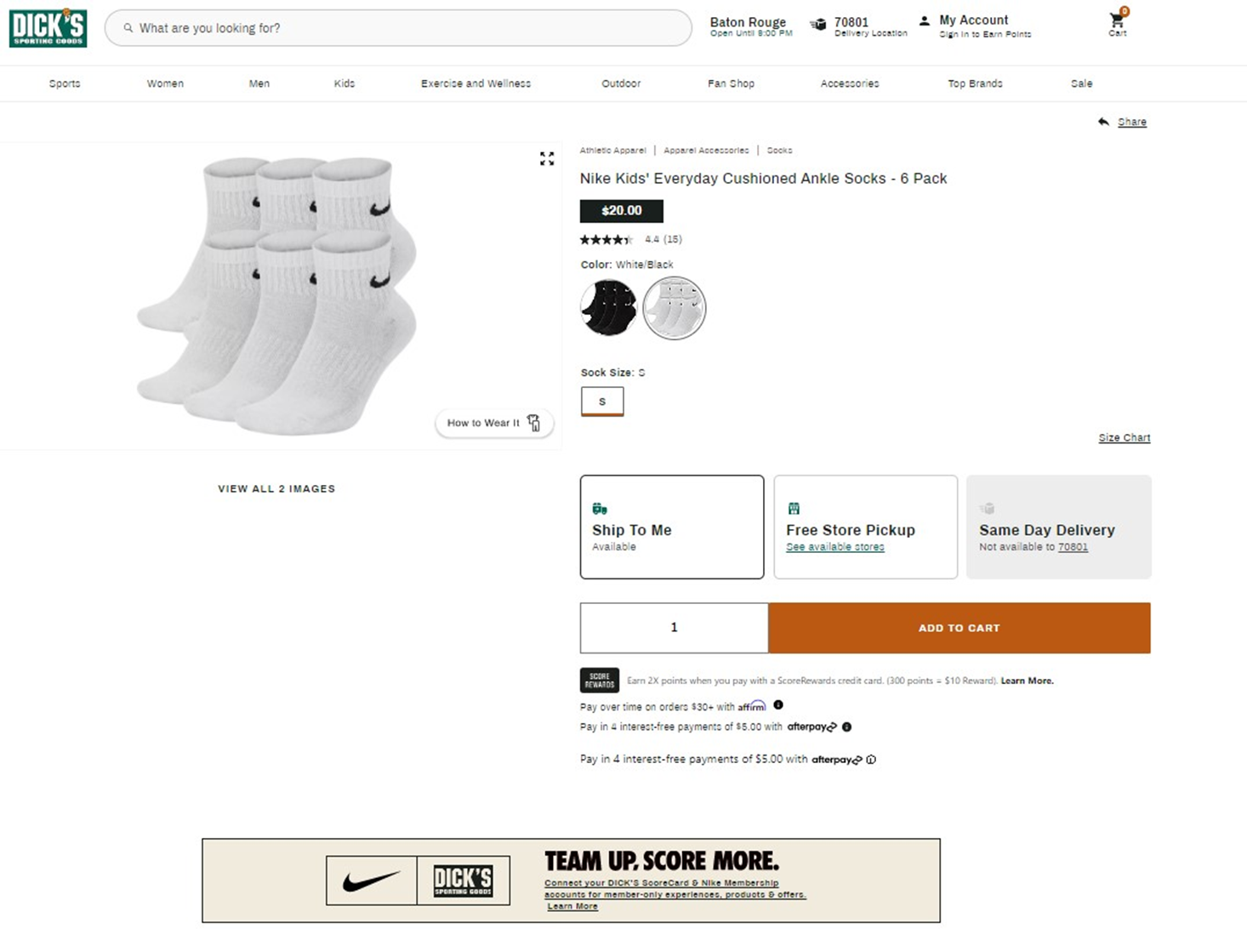 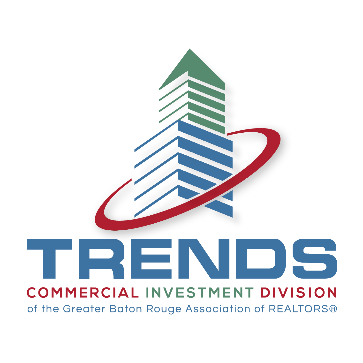 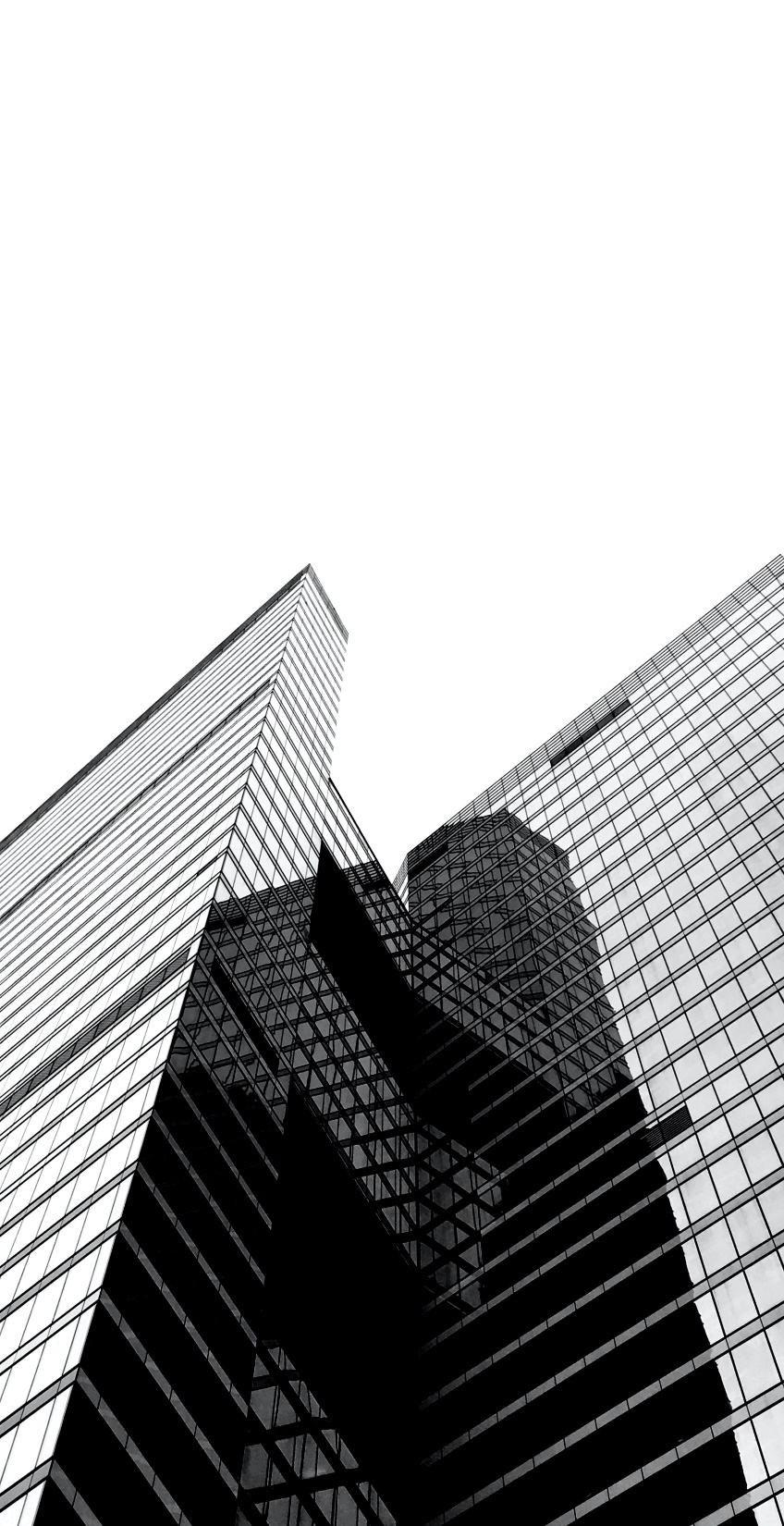 OUTPARCEL DEVELOPMENT
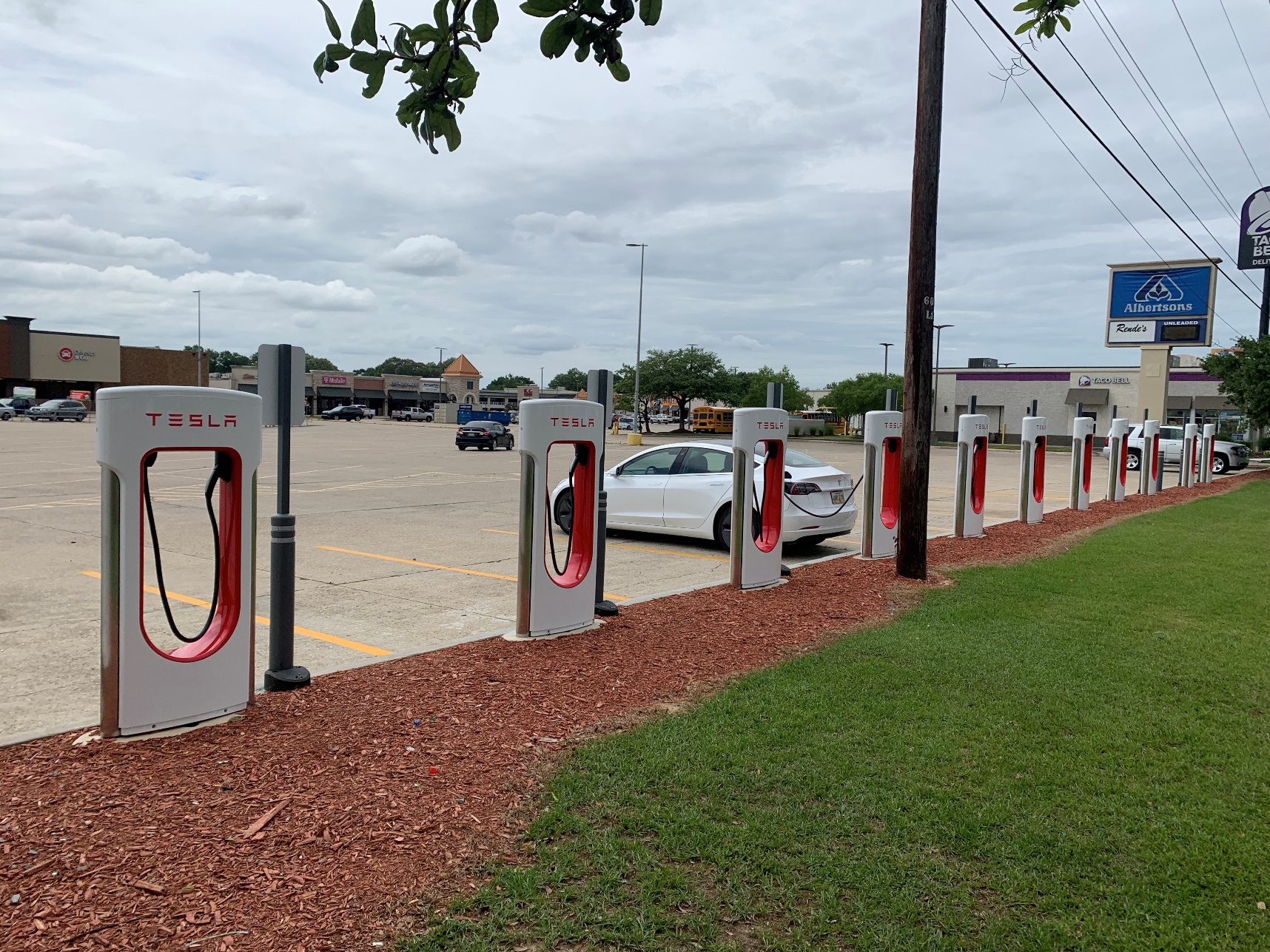 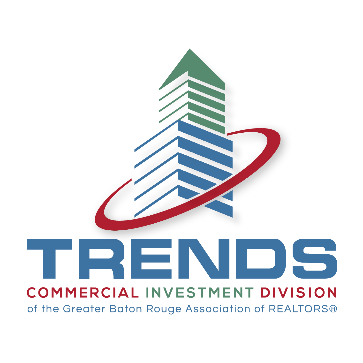 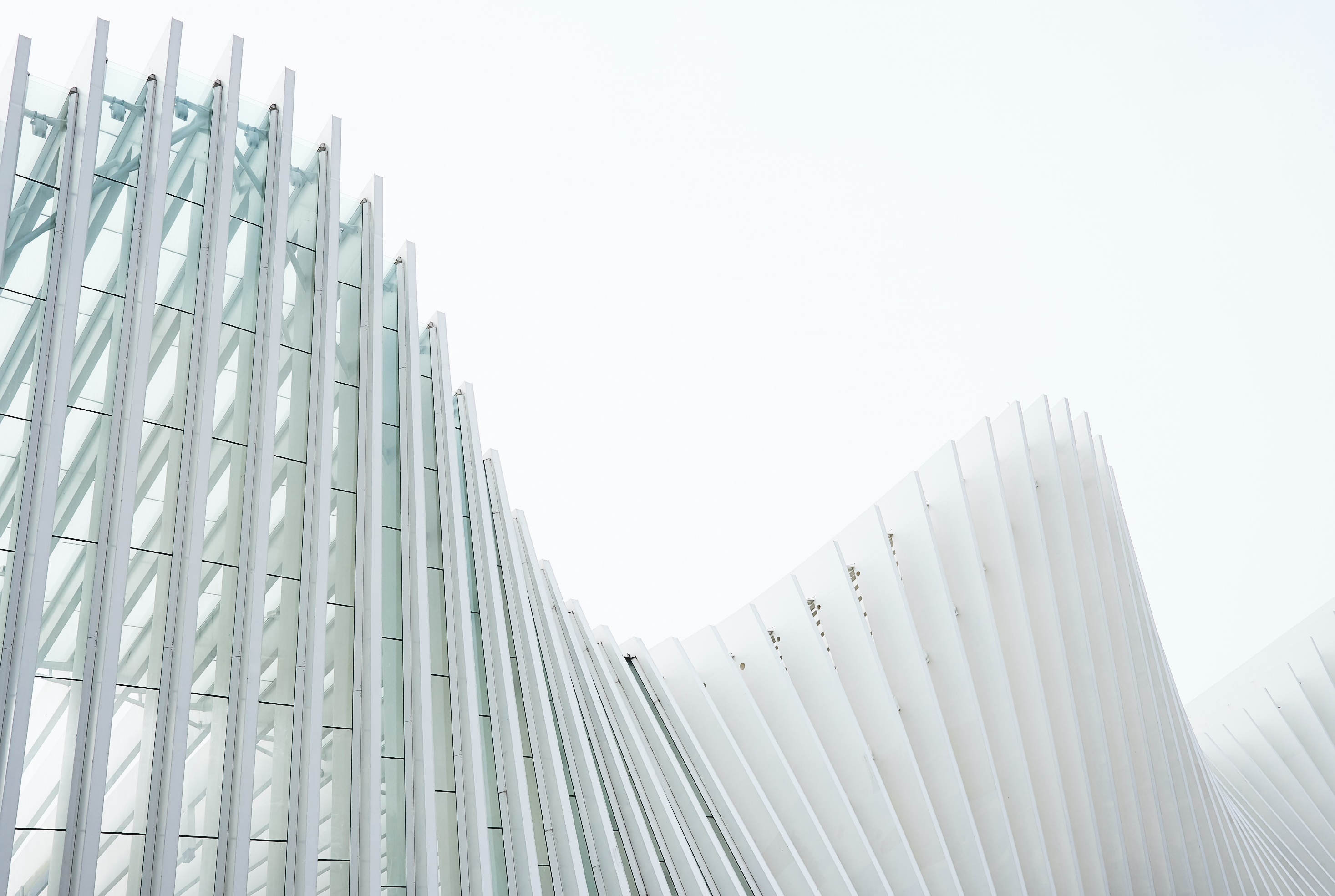 BANKS & CREDIT UNIONS REMAINED ACTIVE IN 2022
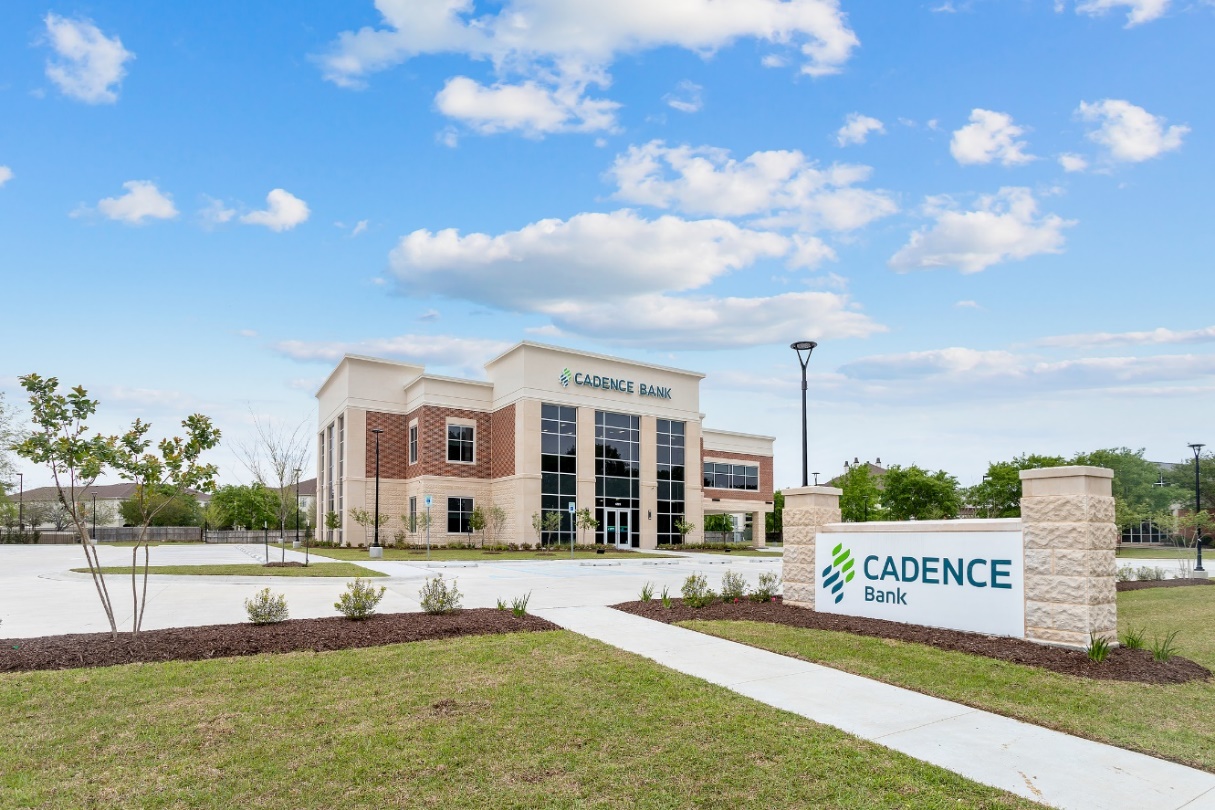 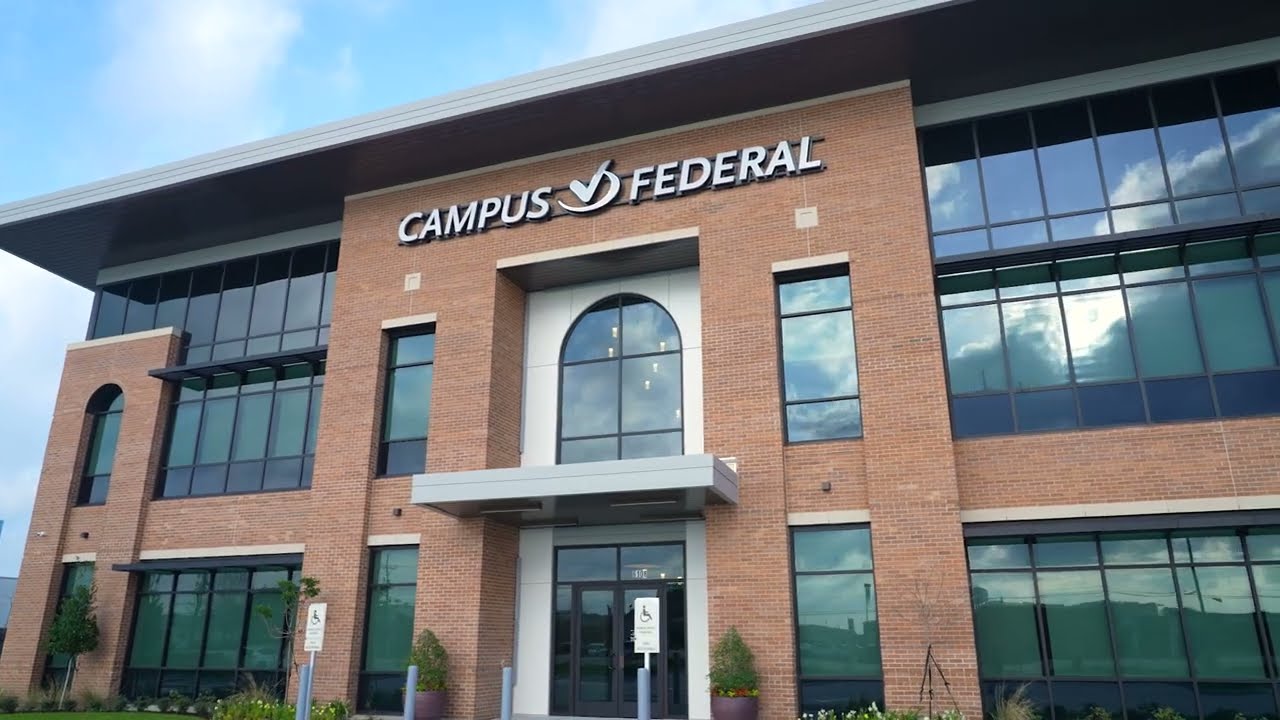 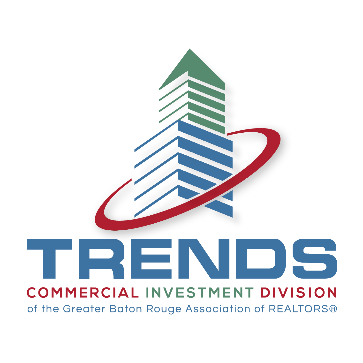 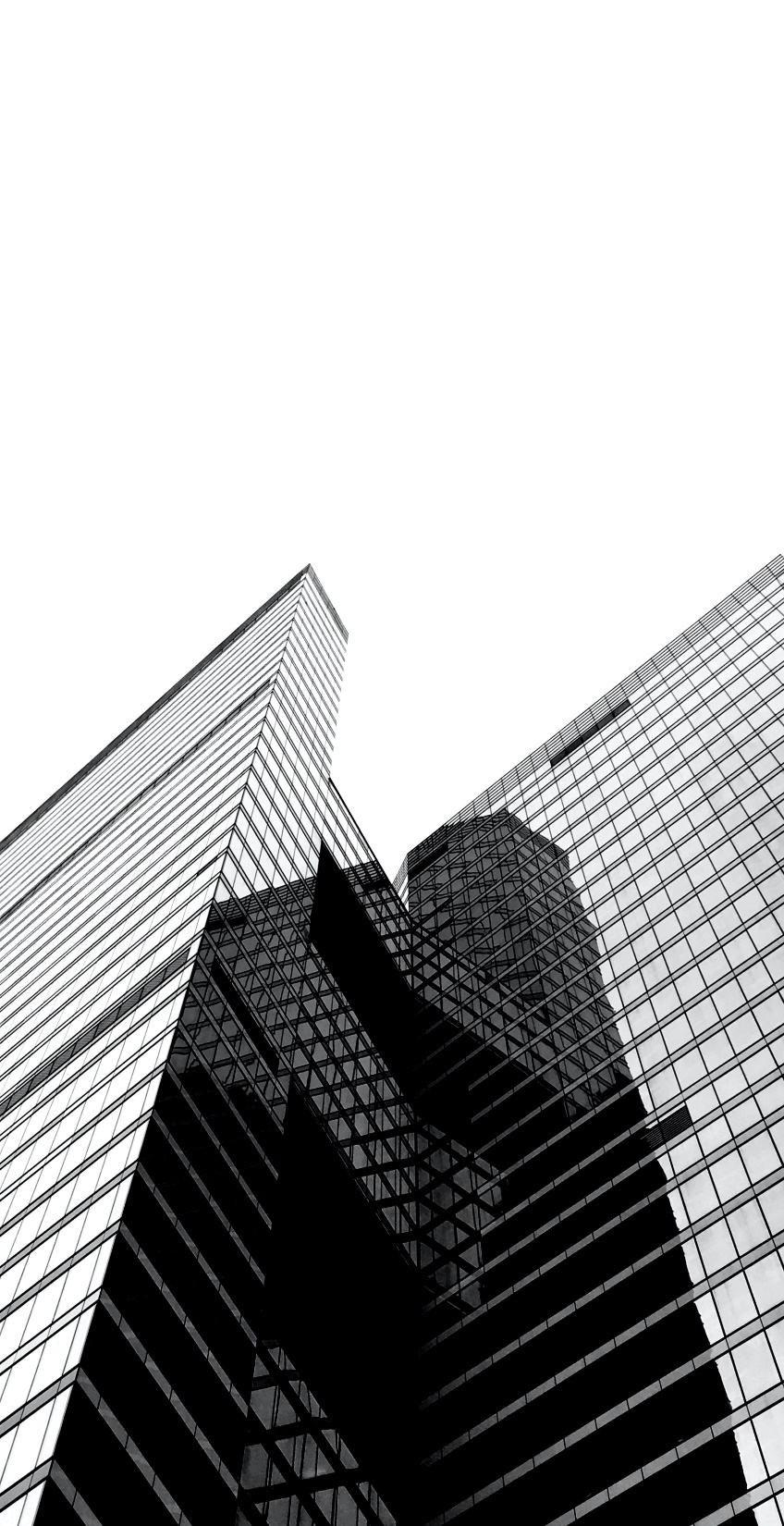 Project Updates
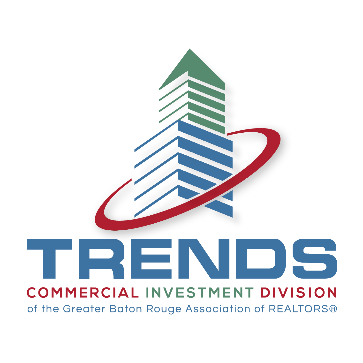 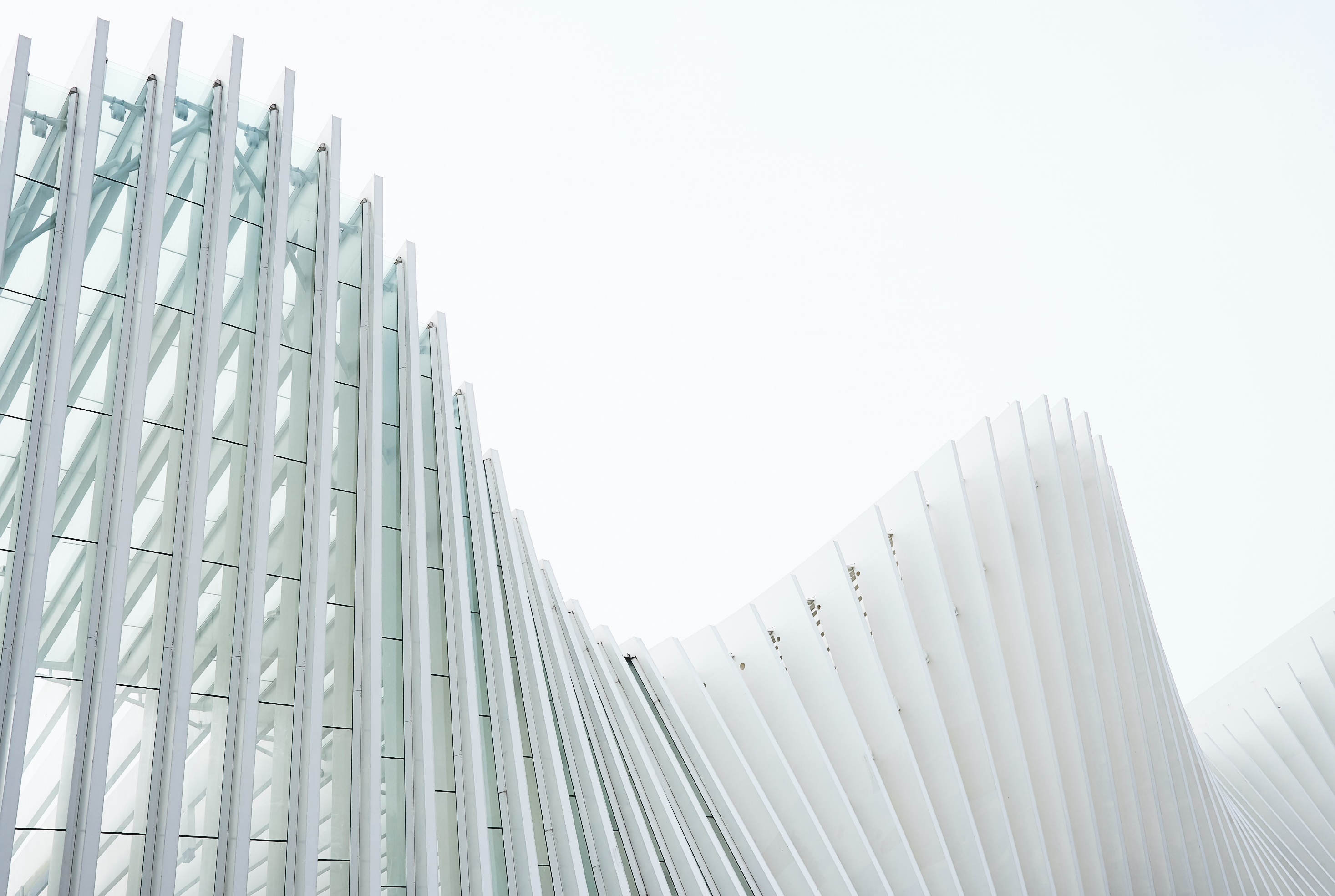 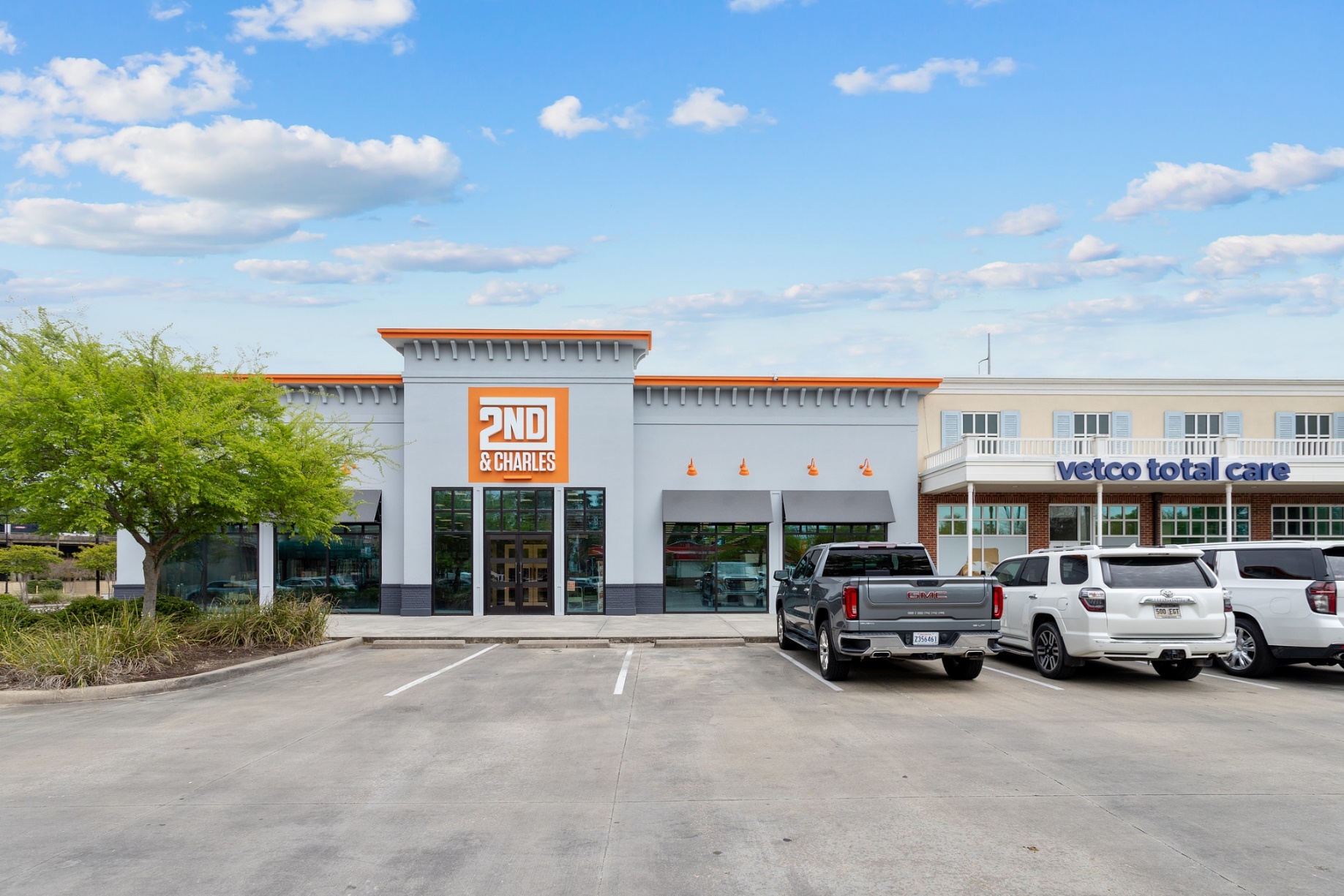 ACADIAN VILLAGE
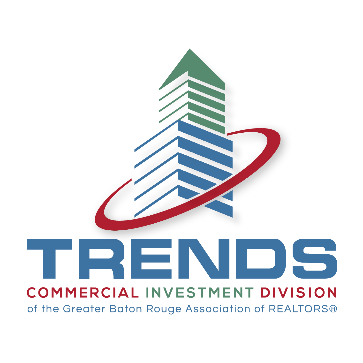 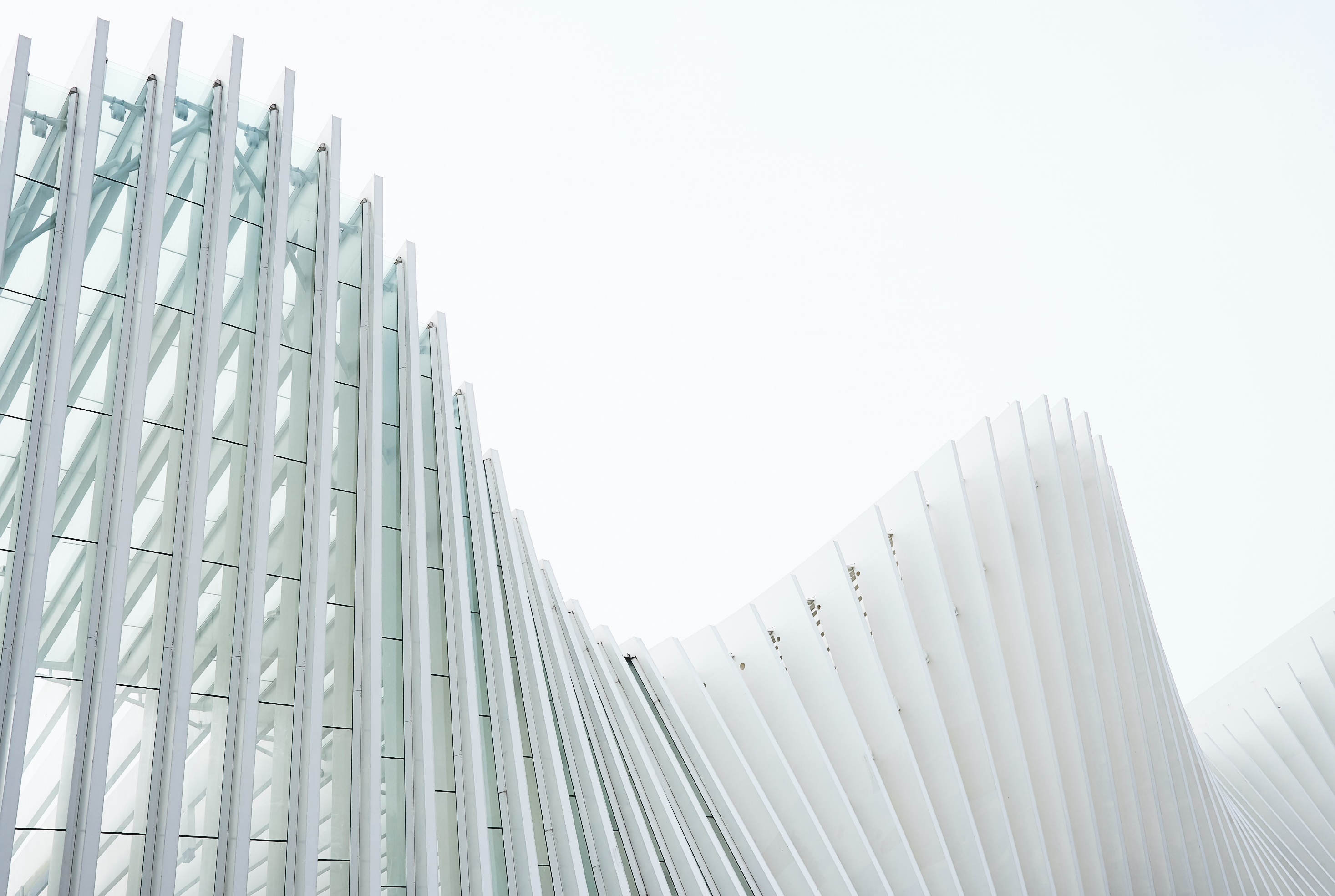 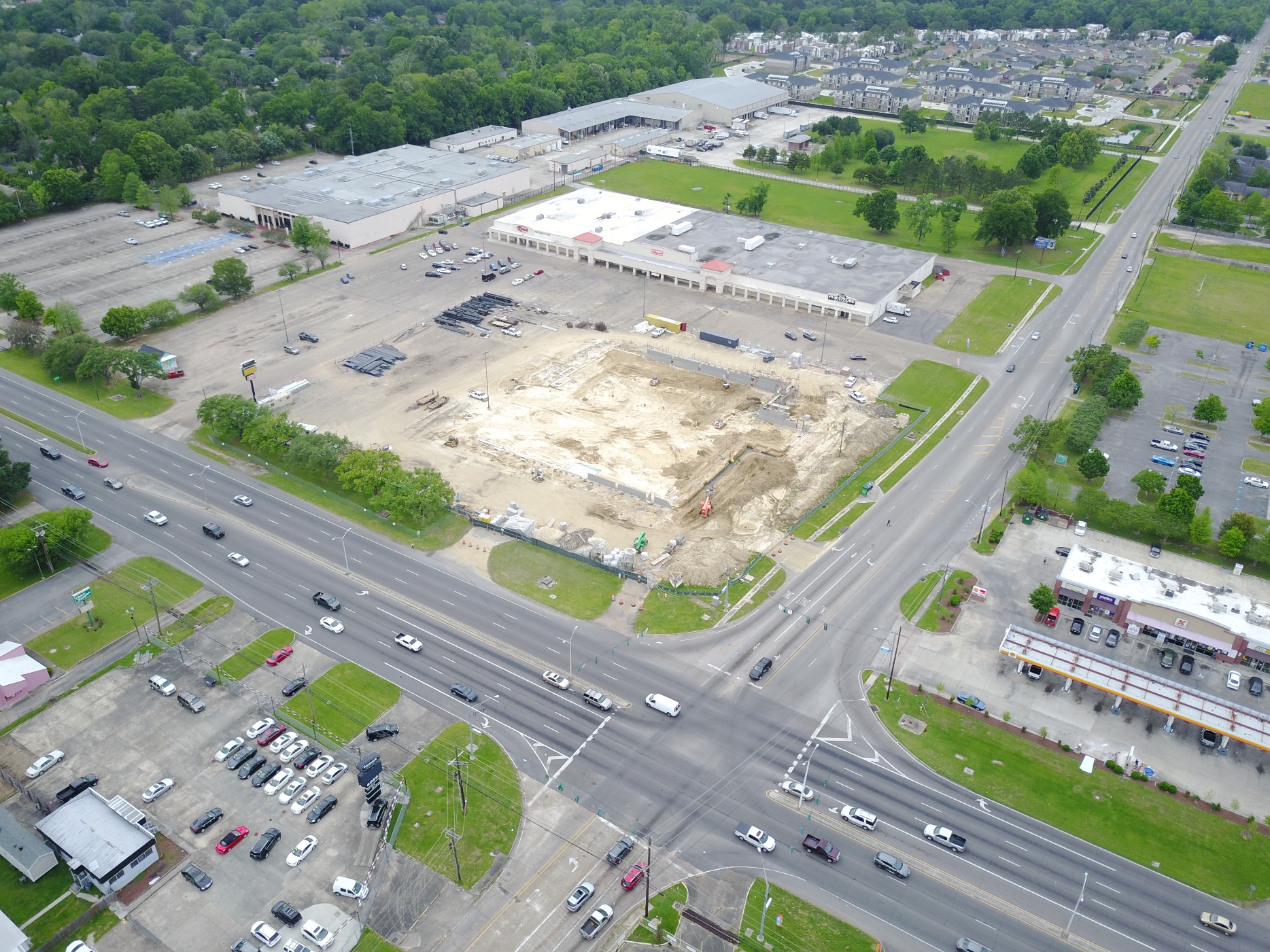 FLORIDA BLVD 
@ ARDENWOOD
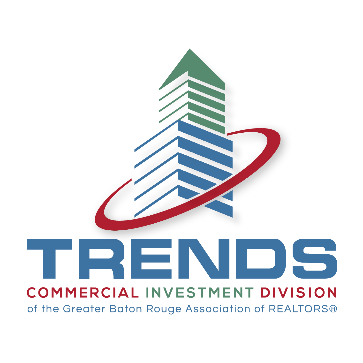 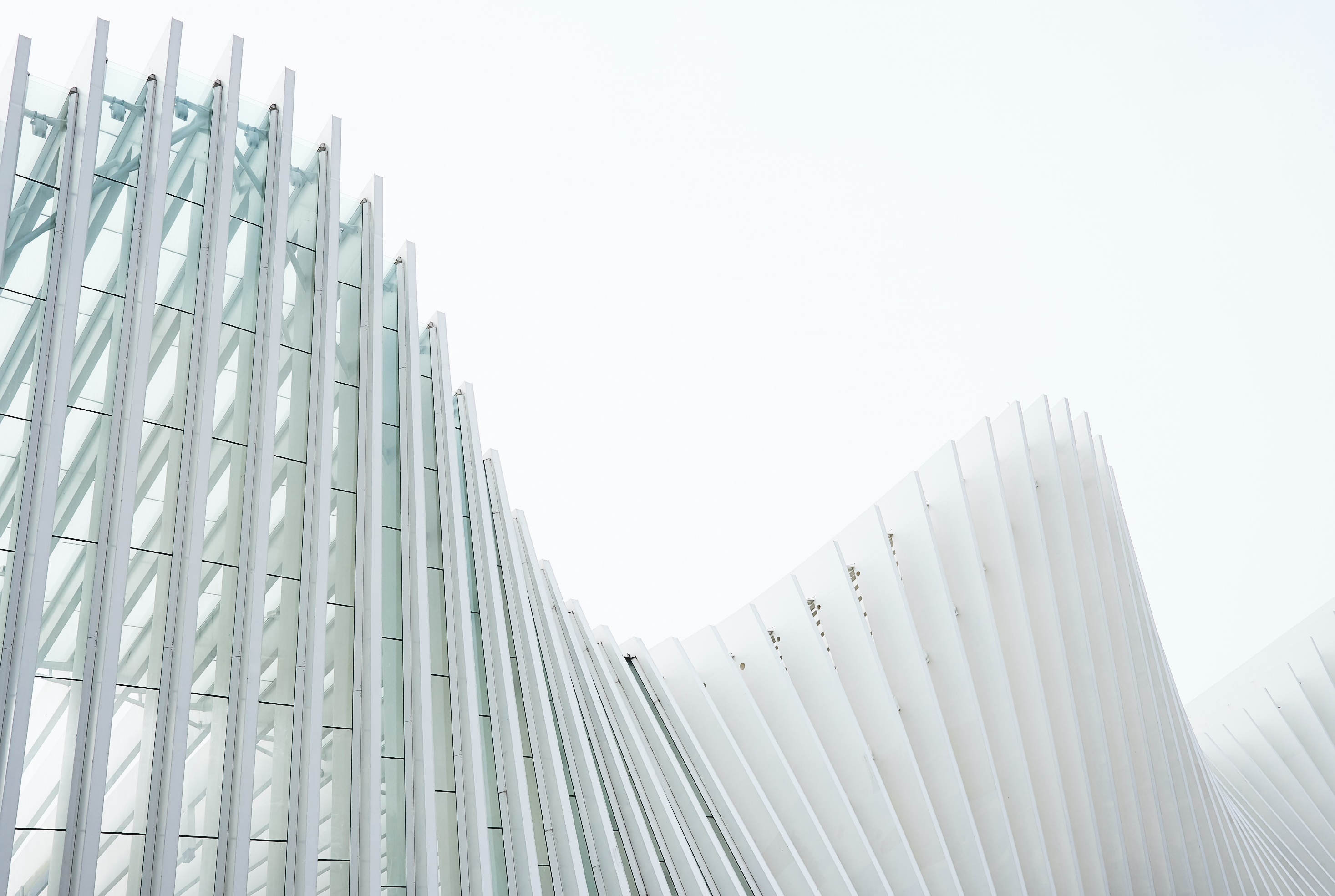 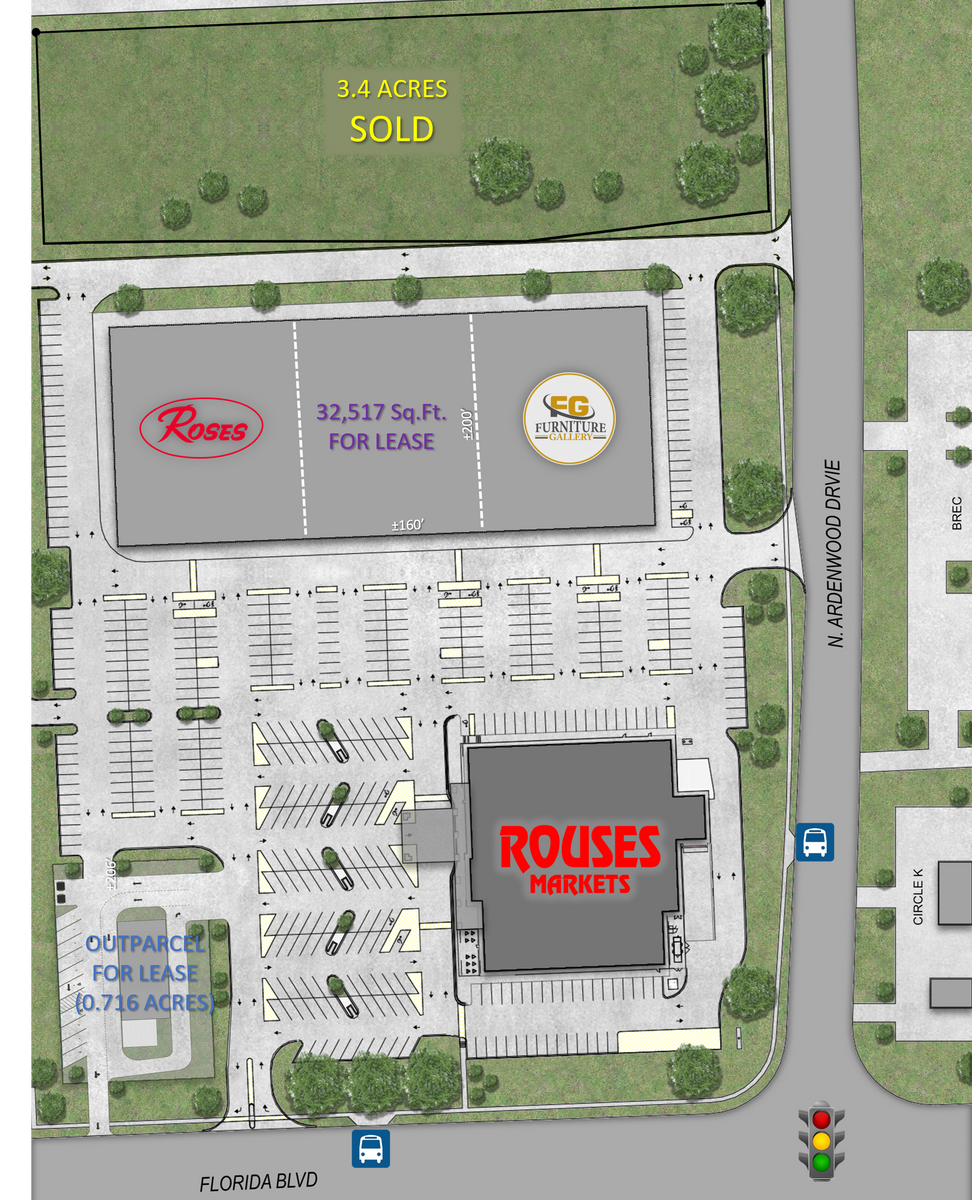 FLORIDA BLVD 
@ ARDENWOOD
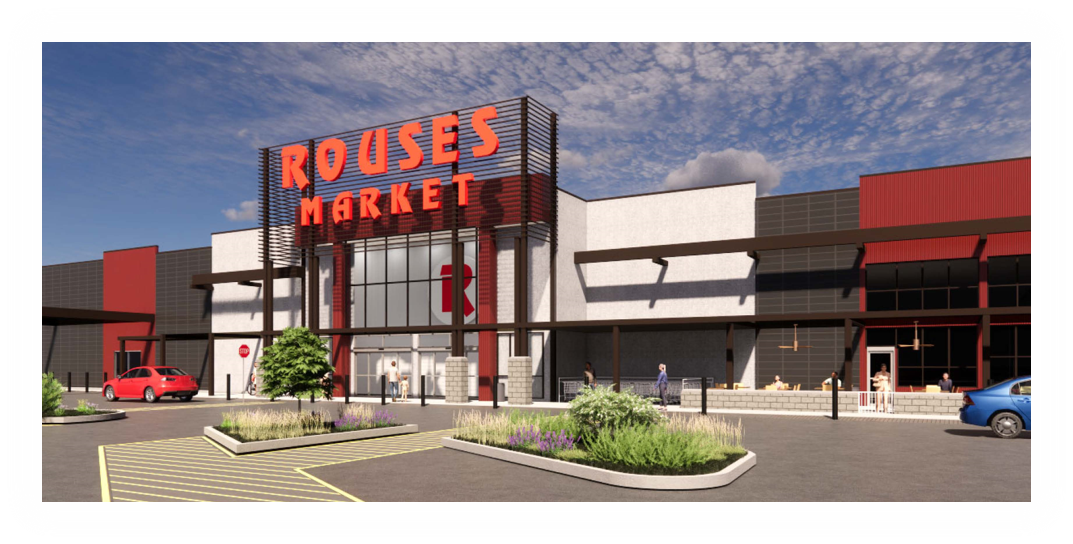 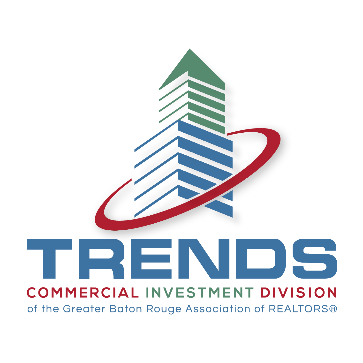 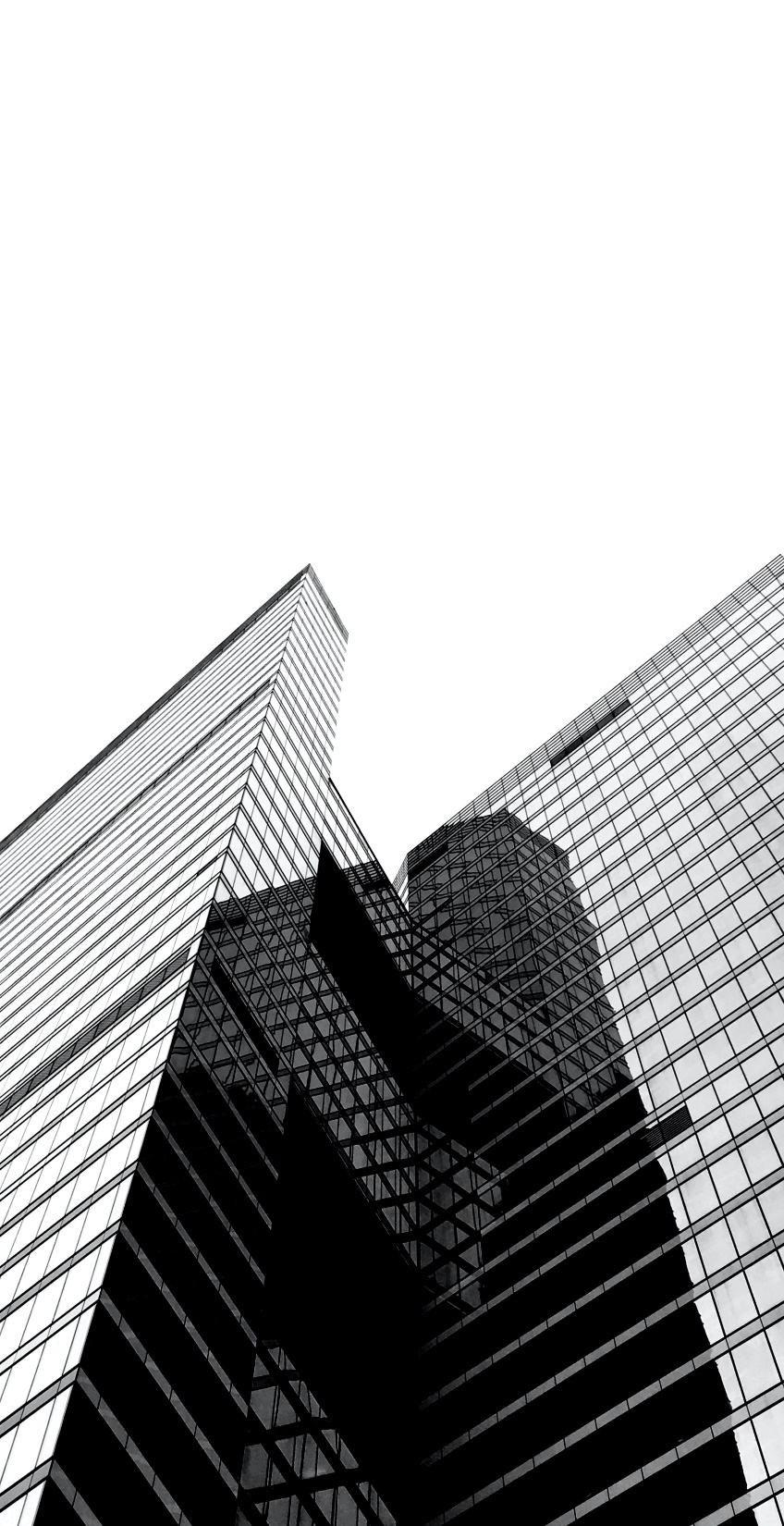 SHOE CREEK - CENTRAL
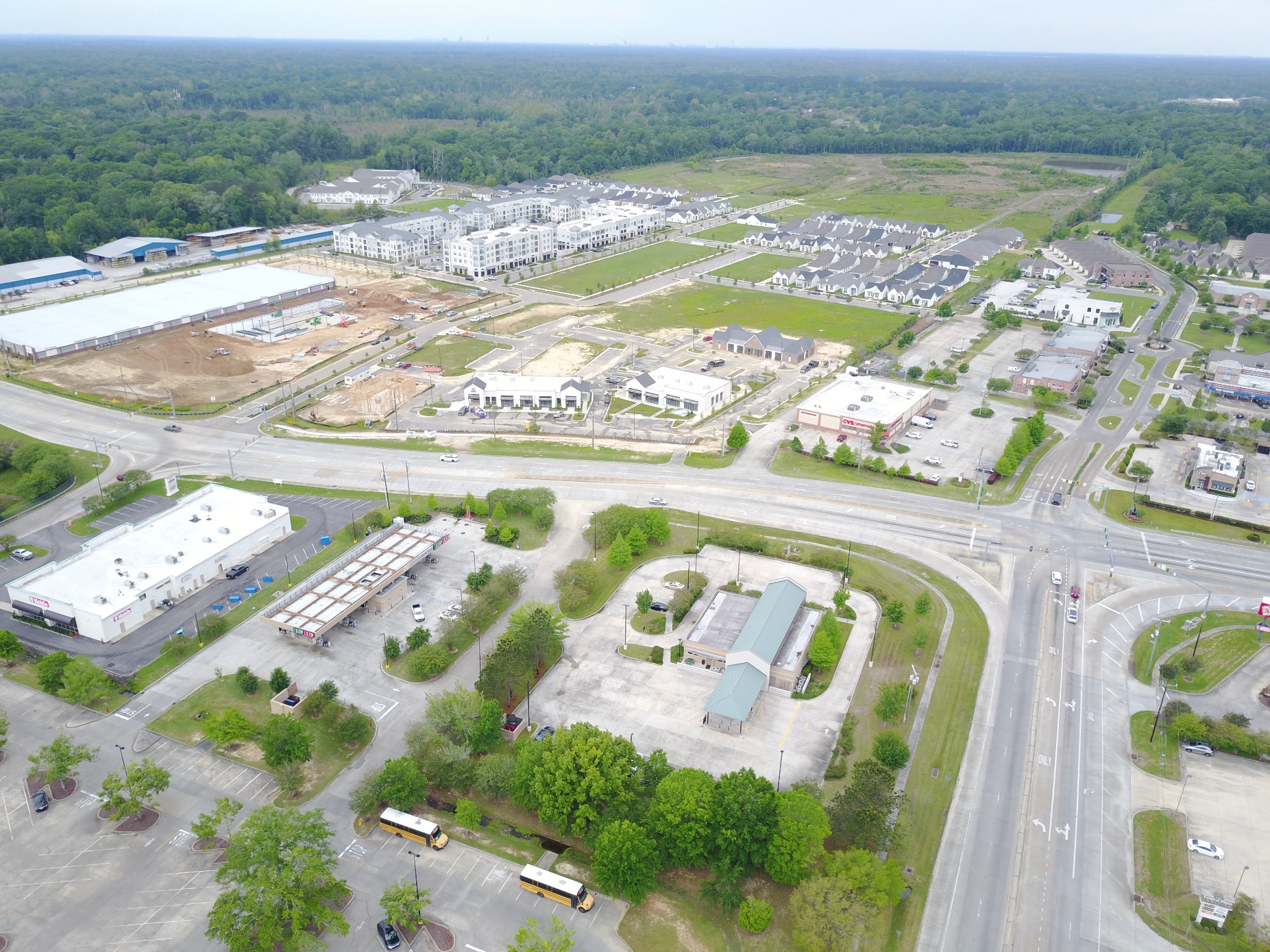 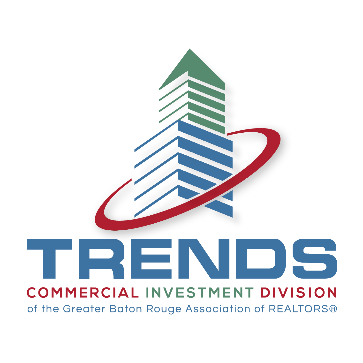 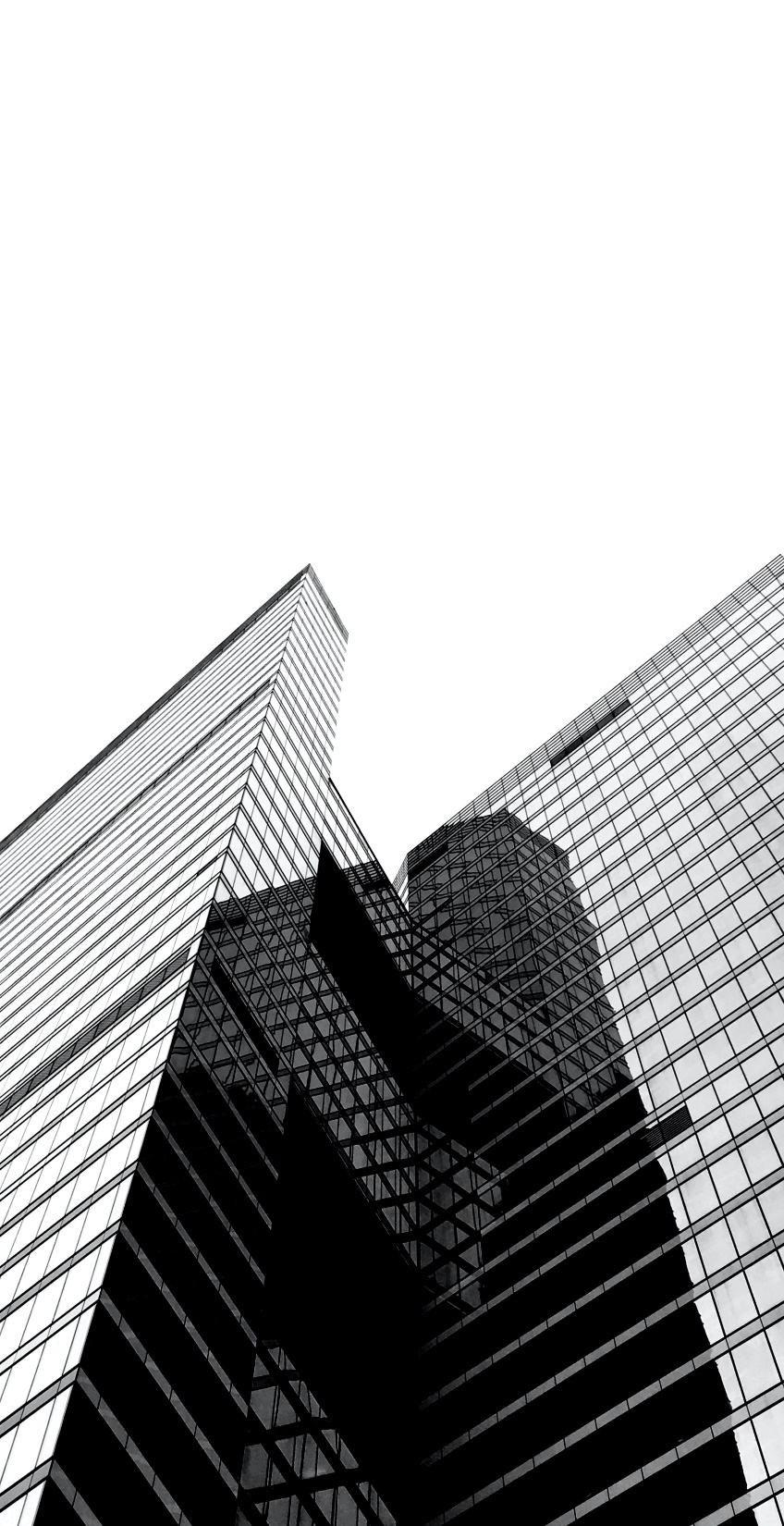 SHOE CREEK - CENTRAL
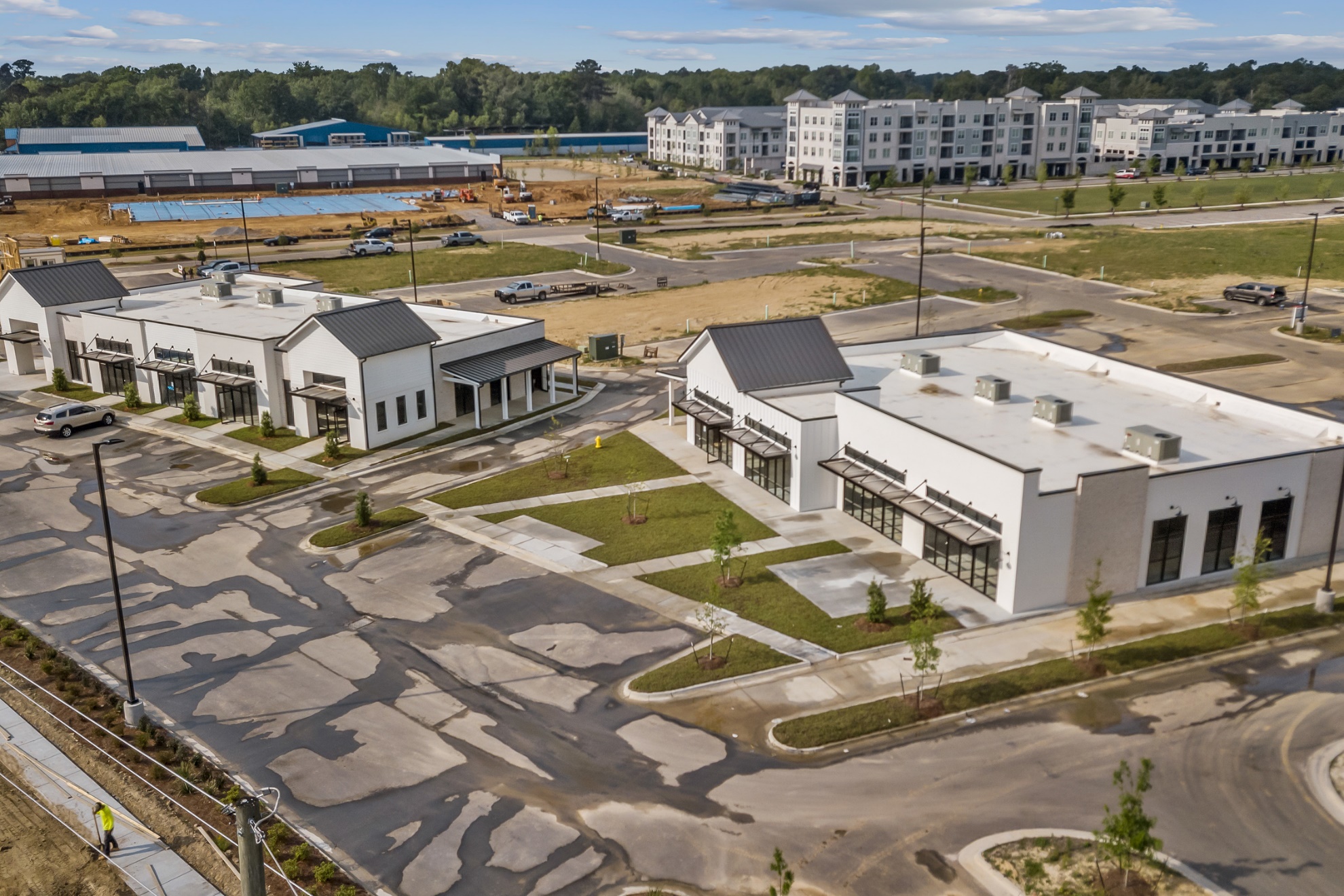 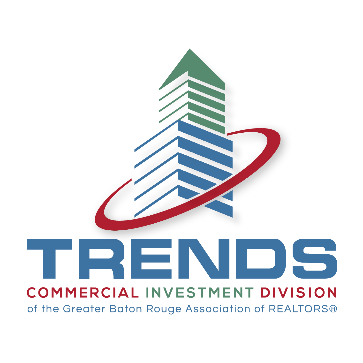 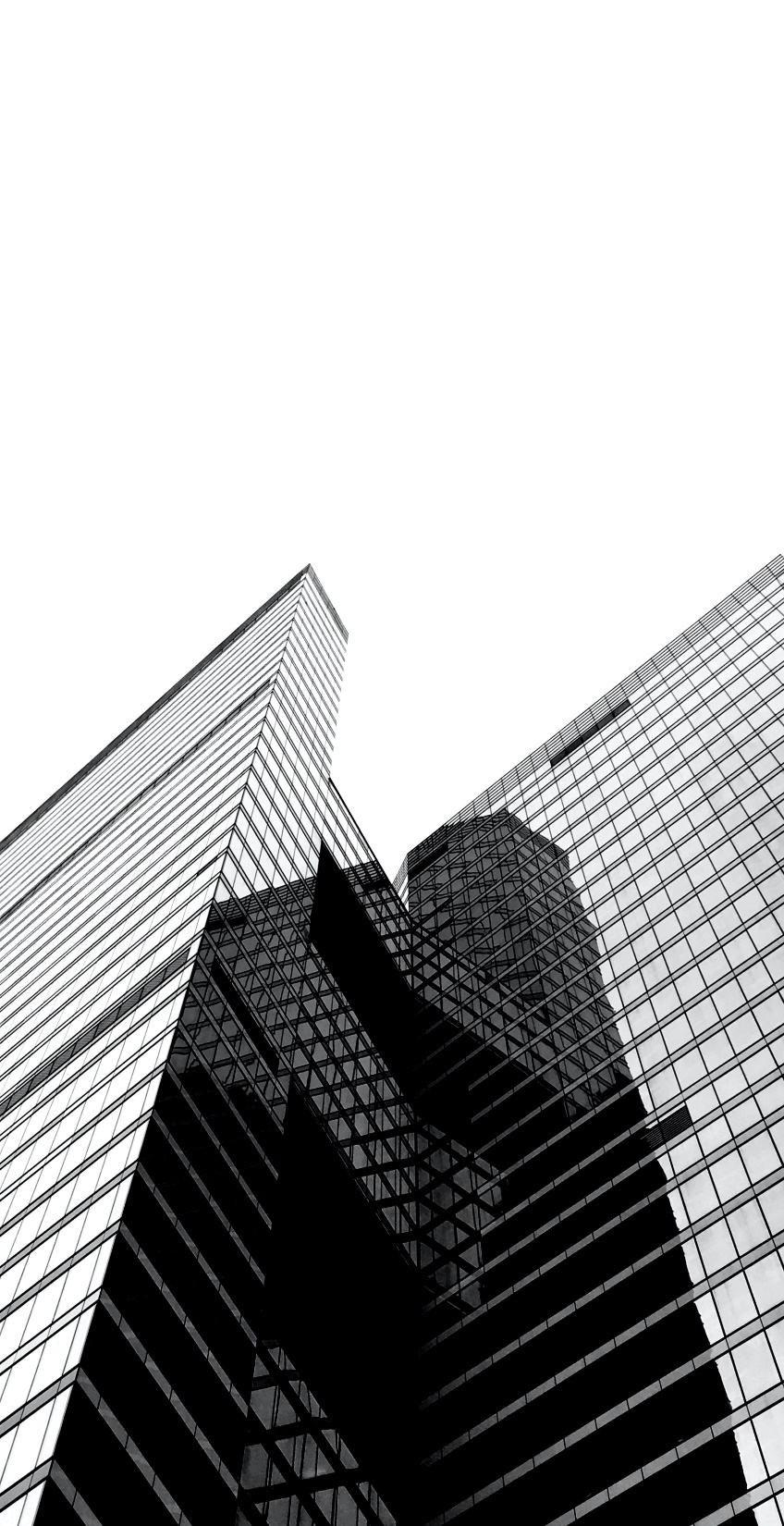 HWY 30 @ I-10 - GONZALES
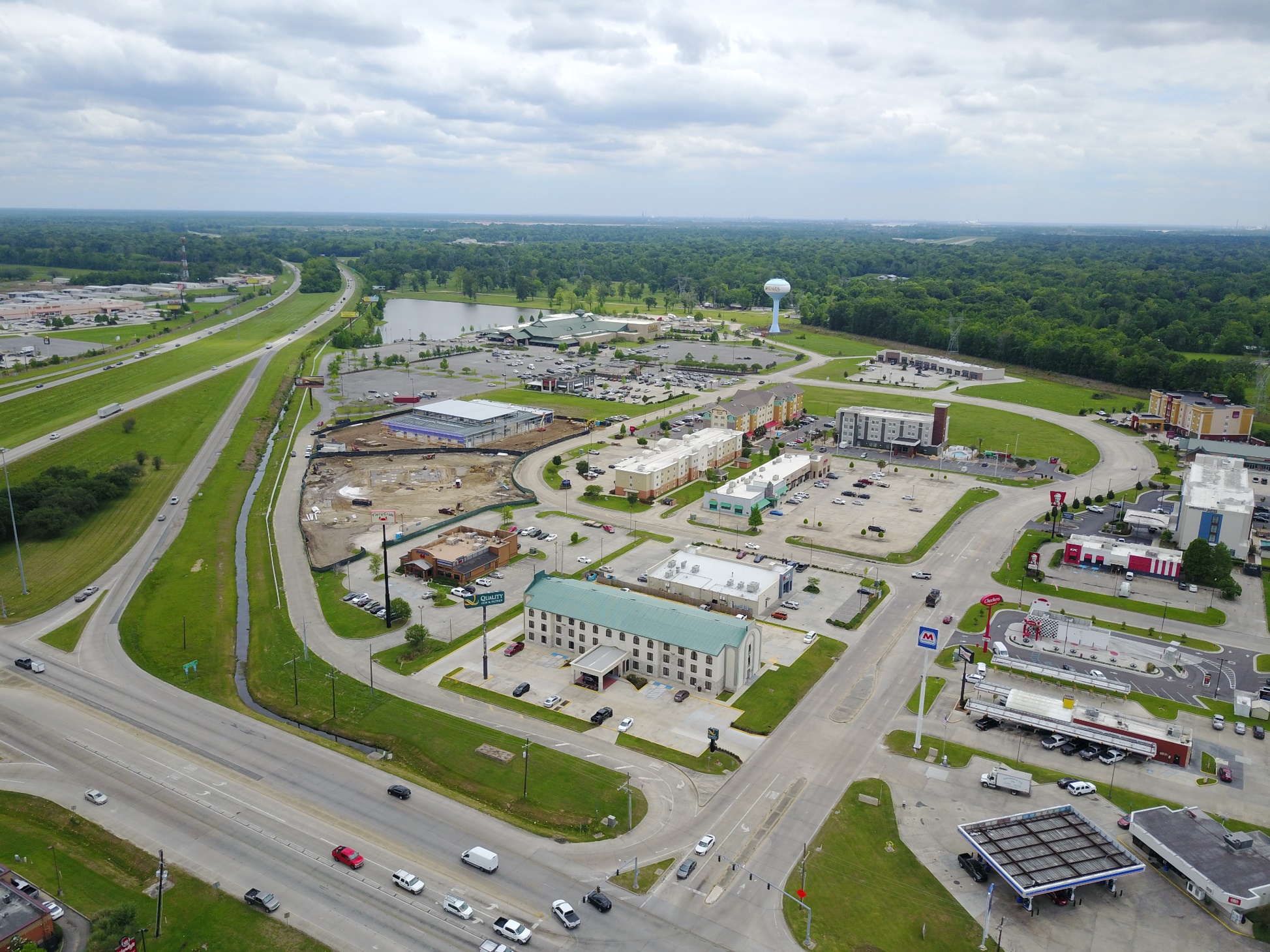 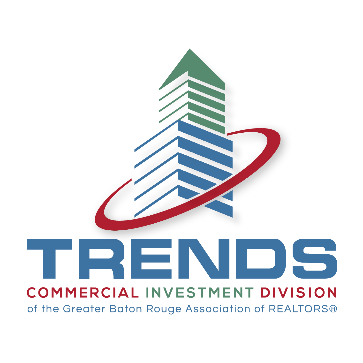 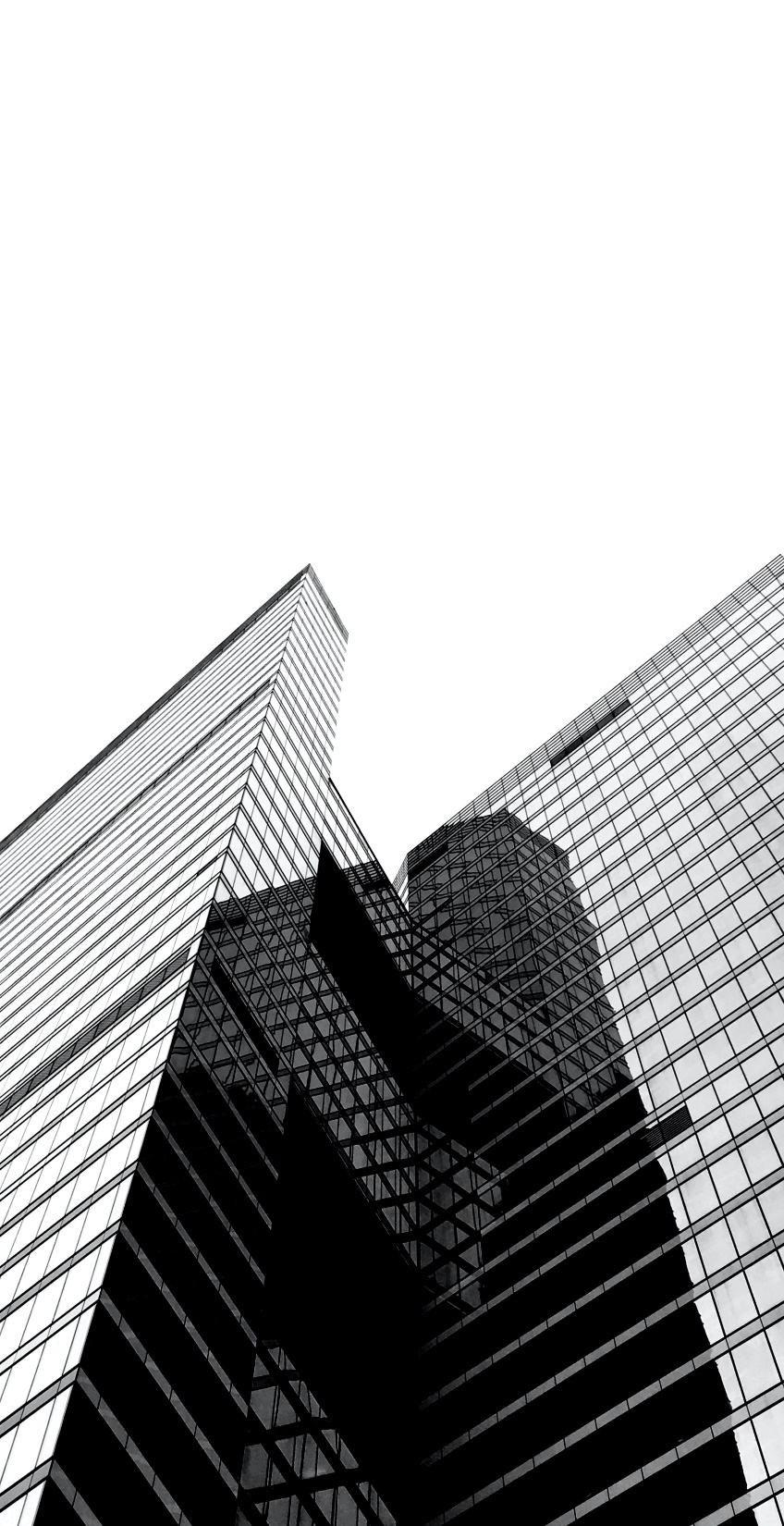 HERITAGE CROSSING - GONZALES
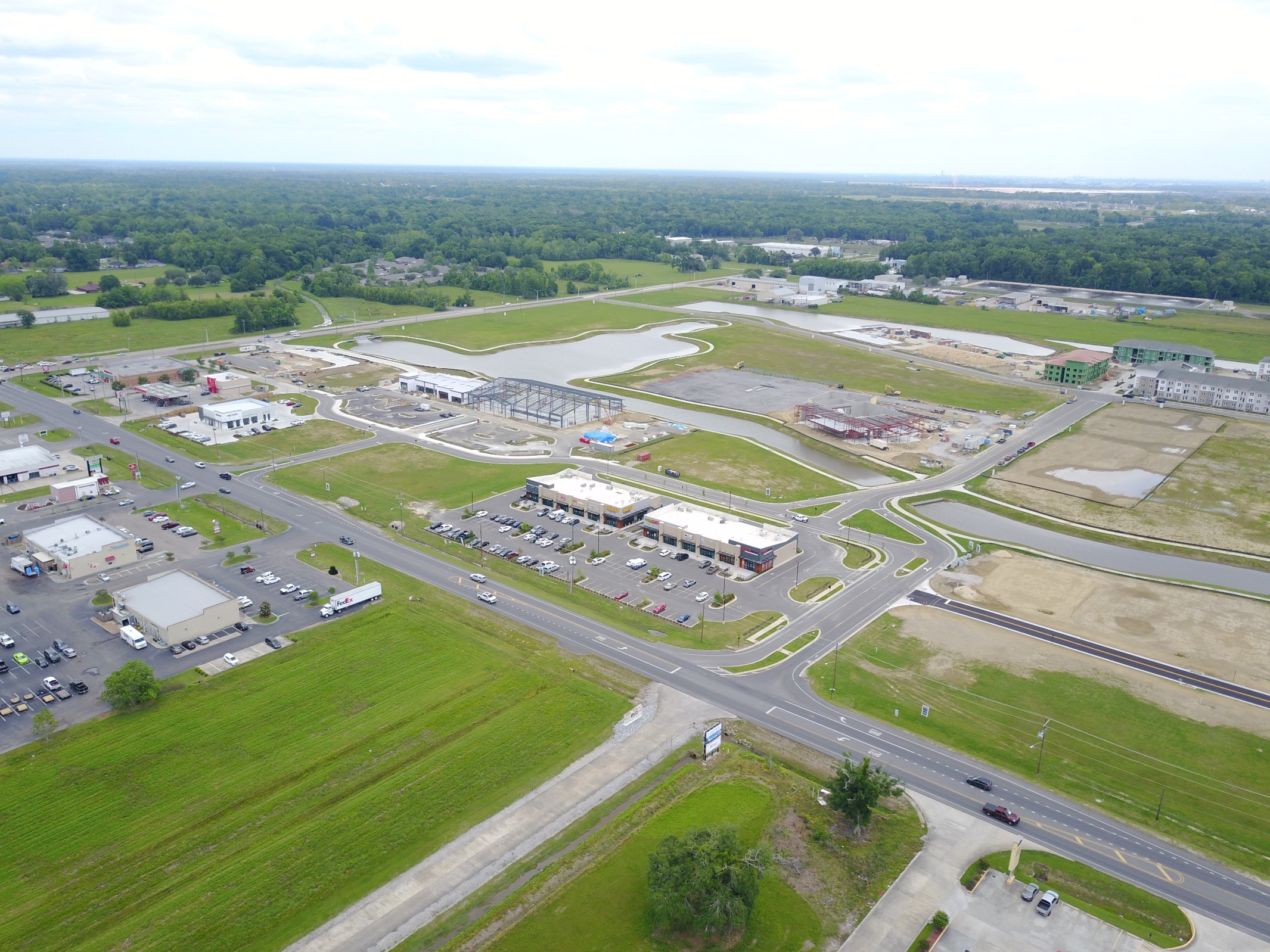 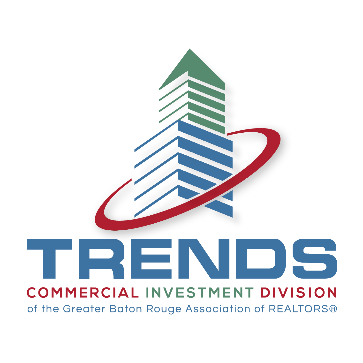 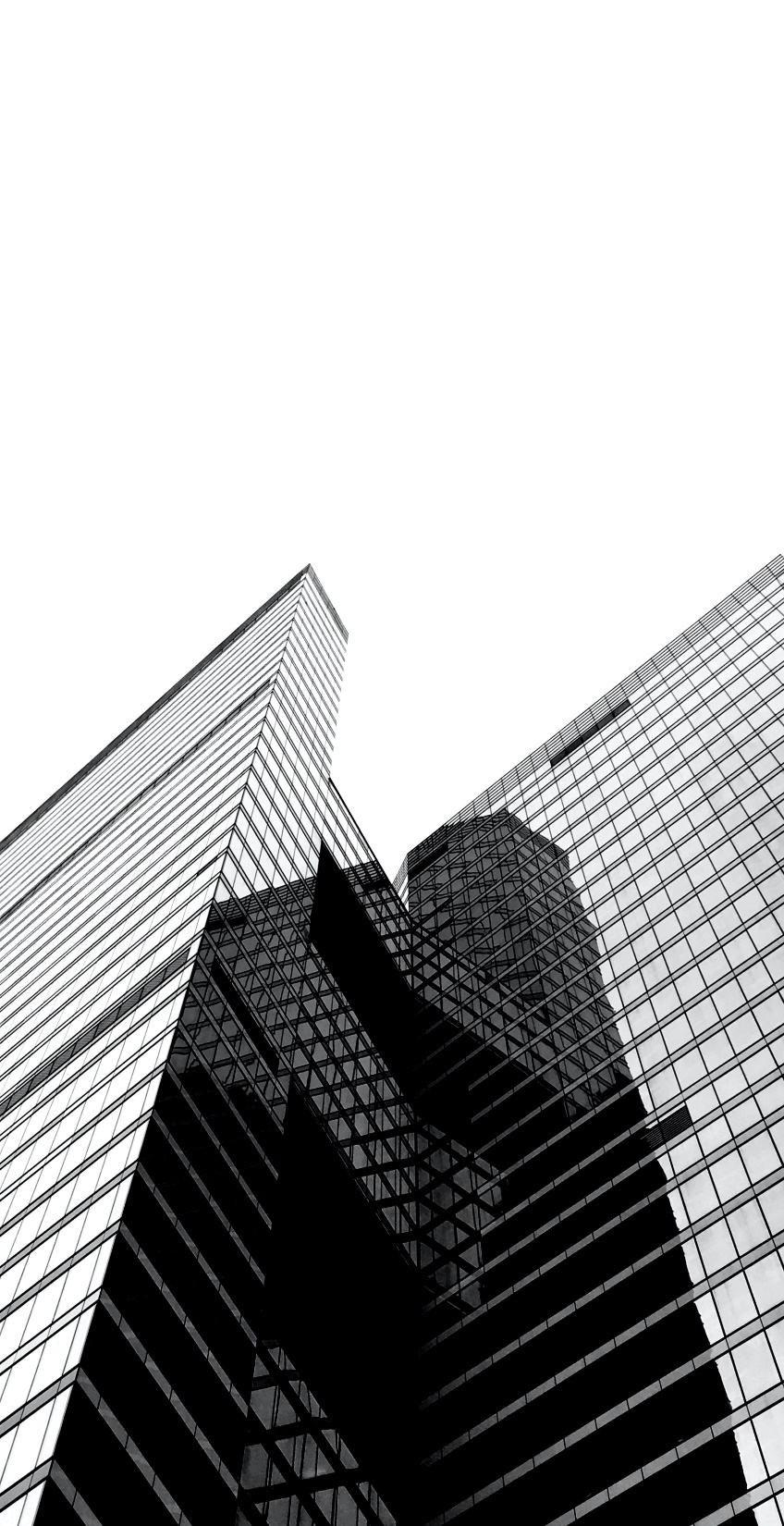 HERITAGE CROSSING - GONZALES
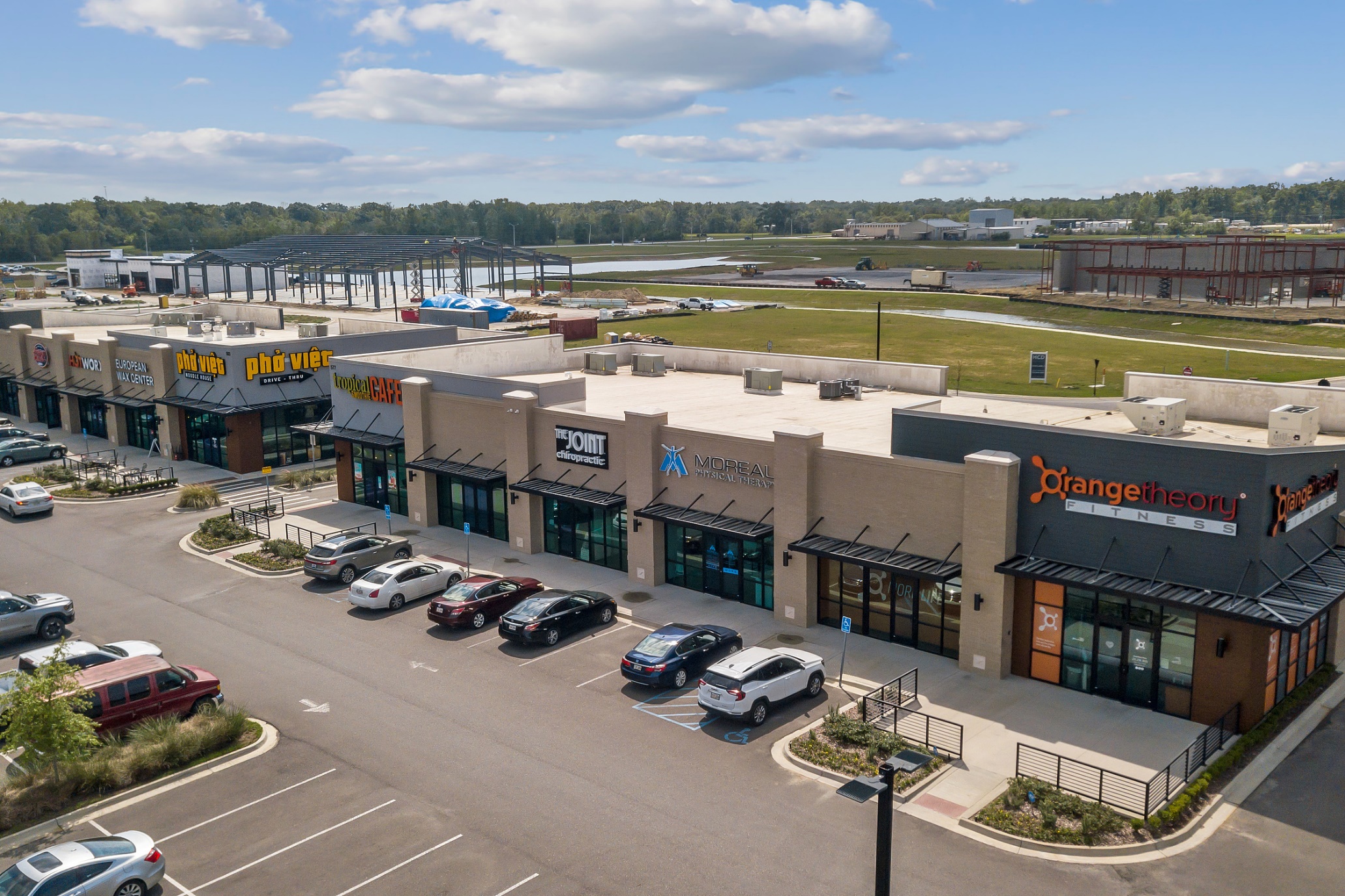 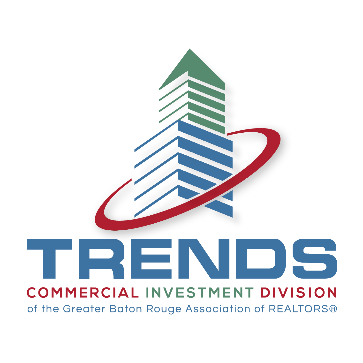 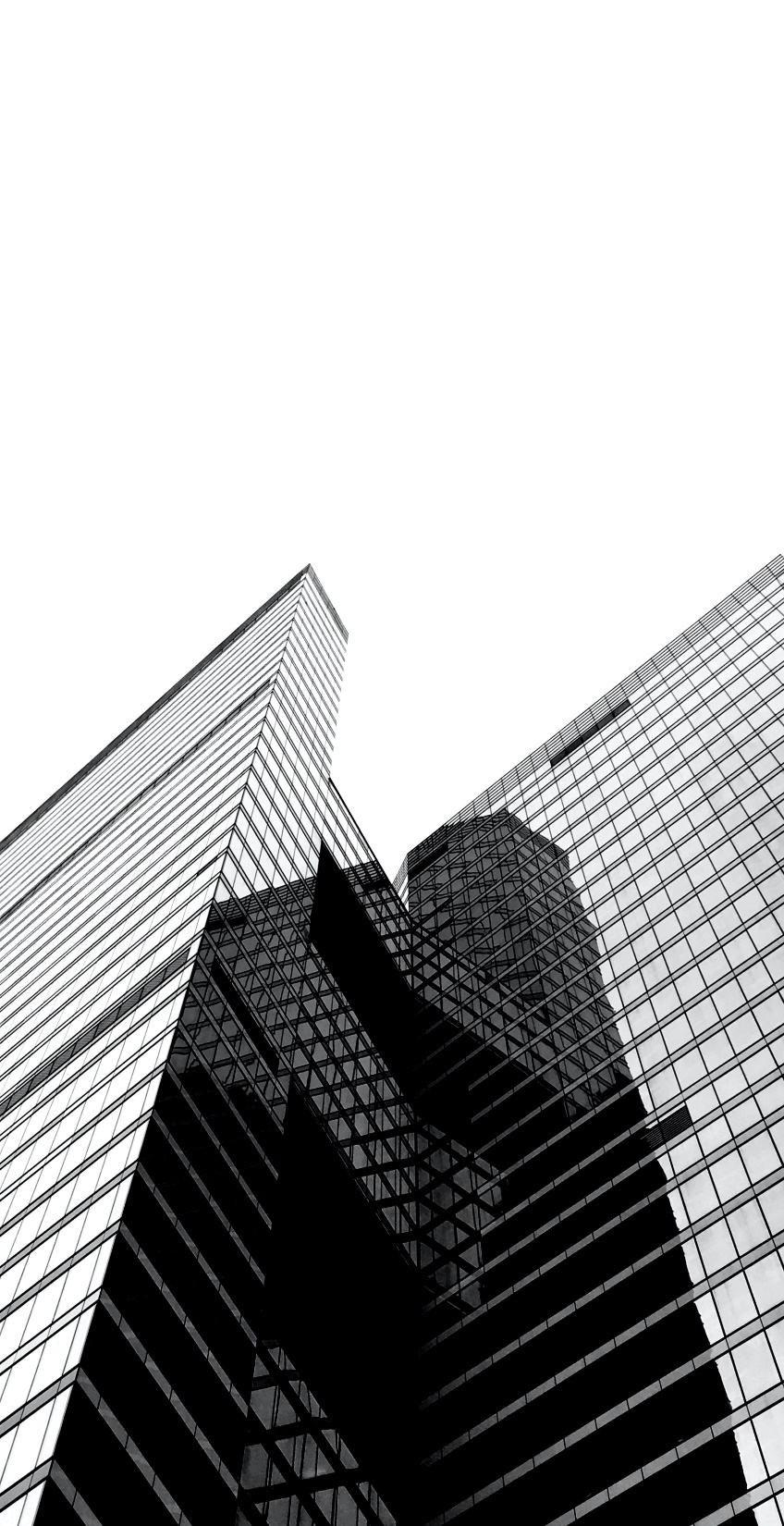 HERITAGE CROSSING - GONZALES
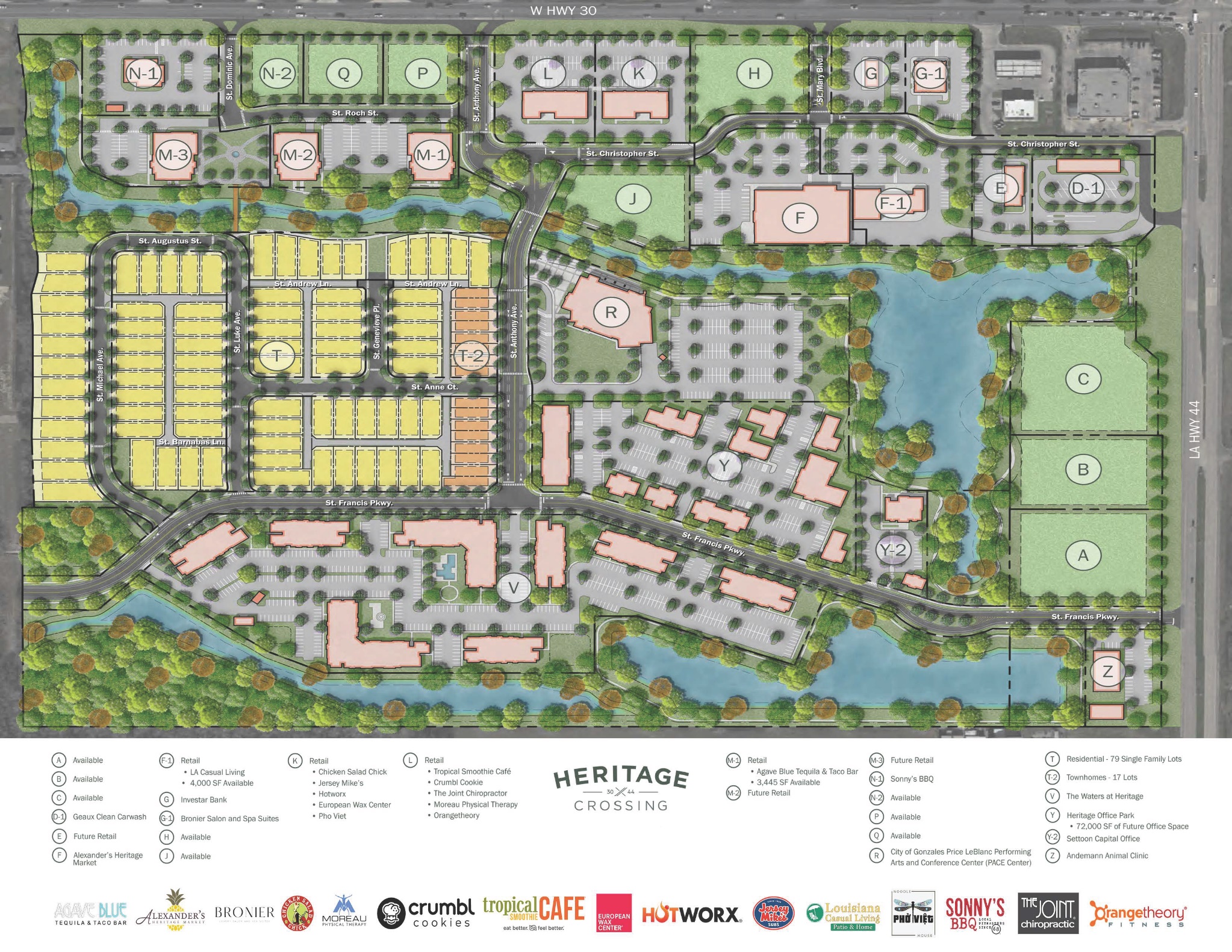 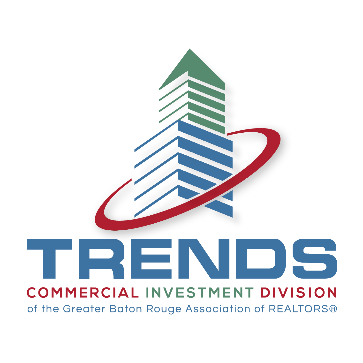 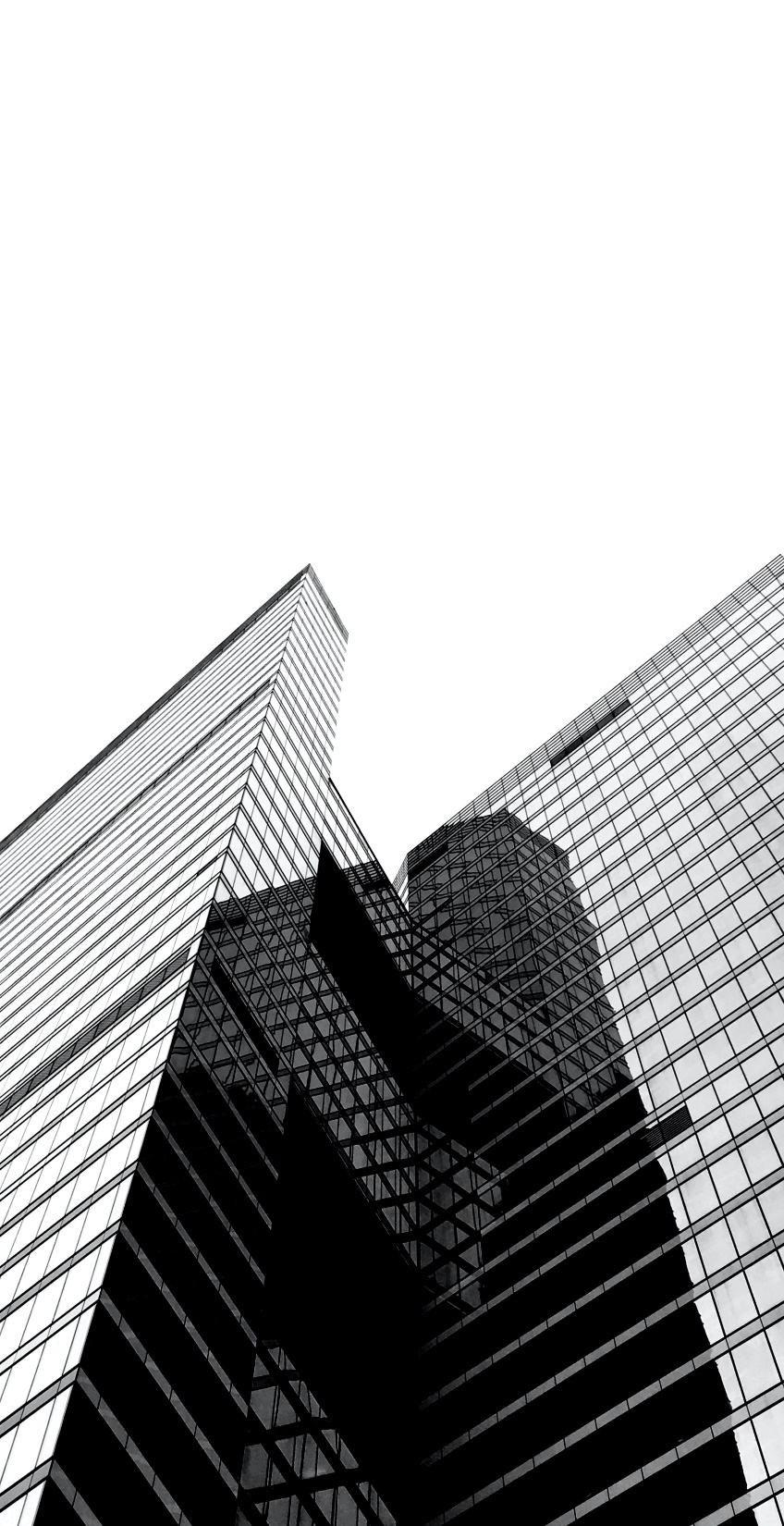 MID-CITY – GOVERNMENT STREET
Former Garden District Nursery
YMCA Redevelopment
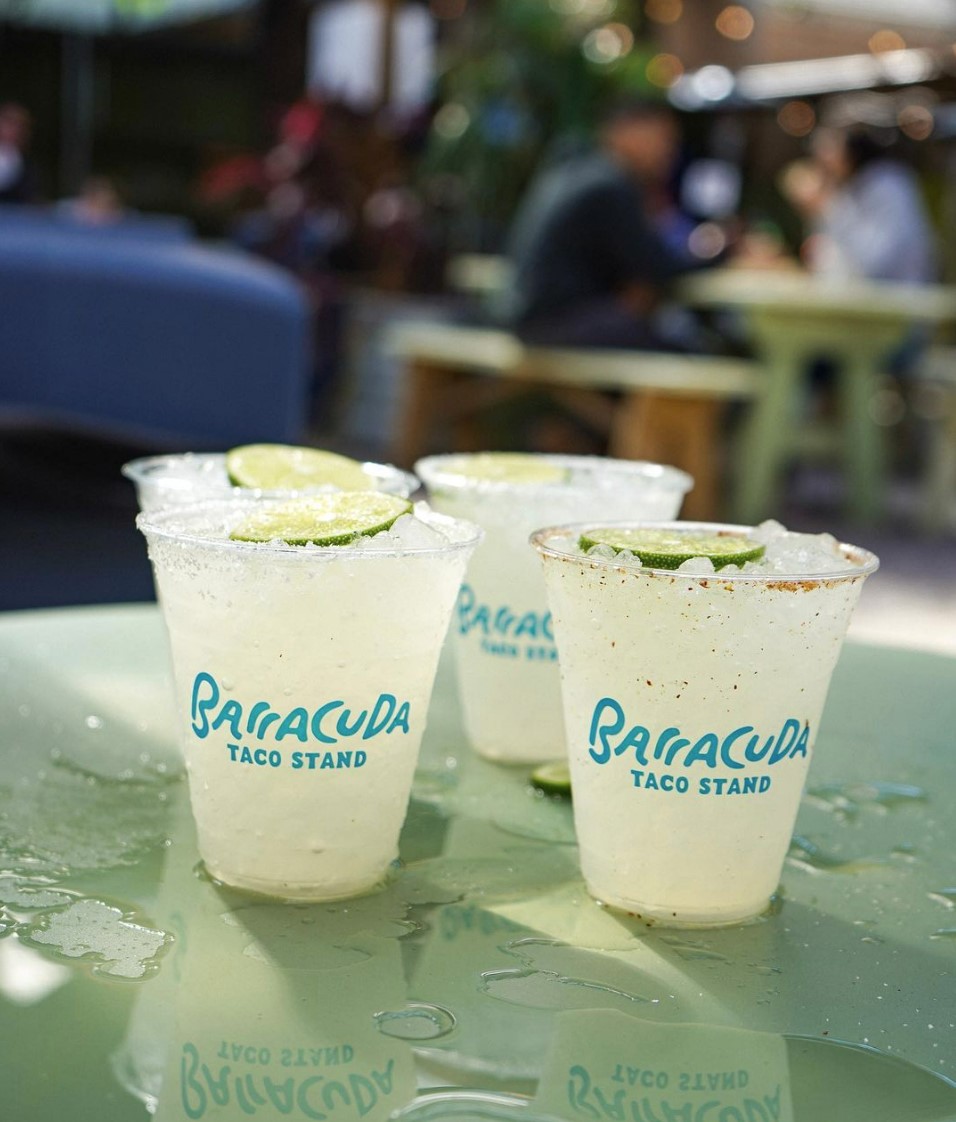 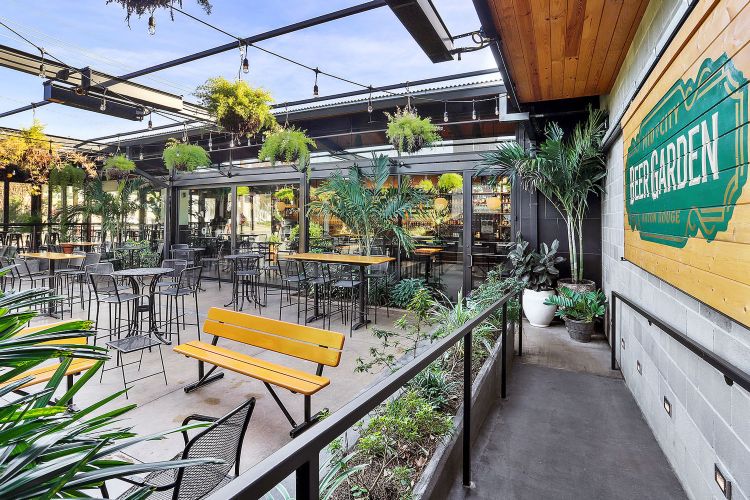 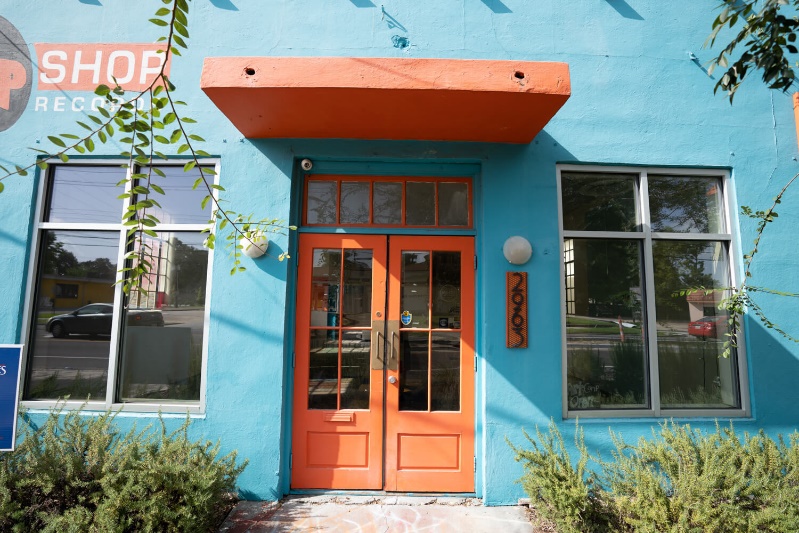 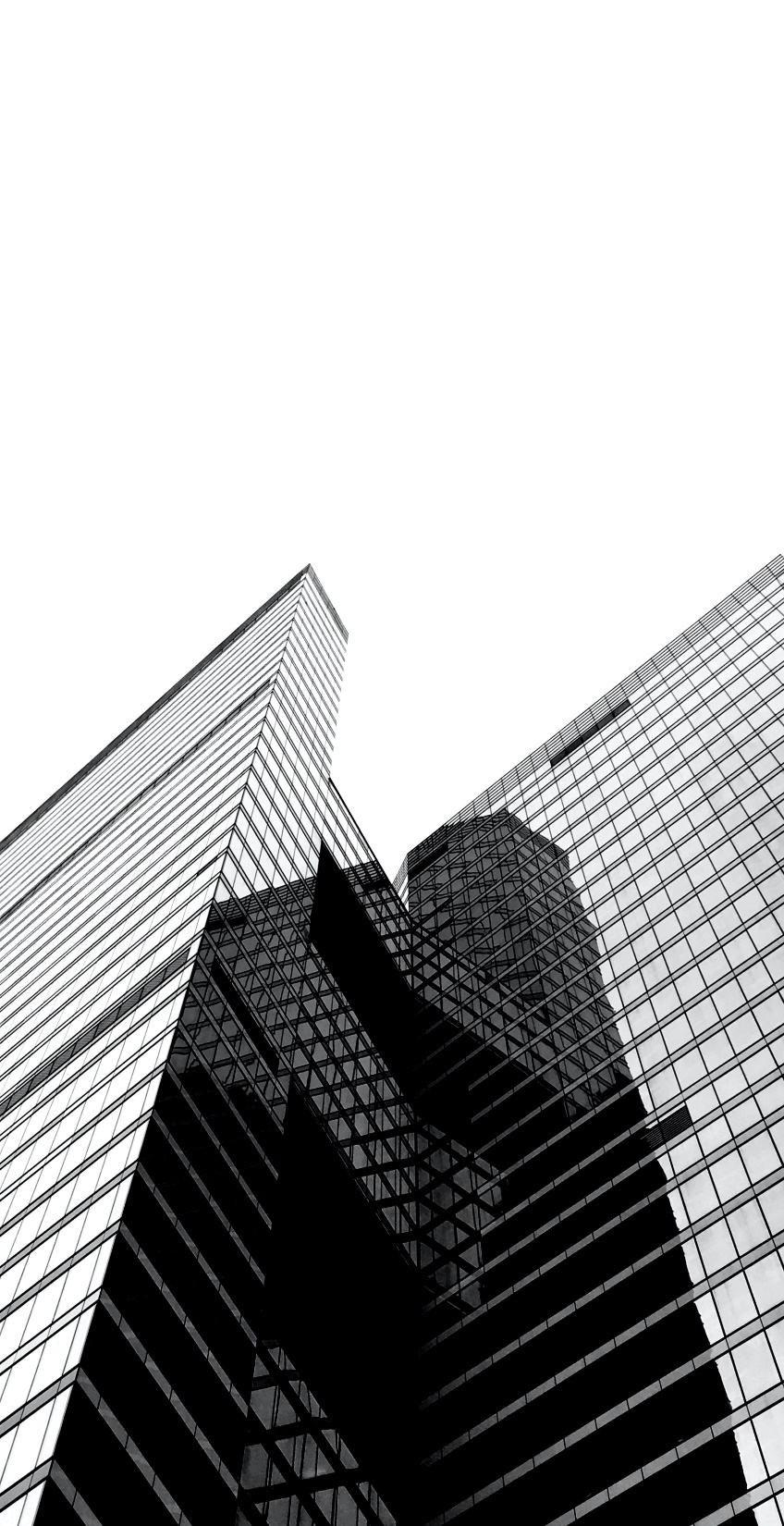 MID-CITY – GOVERNMENT STREET
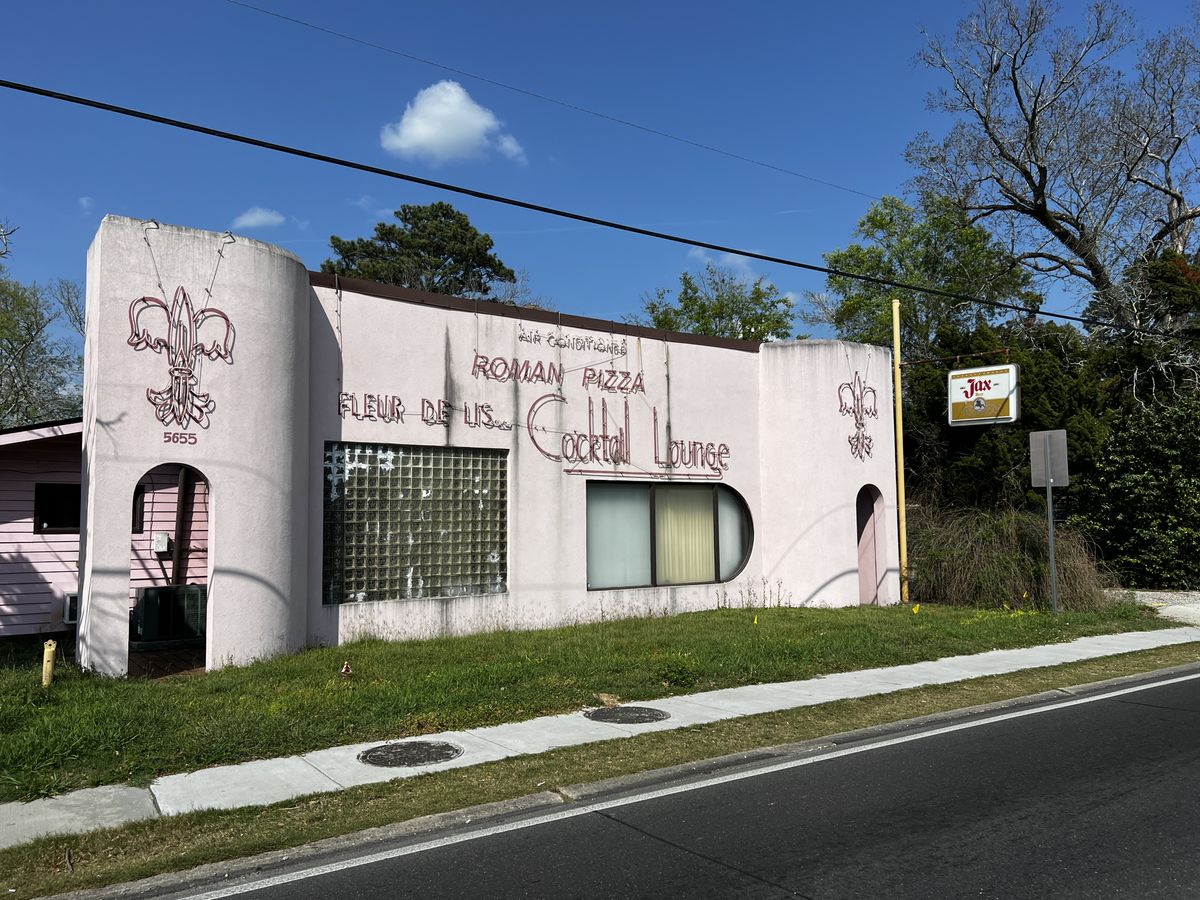 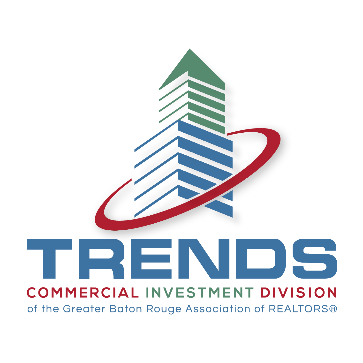 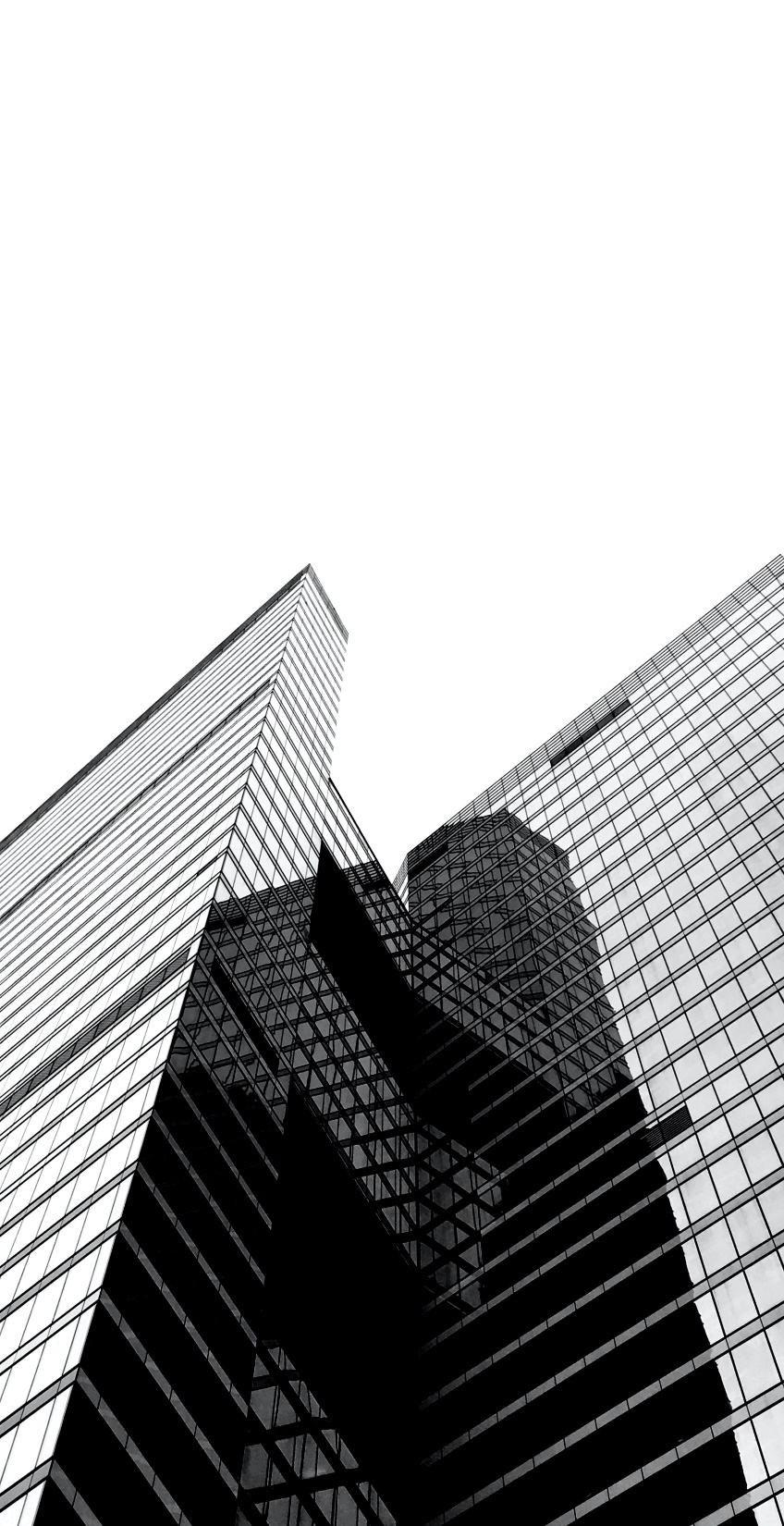 OTHER DEVELOPMENT TO WATCH IN 2023
Harveston 
Long Farm 
City Square East
Nicholson / River District
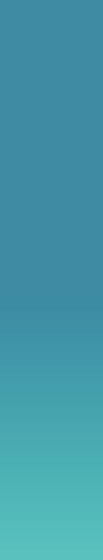 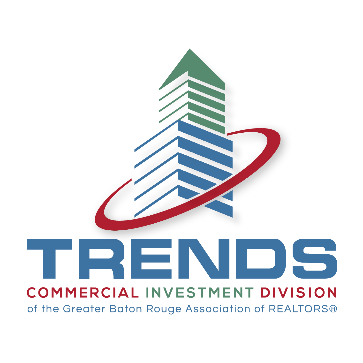 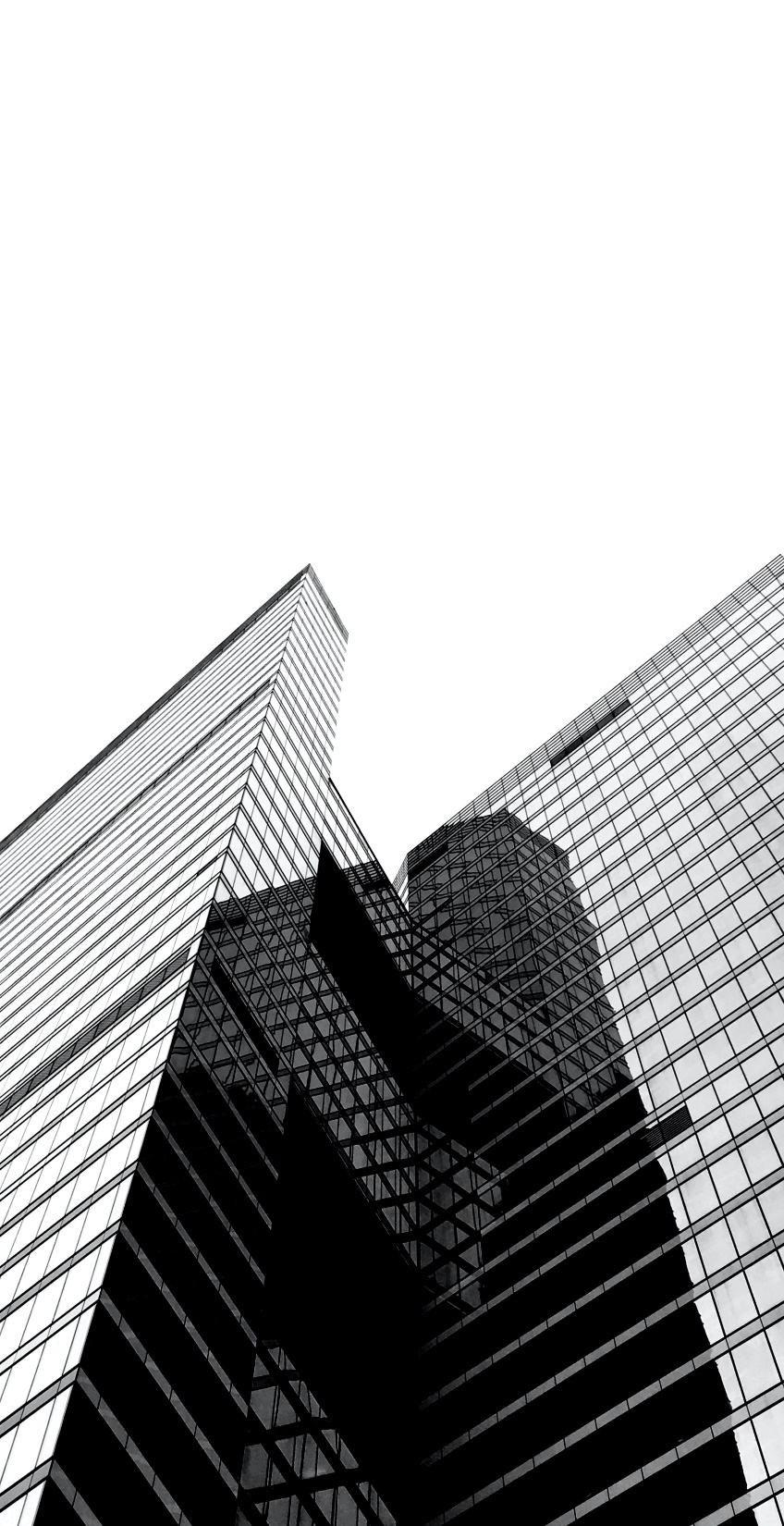 OVERVIEW / PREDICTIONS
Vacancy to return to 8-9% Range
Minimal market-wide rent increases
Fewer Larger Centers Trading Hands
Increase in Retail Bankruptcies
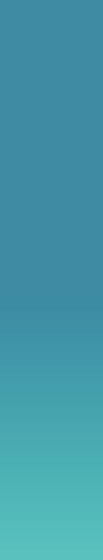 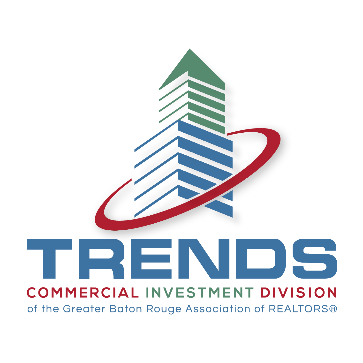 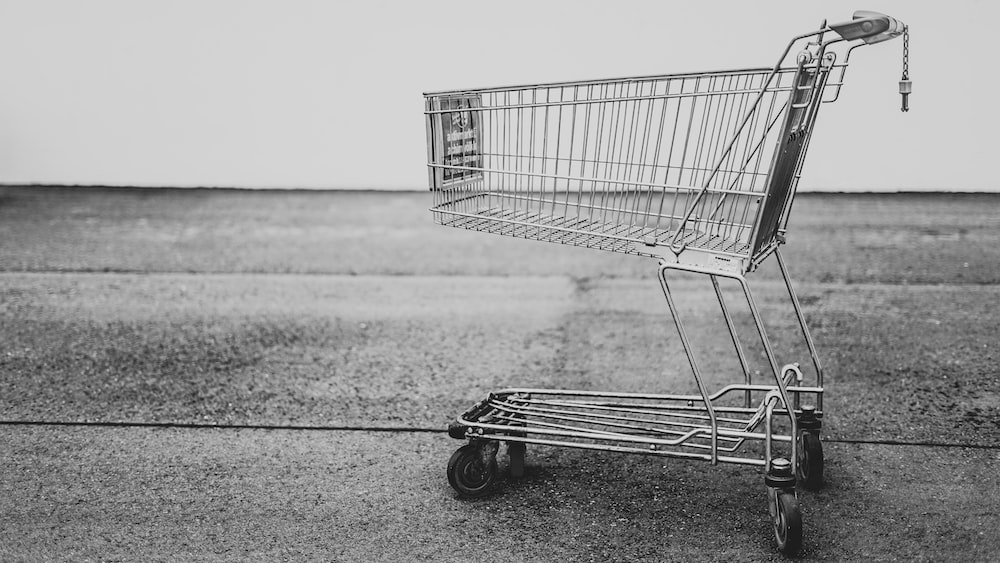 "You've got to be very careful if you don't know where you're going because you might not get there."

-Yogi Berra
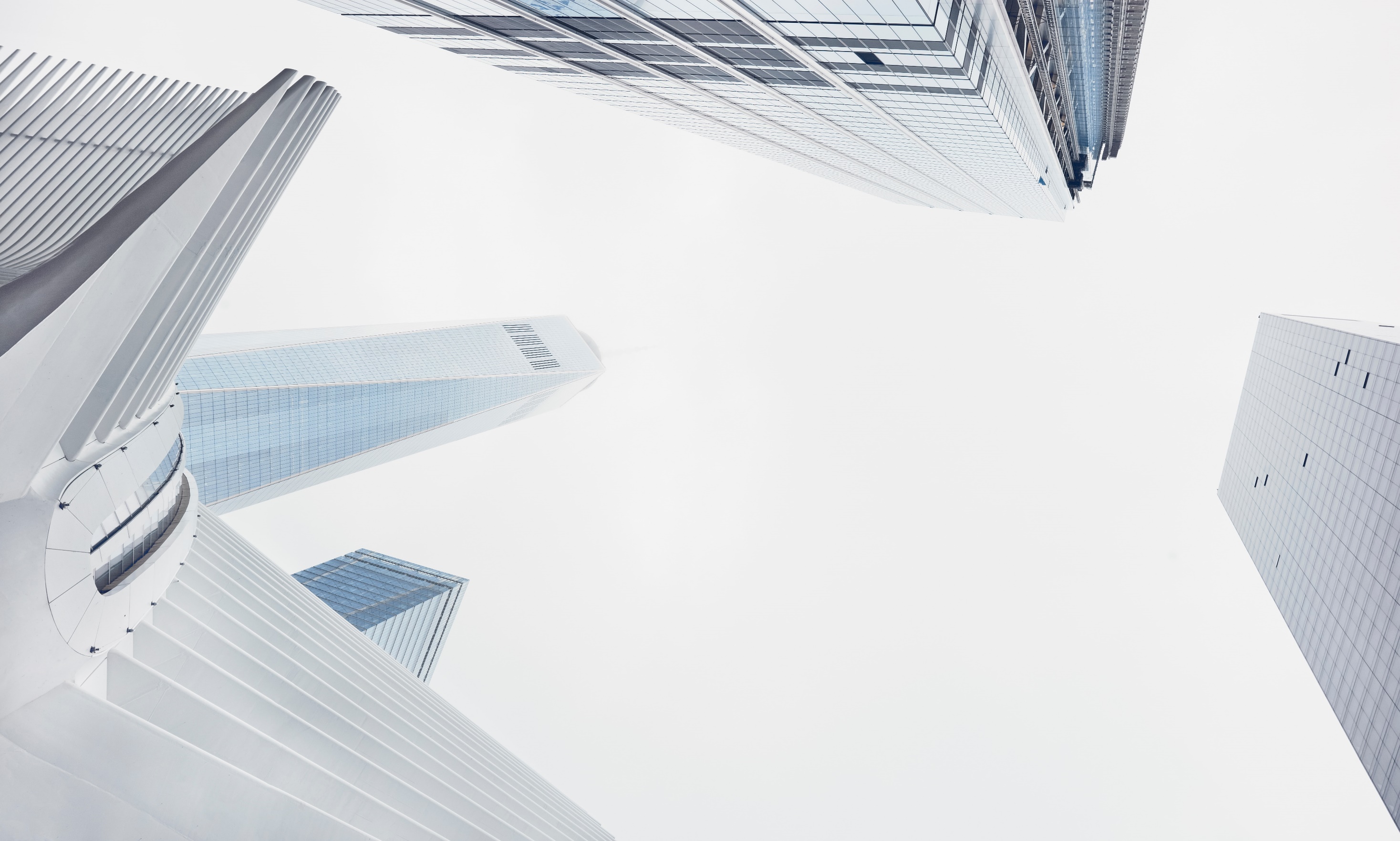 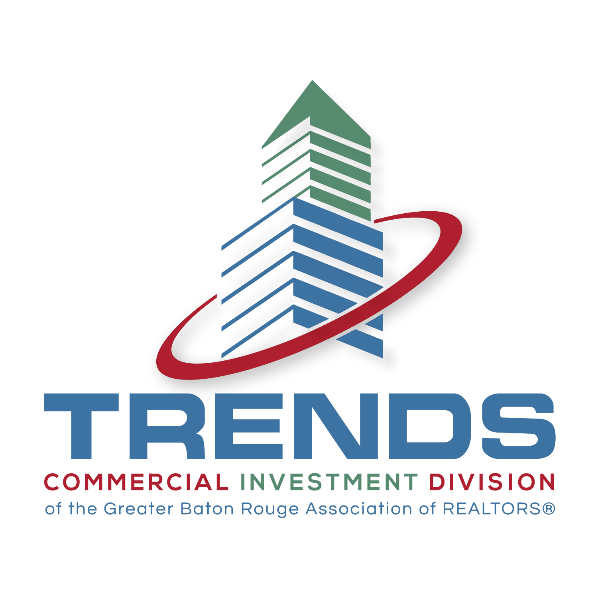 THANK YOU!
Special Thanks To: Jill Sylvest, Ken Damann, Stephen Eisenbraun – Fotosold & 
 Trends Steering Committee